NEW PR   DUCT
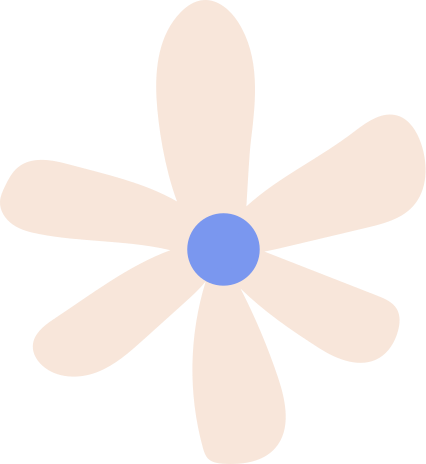 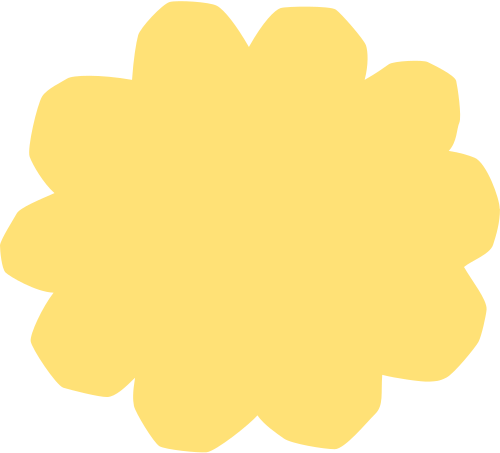 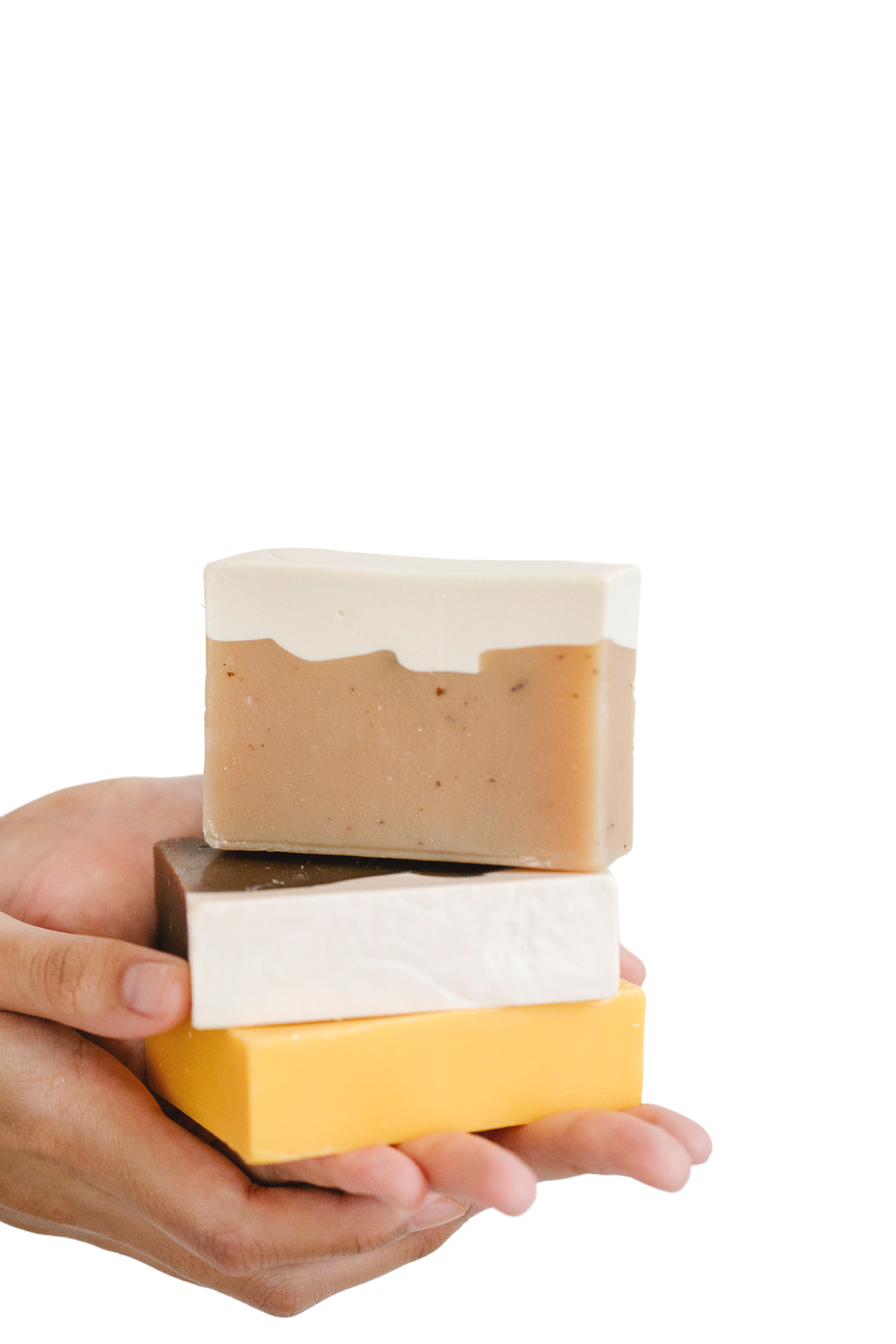 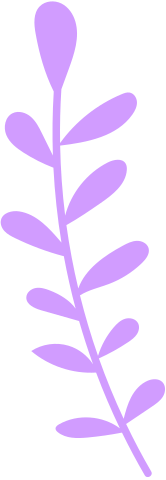 LAUNCH
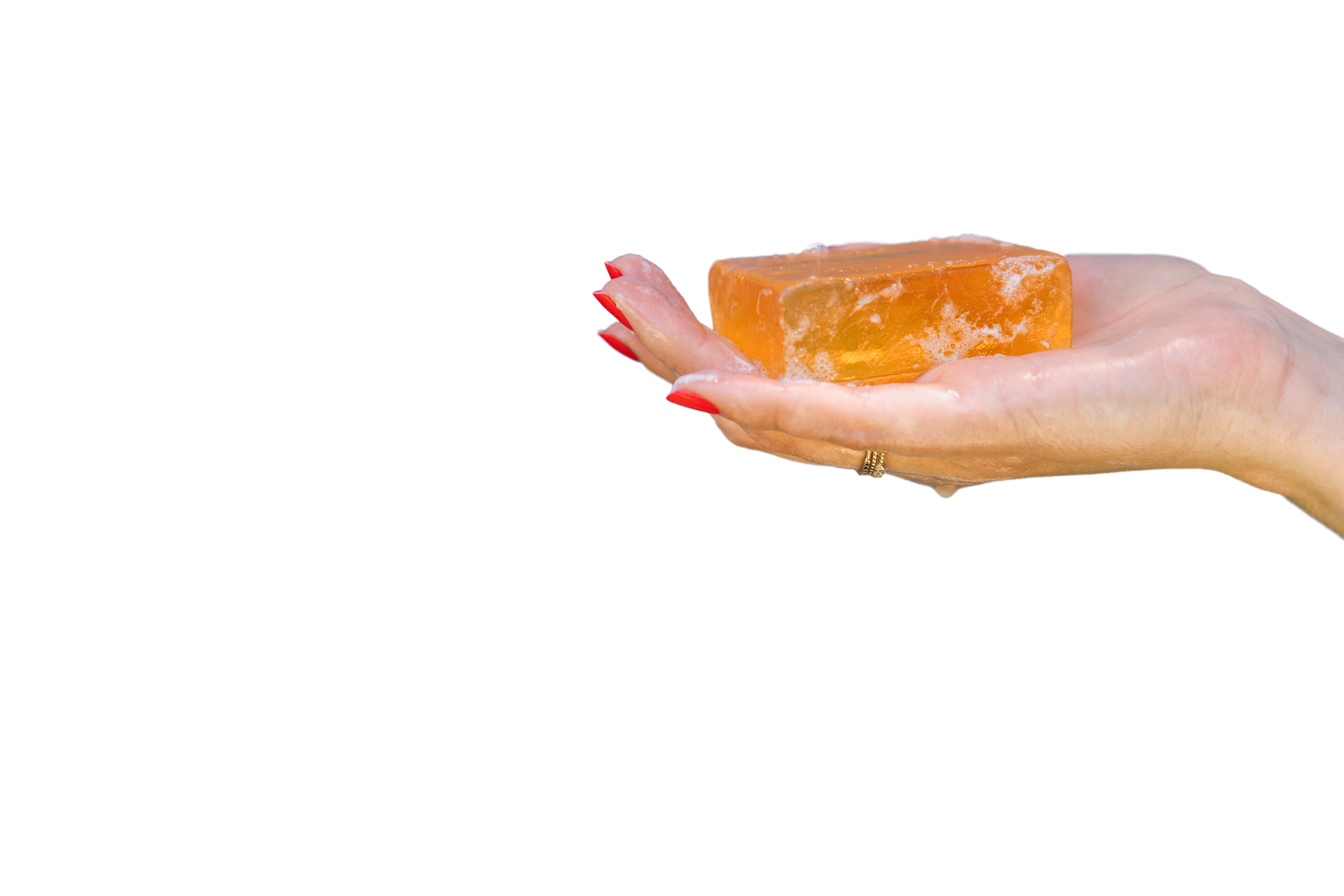 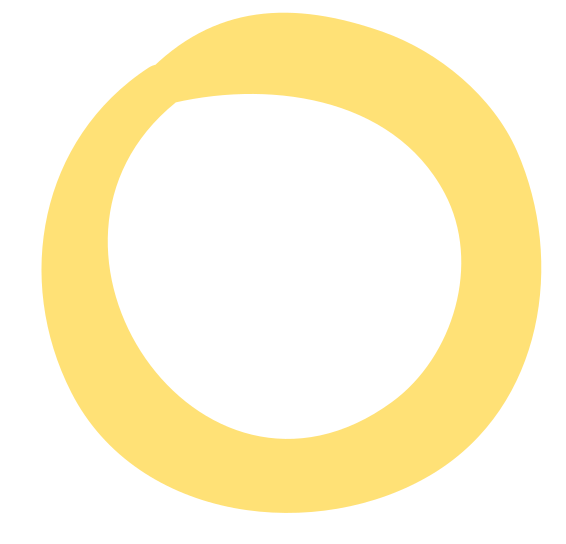 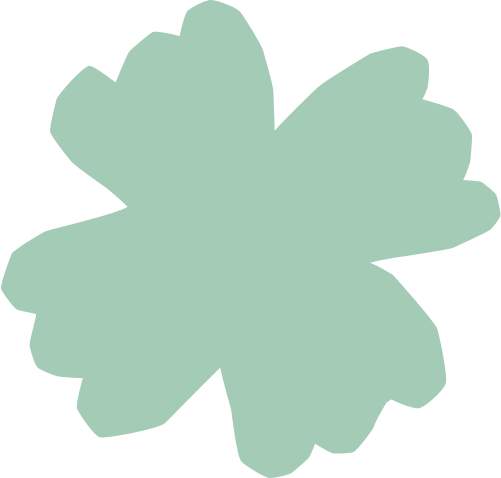 PR   JECT PR   POSAL
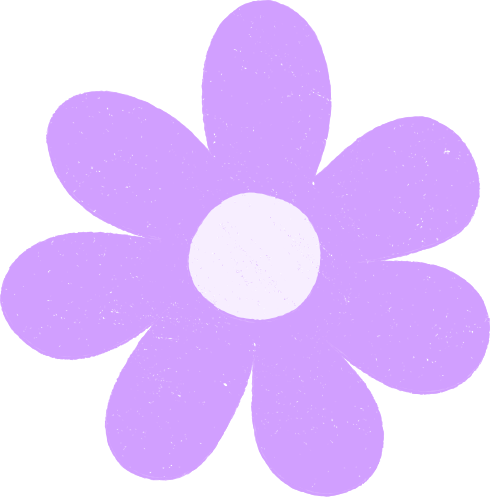 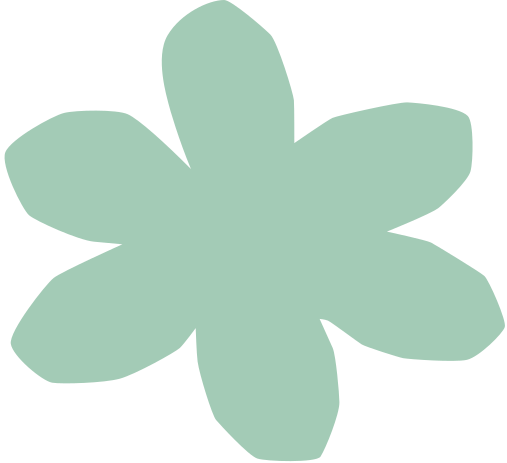 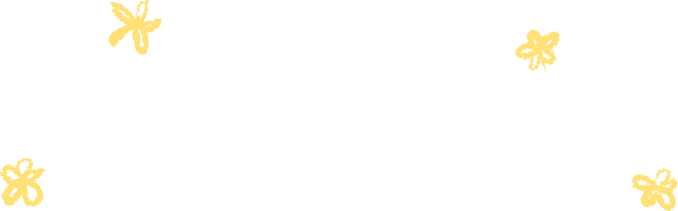 Canva
Powerpoint
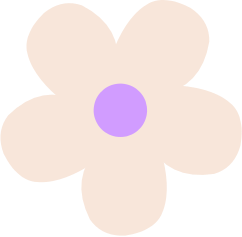 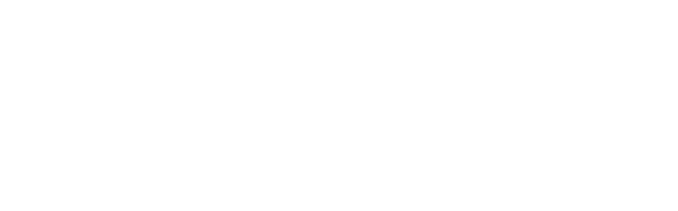 How to Use This Presentation
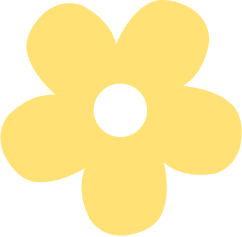 Google Slides
Click on the "Canva" button under this presentation preview. 
Start editing your presentation.
You need to sign in to your
Canva account.
Click on the "PowerPoint" button
below this presentation preview. 
Start editing your presentation.
Download and install the fonts used
in this presentation as listed
on the next page.
Click on the "Google Slides" button below this presentation preview. 
Click on "Make a copy."
Start editing your presentation.
You need to sign in to your
Google account.
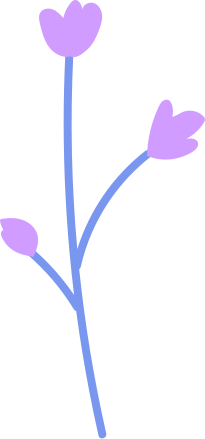 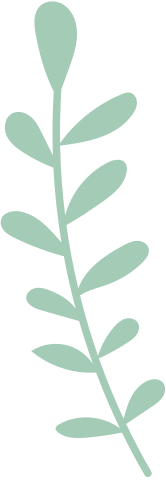 Table Of Contents
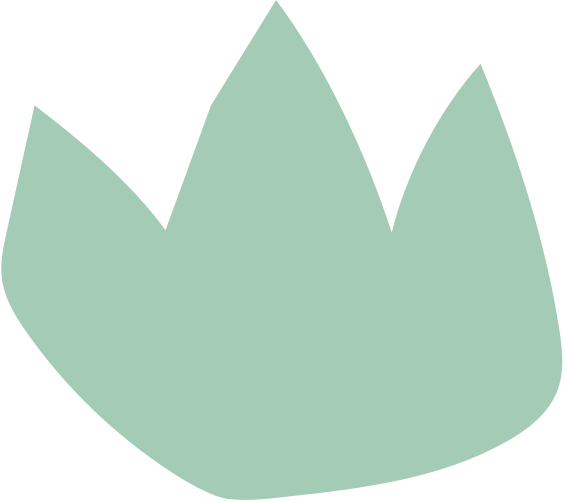 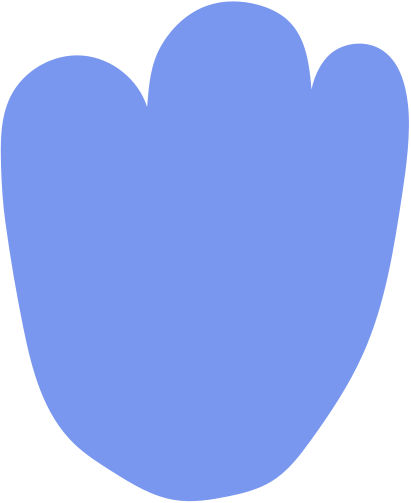 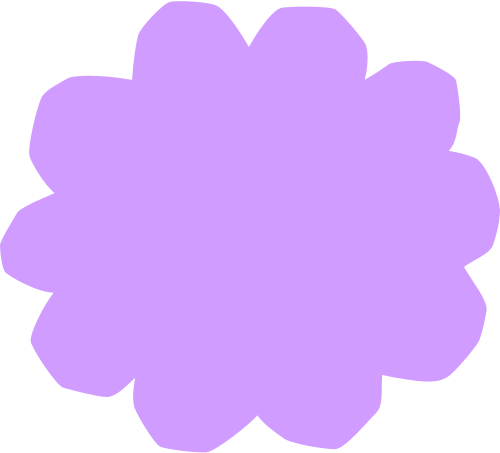 01
02
03
Introduction
Our Process
About Us
Elaborate on what
 you want to discuss.
Elaborate on what
 you want to discuss.
Elaborate on what
 you want to discuss.
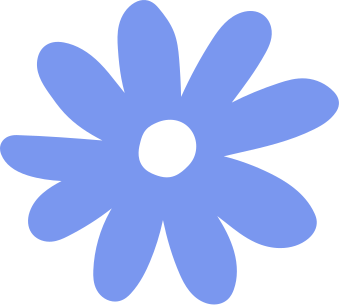 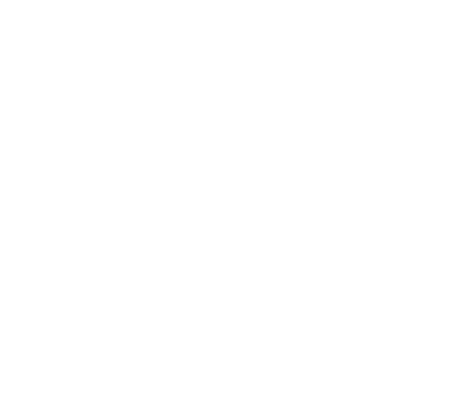 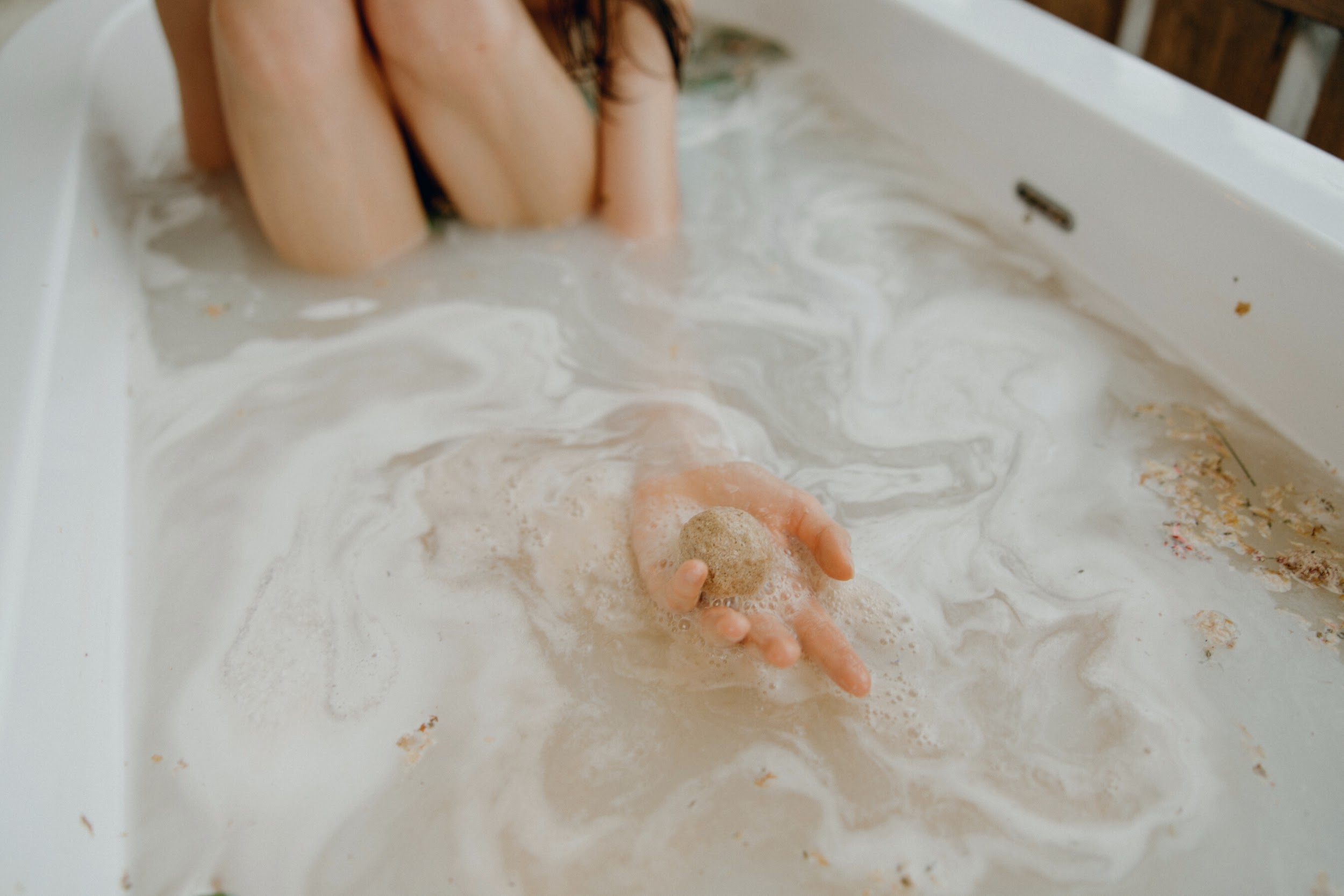 01
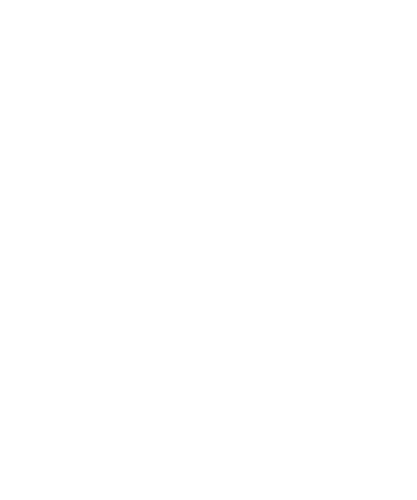 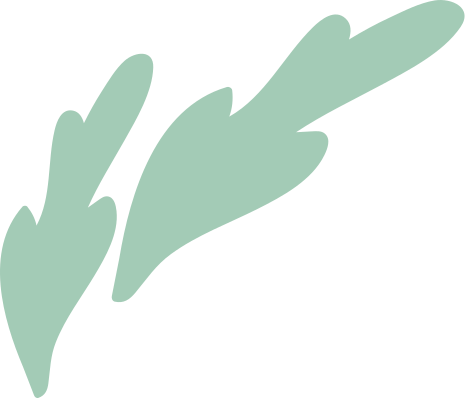 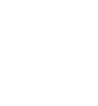 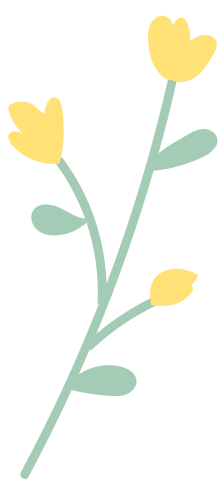 Introduction
Elaborate on what you want to discuss.
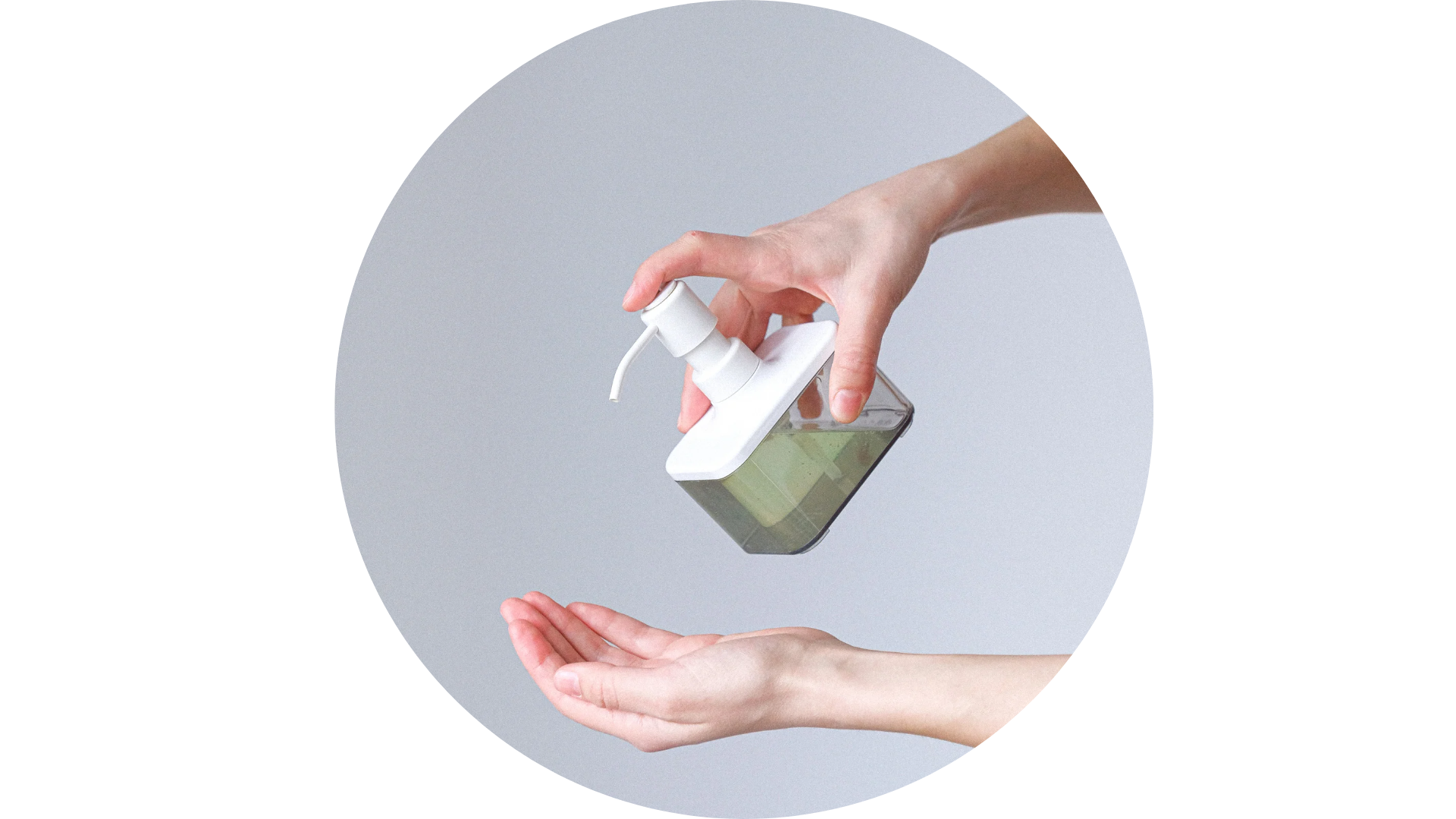 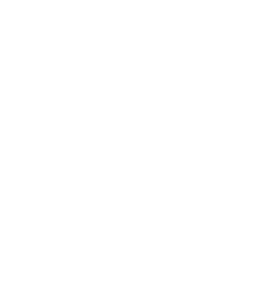 Welcome To
Presentation
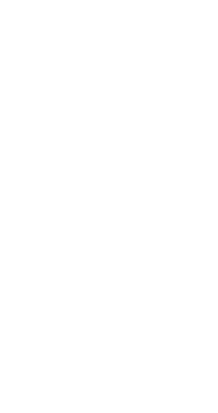 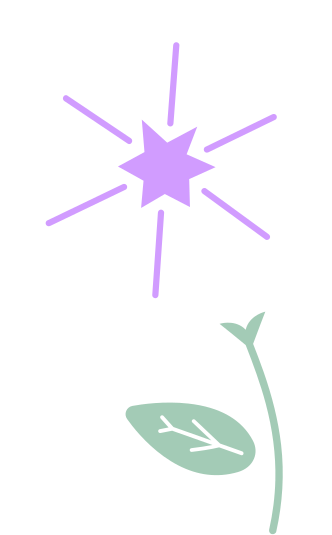 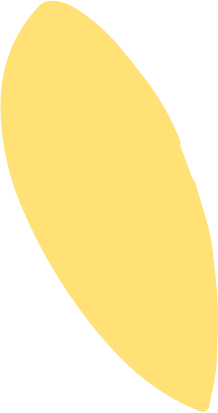 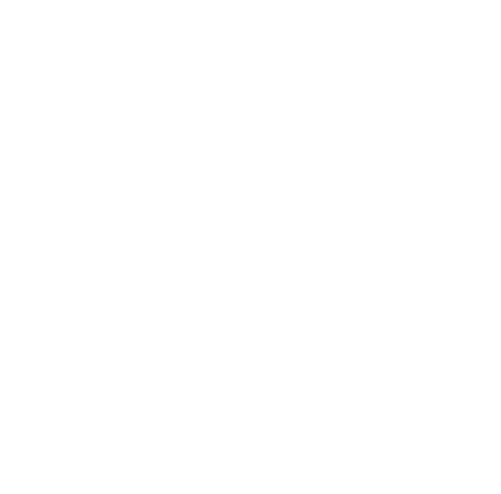 I'm Rain, and I'll be sharing with you my beautiful ideas.
Follow me at @reallygreatsite to learn more.
Our Company
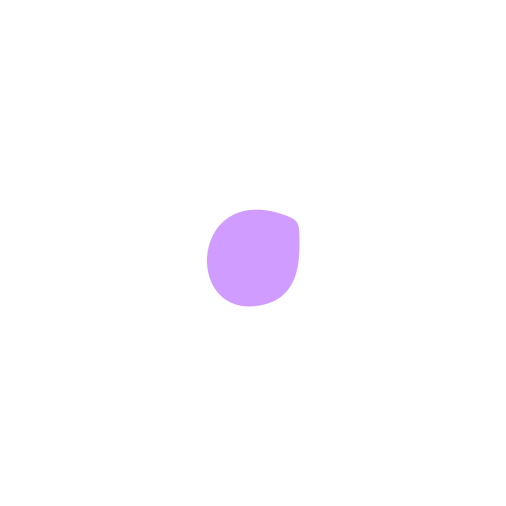 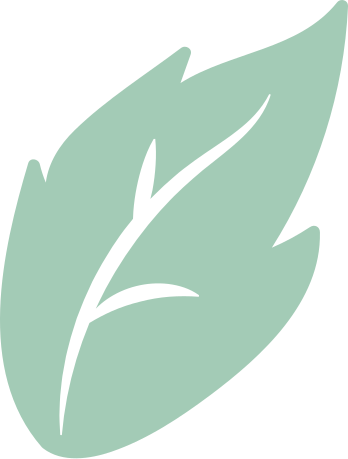 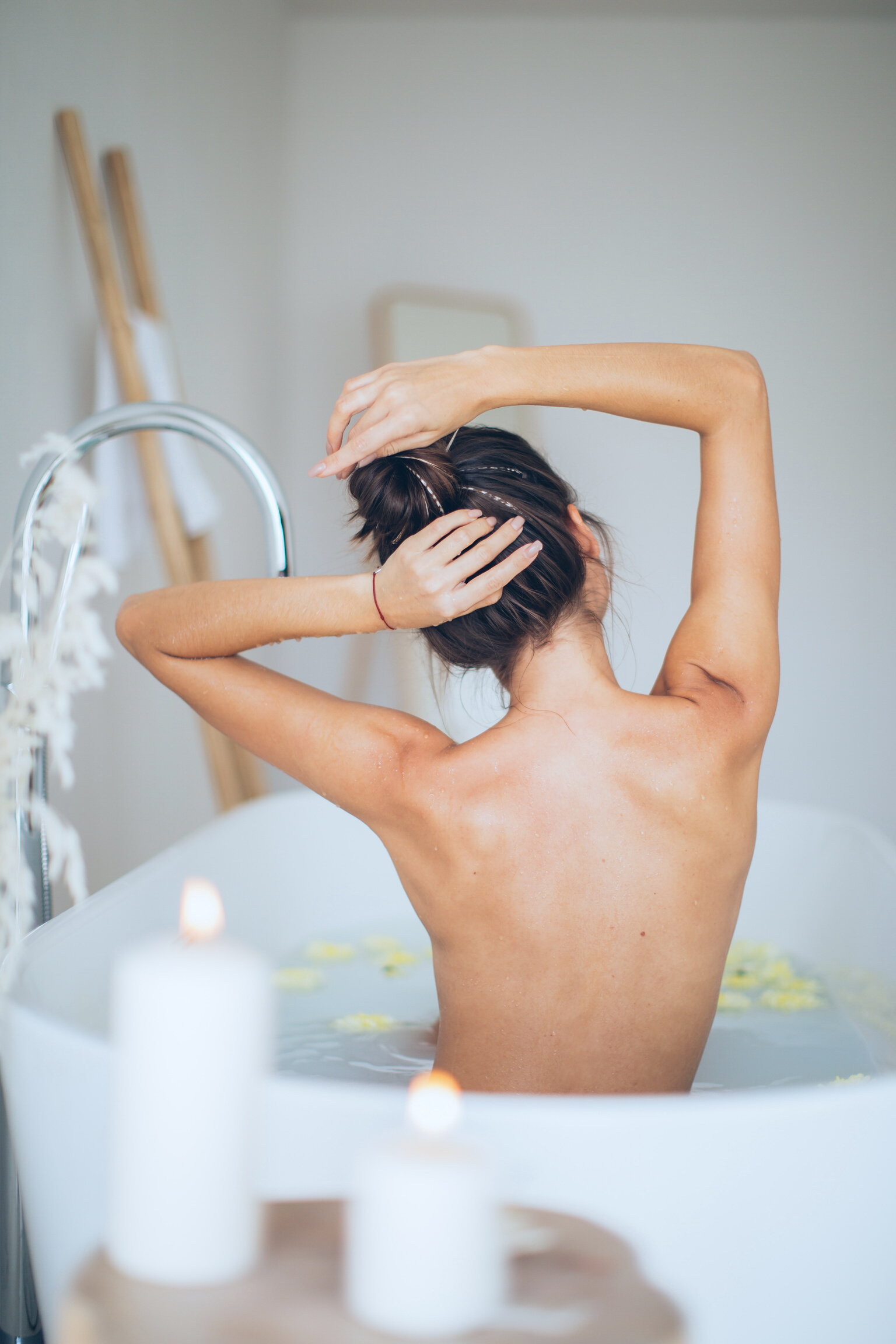 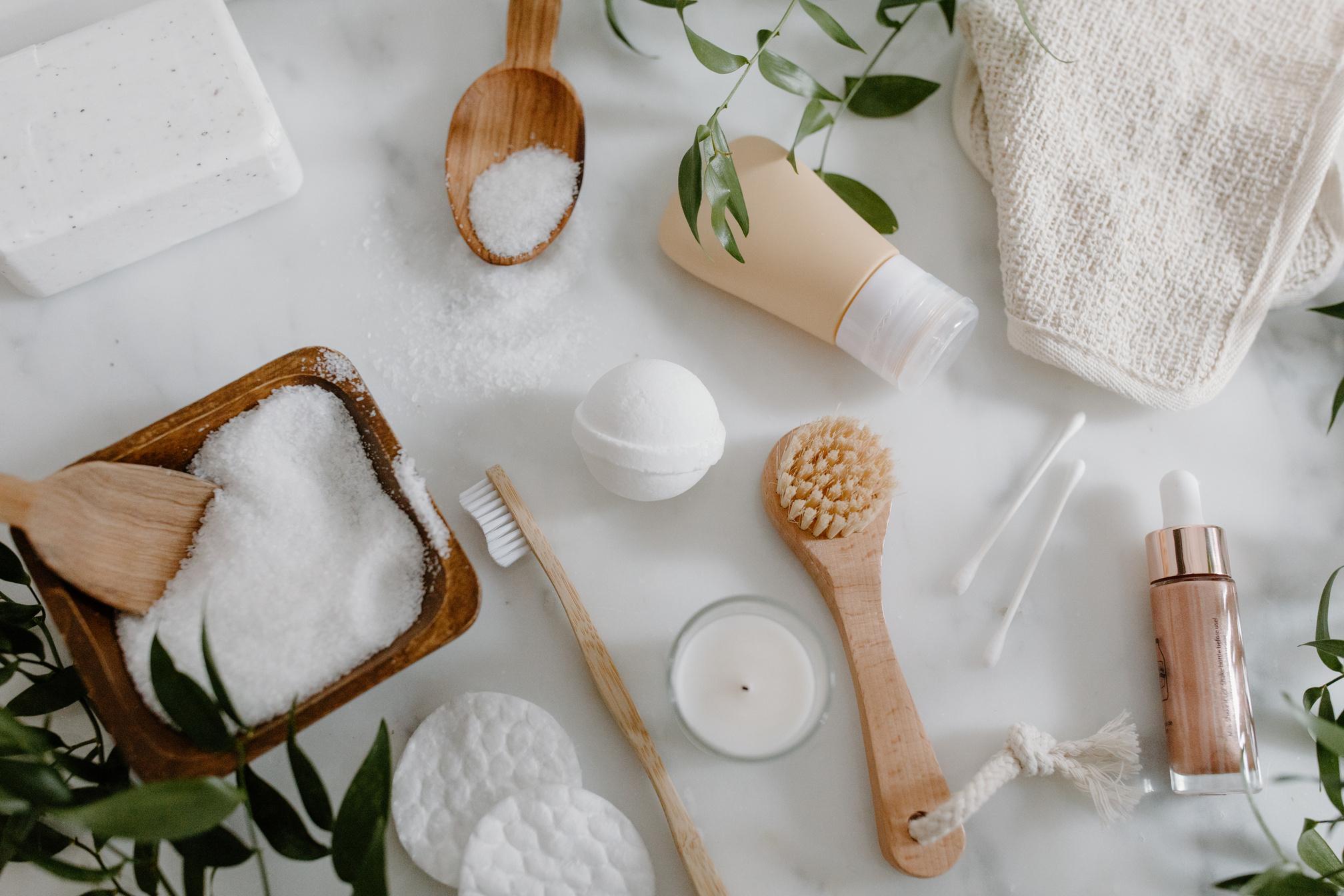 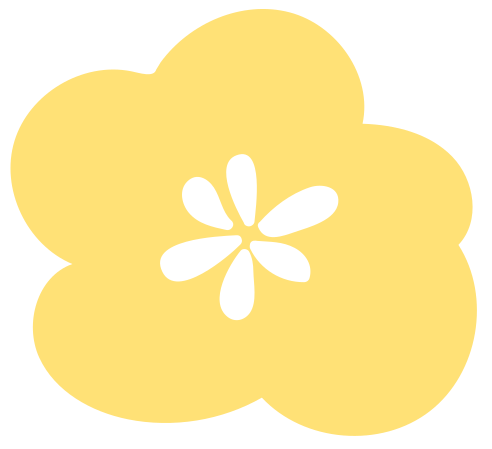 Who we are?
What we do?
Briefly elaborate on
what you want to discuss.
Briefly elaborate on
what you want to discuss.
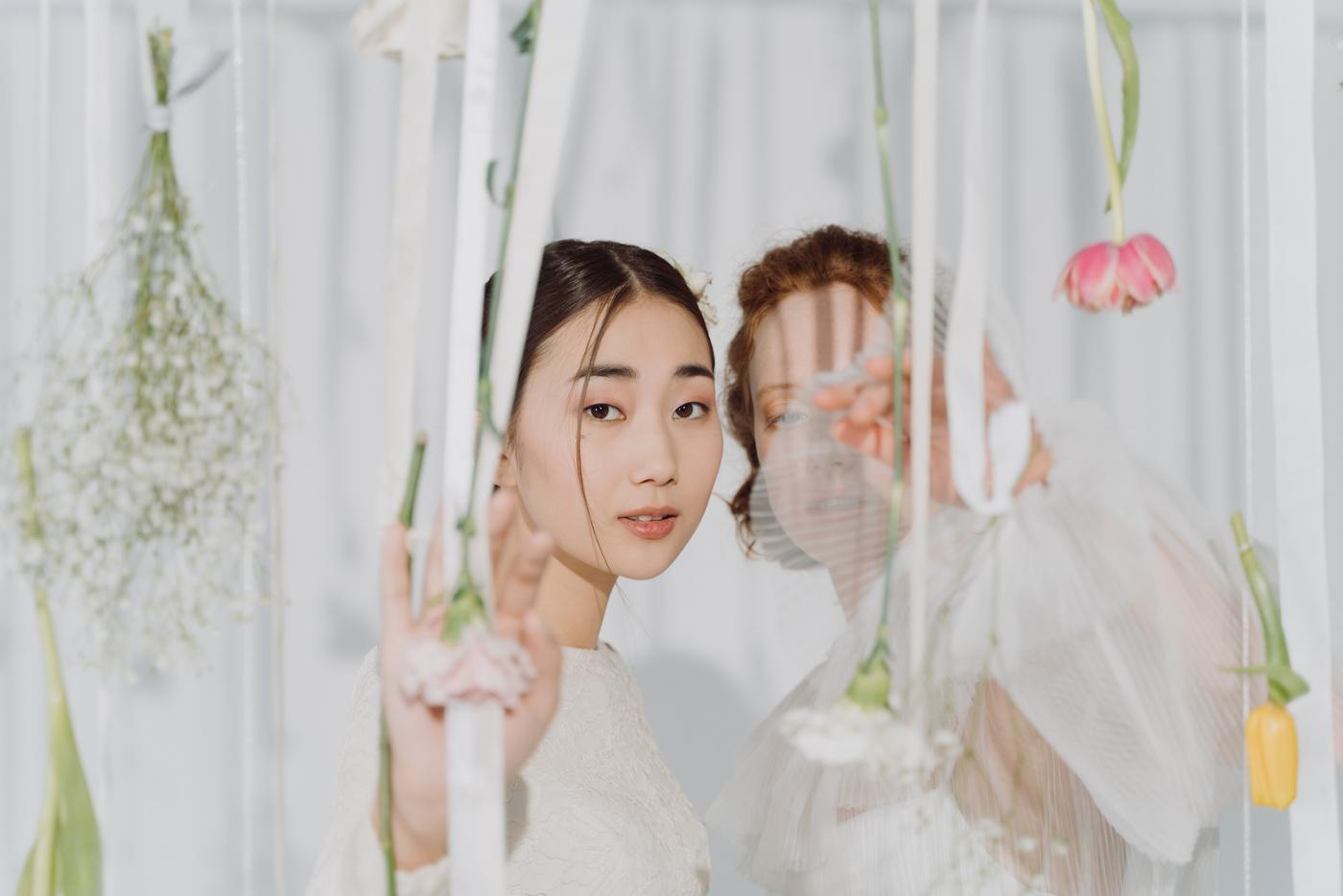 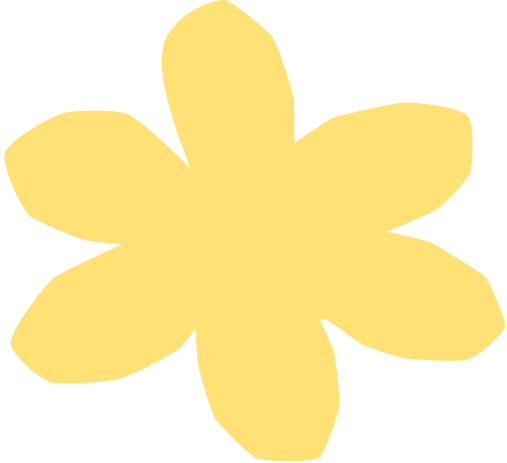 VISION
Enter your grand
vision statement!
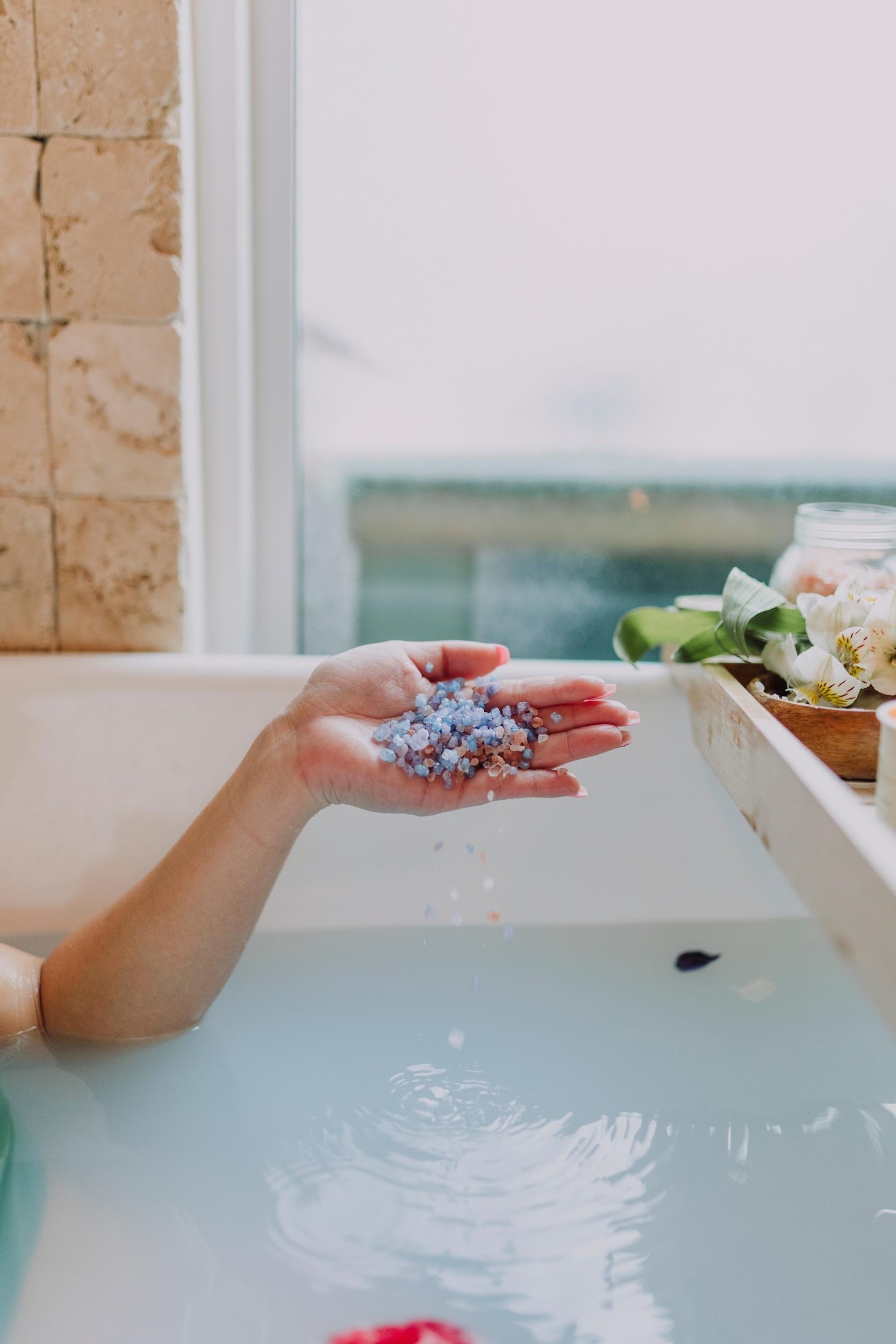 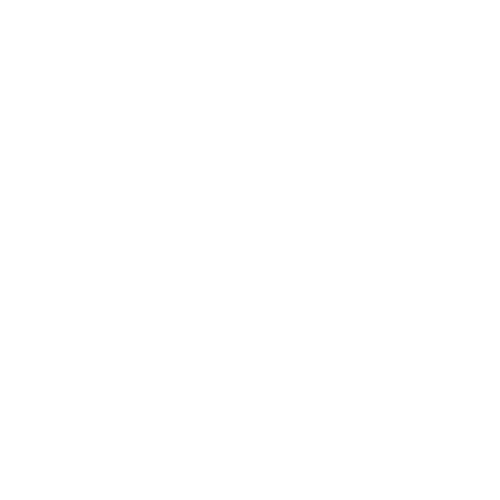 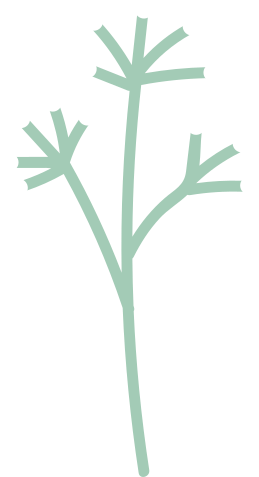 MISSION
Enter your grand
vision statement!
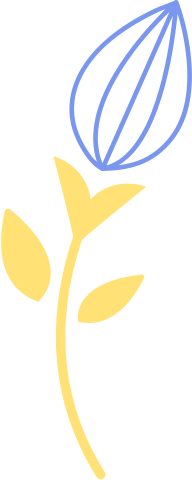 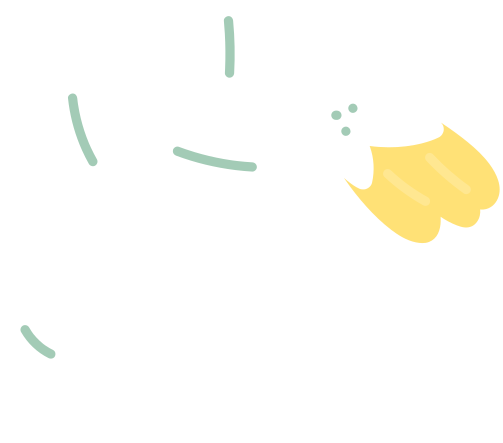 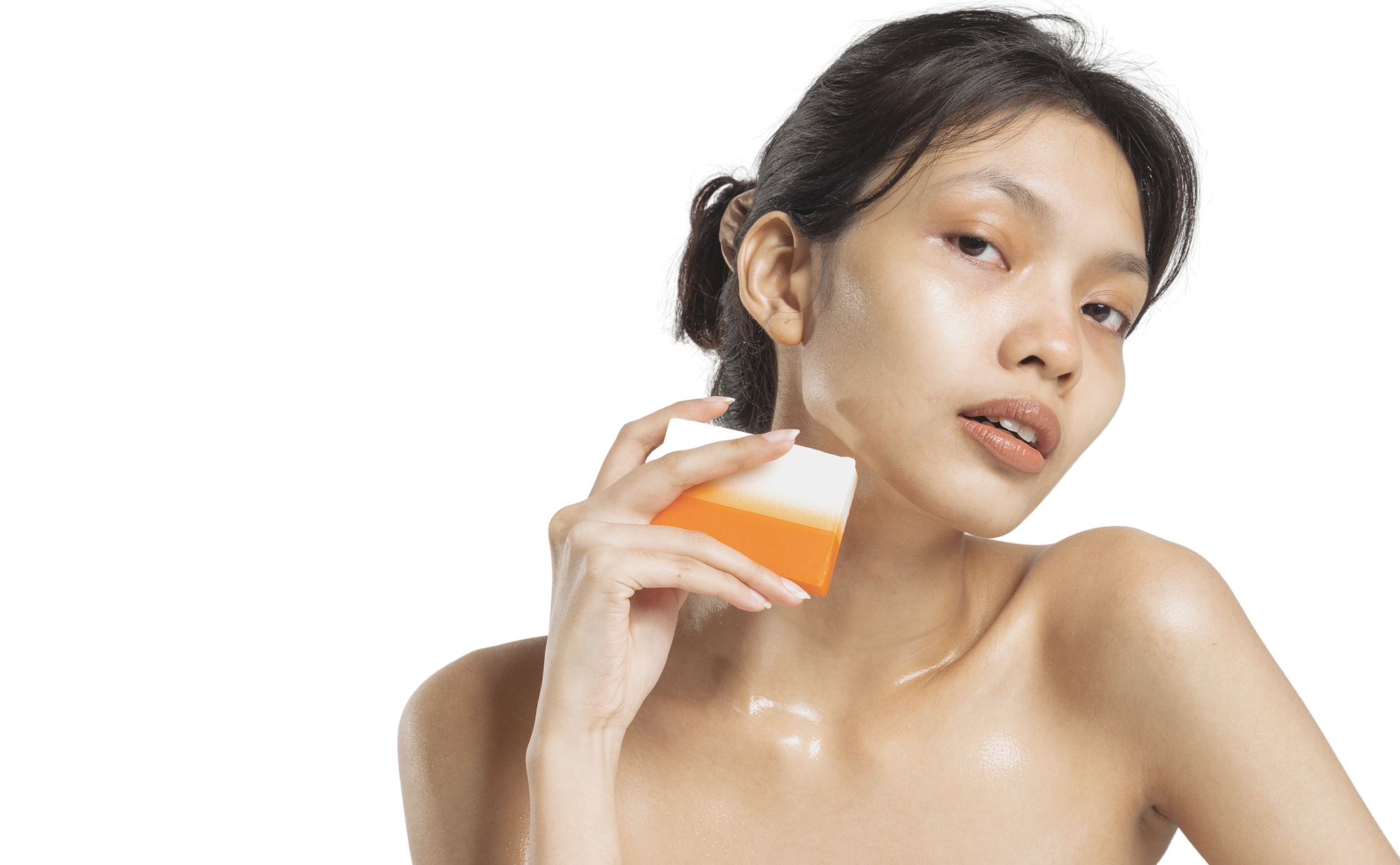 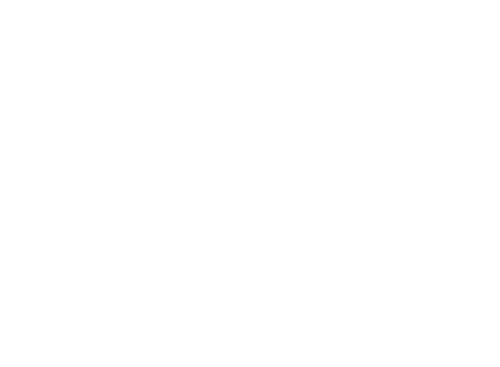 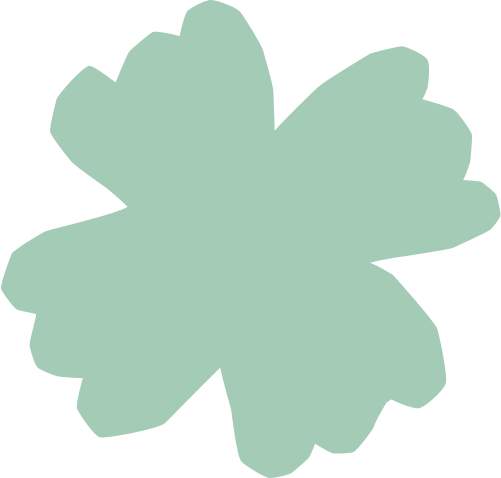 2015
2017
Add a main point
Add a main point
Elaborate on what
you want to discuss.
Elaborate on what
you want to discuss.
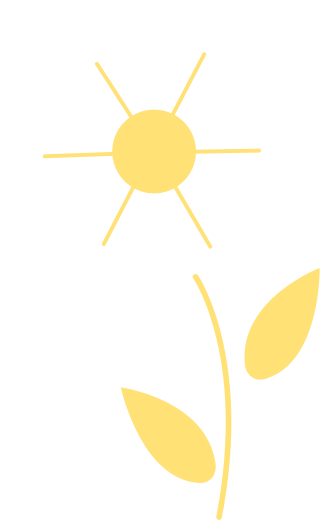 Add a Timeline Page
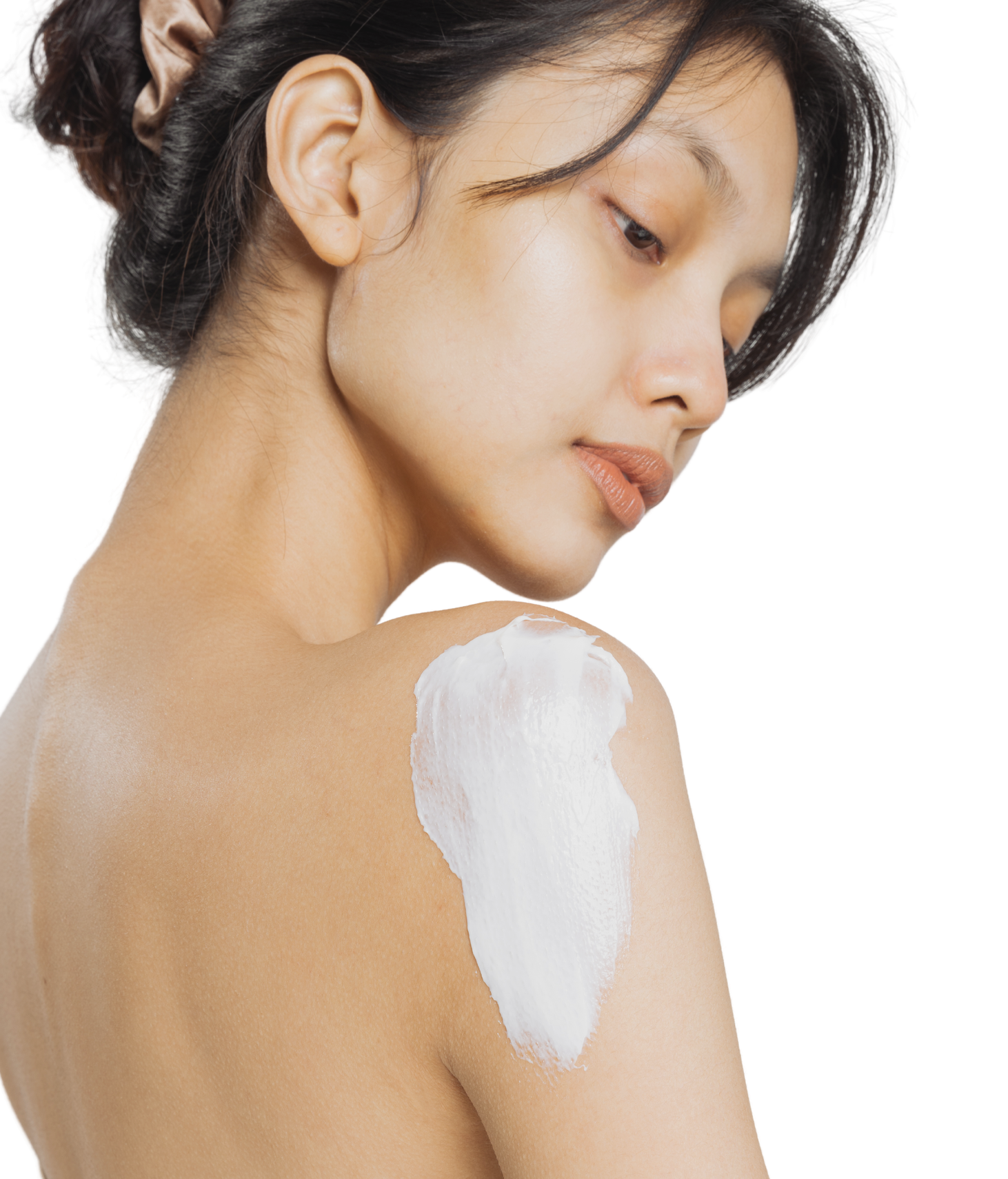 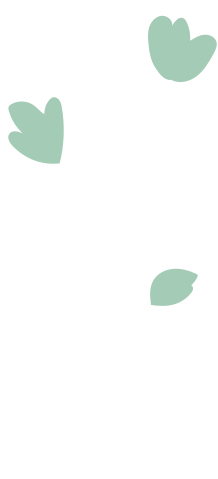 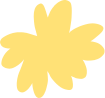 2019
2021
Add a main point
Add a main point
Elaborate on what
you want to discuss.
Elaborate on what
you want to discuss.
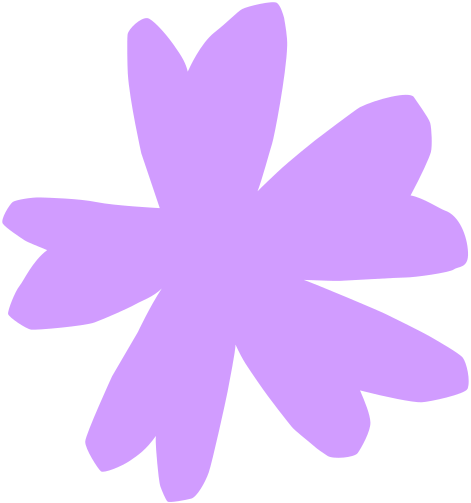 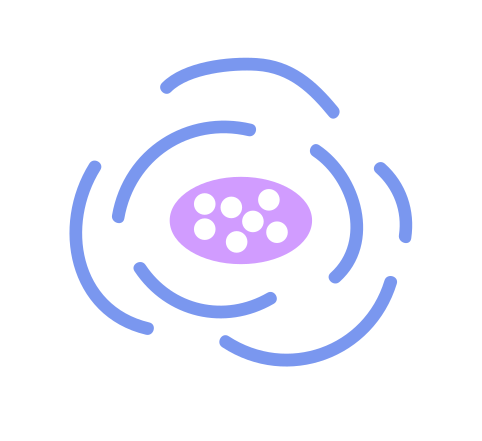 Add a Timeline Page
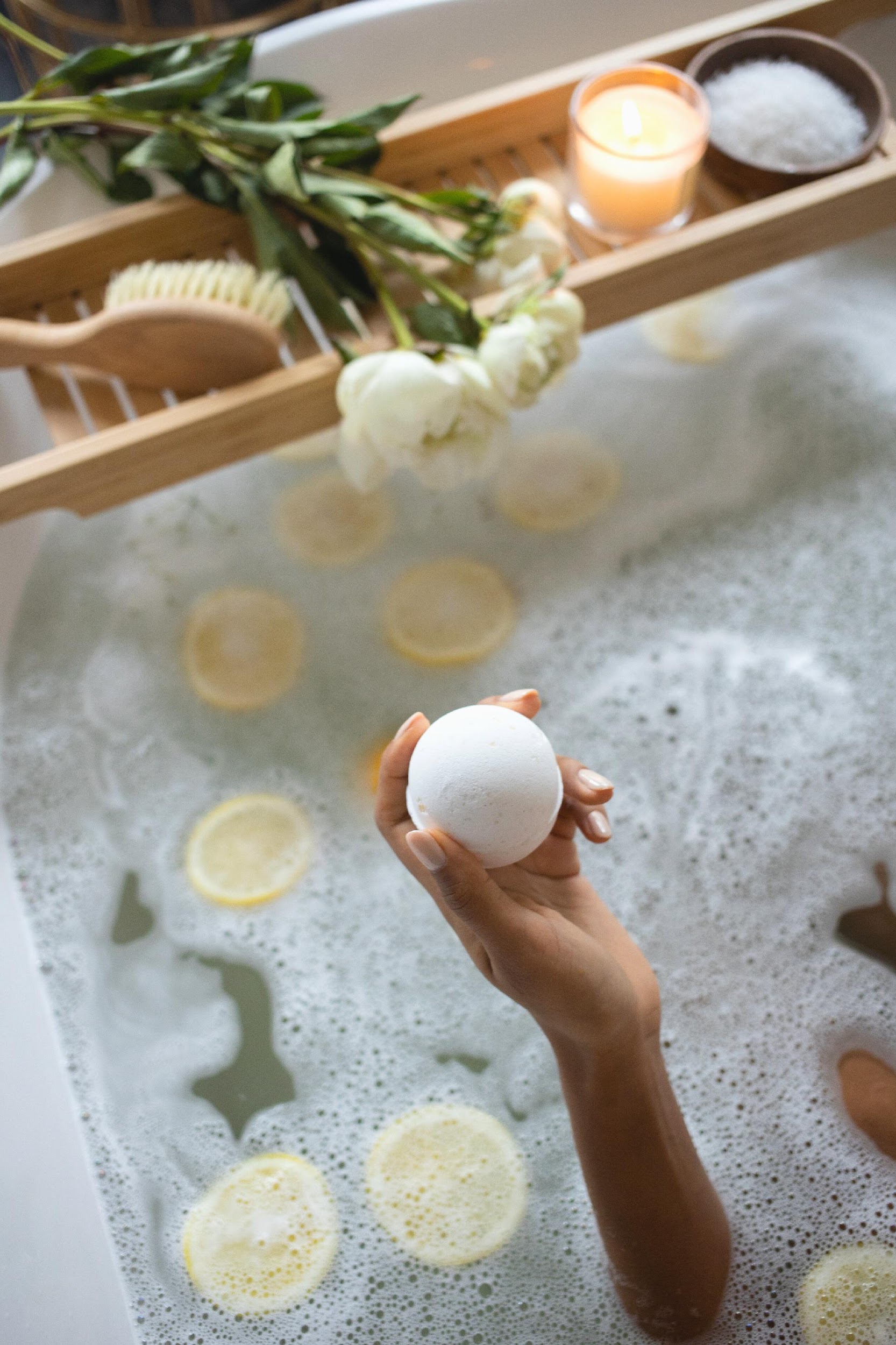 02
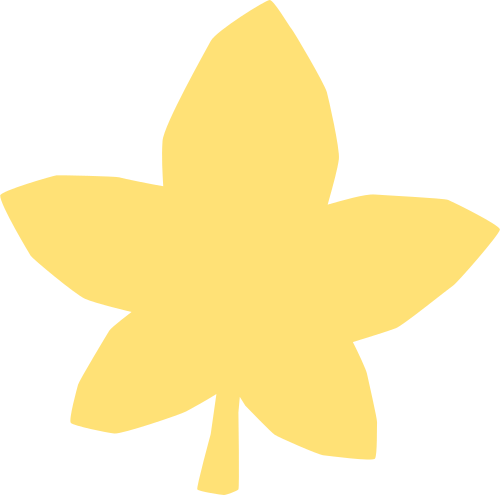 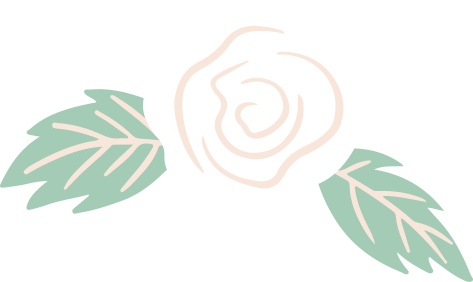 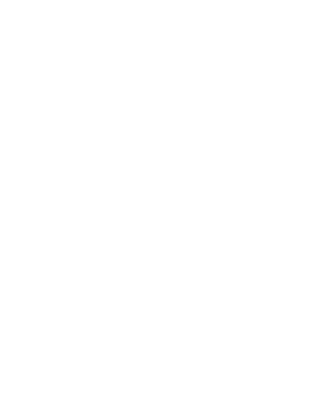 Our Process
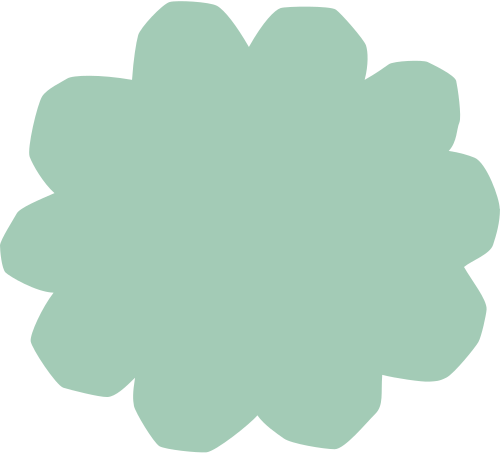 Elaborate on what you want to discuss.
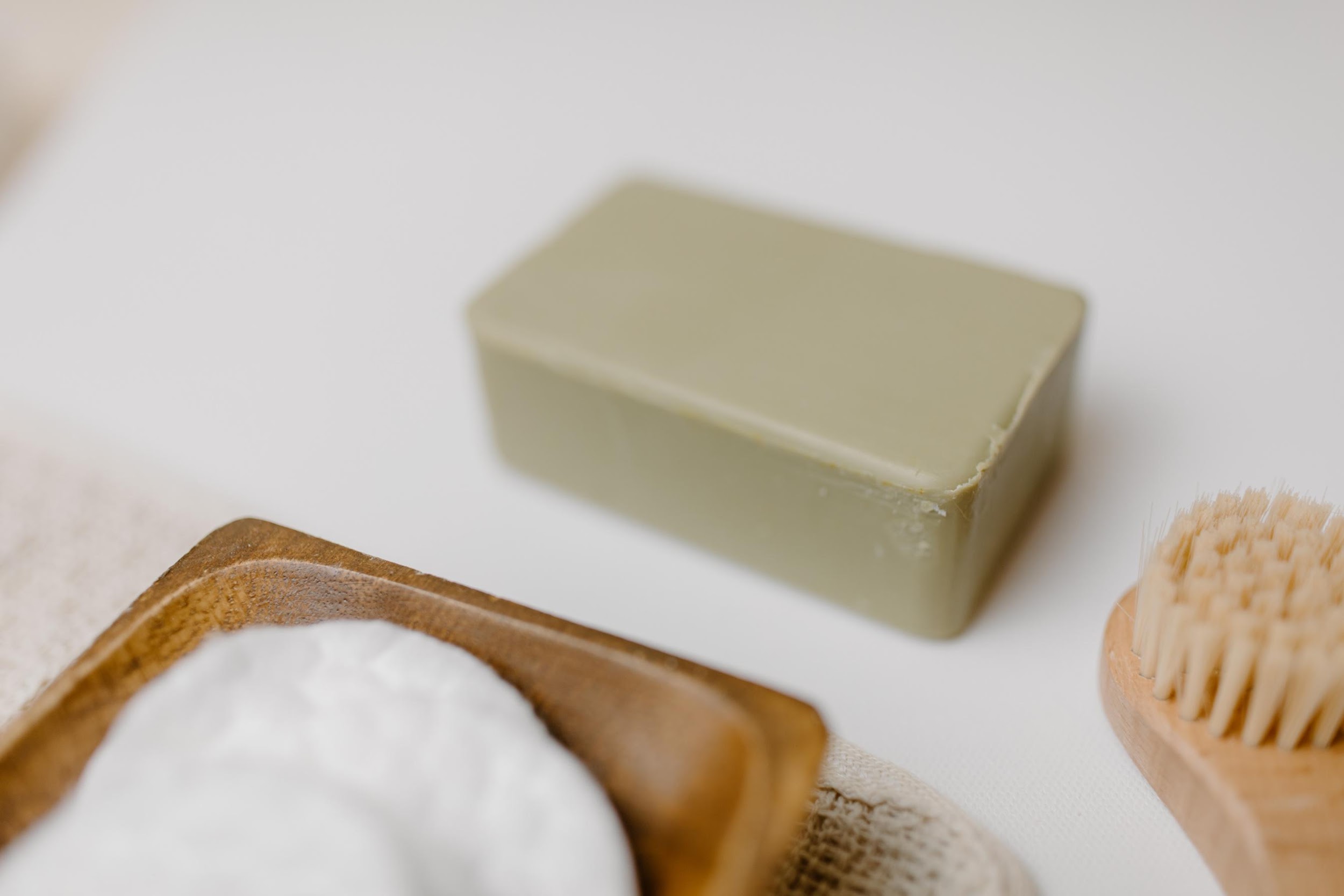 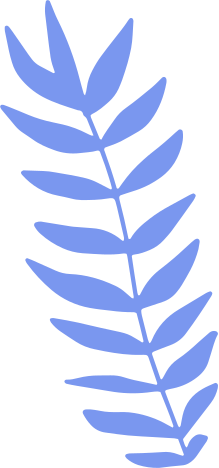 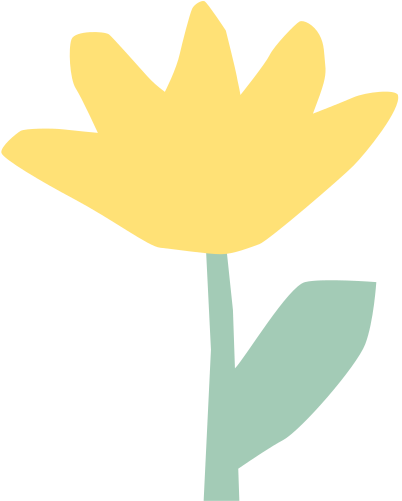 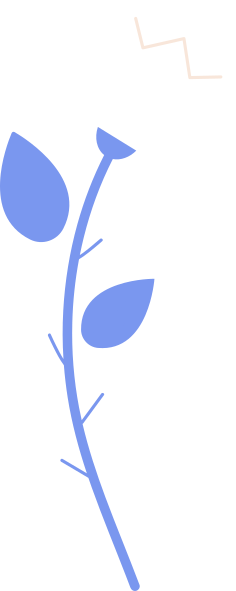 Our Services
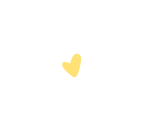 01
02
03
04
Service Three
Service Four
Service One
Service Two
Elaborate on what
you want to discuss.
Elaborate on what
you want to discuss.
Elaborate on what
you want to discuss.
Elaborate on what
you want to discuss.
YEAR: 2022
ROLE: WRITE YOUR ROLE
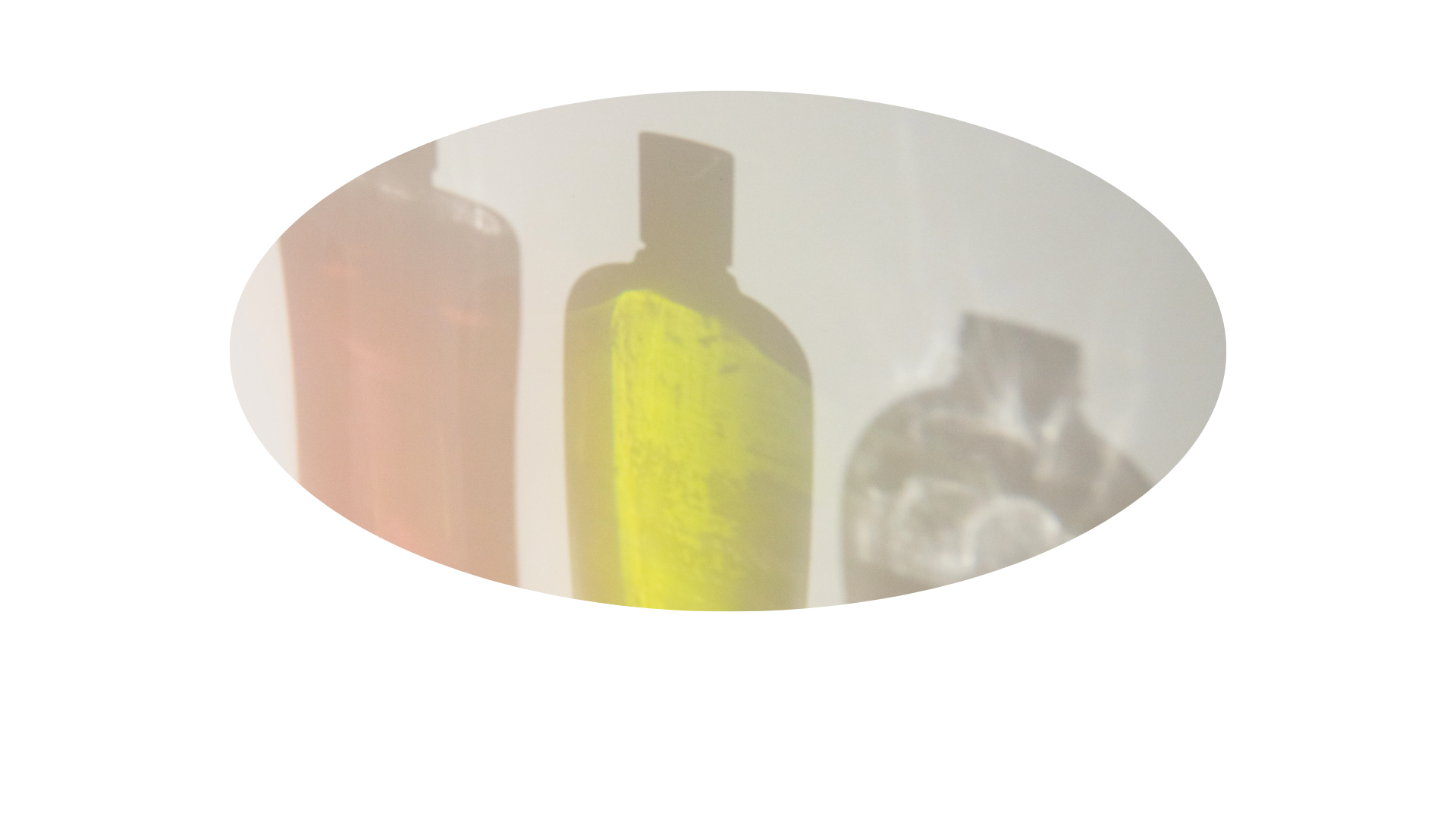 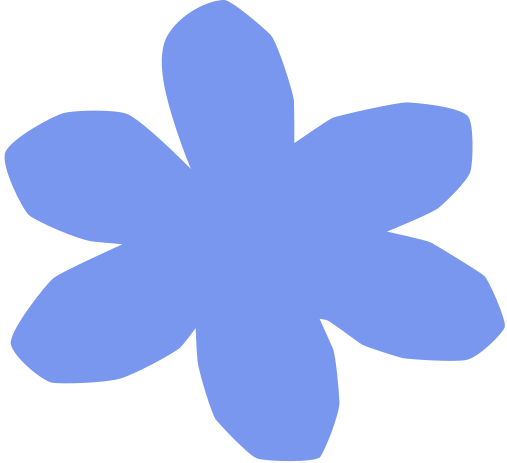 Your Project
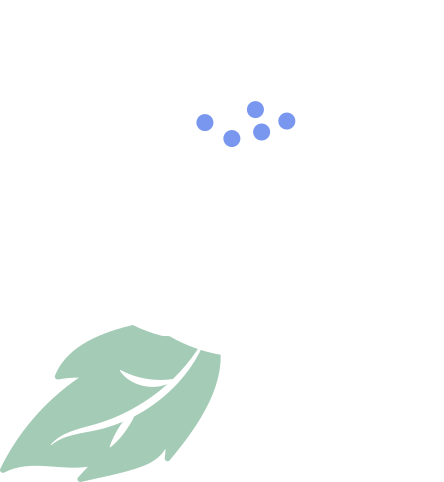 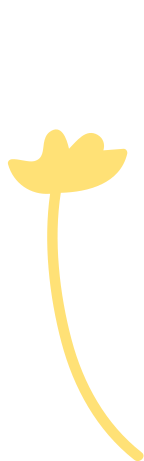 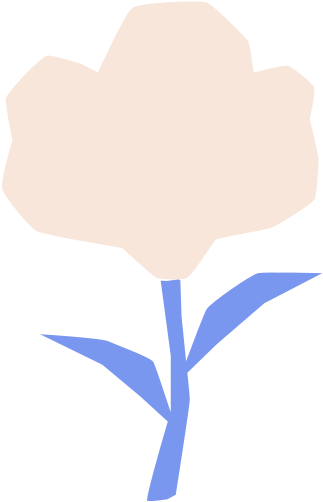 Presentations are communication tools that can be used as demonstrations, lectures, speeches, reports, and more. It is mostly presented before an audience. It serves a variety of purposes, making presentations powerful tools for convincing and teaching.
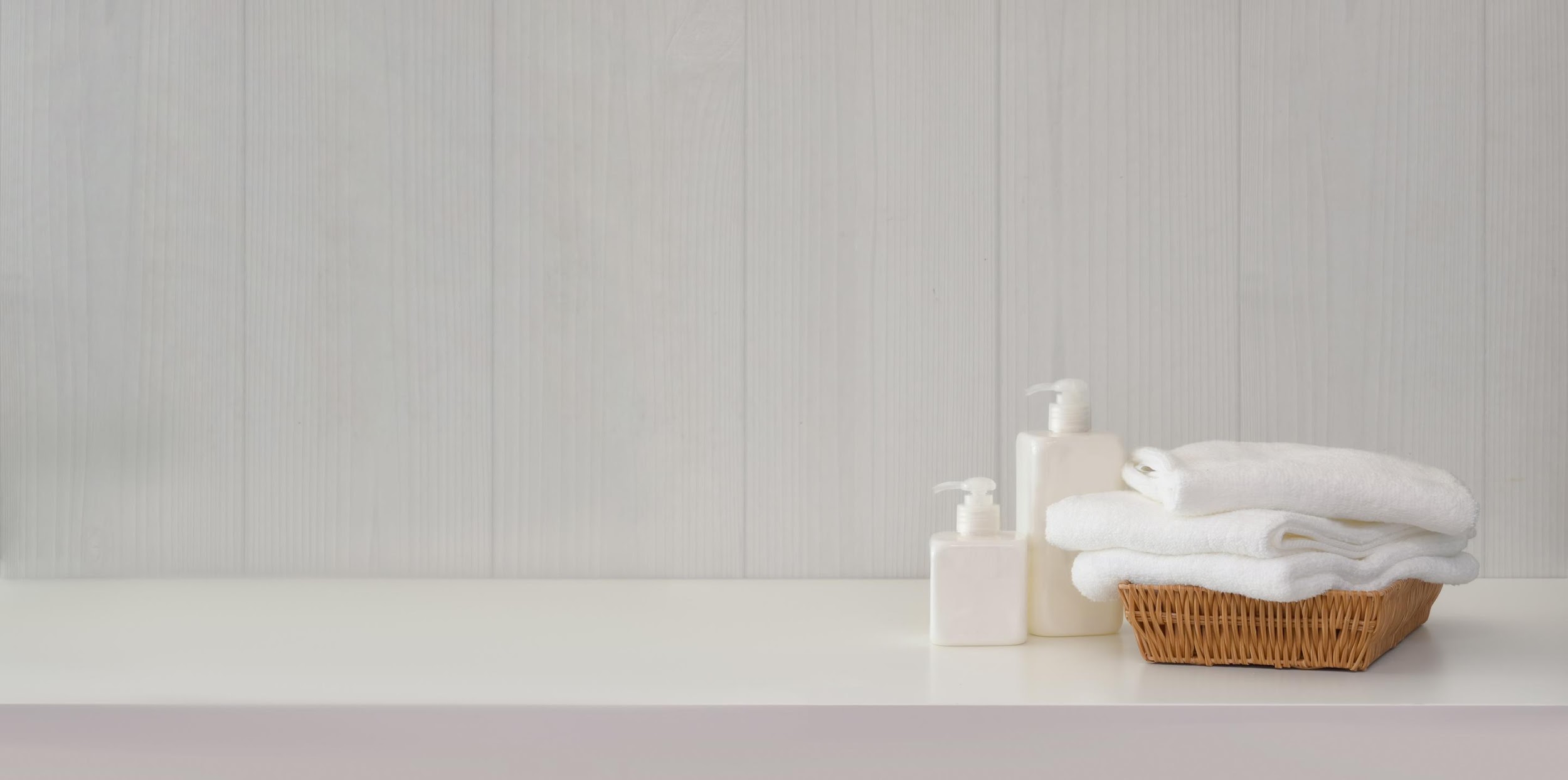 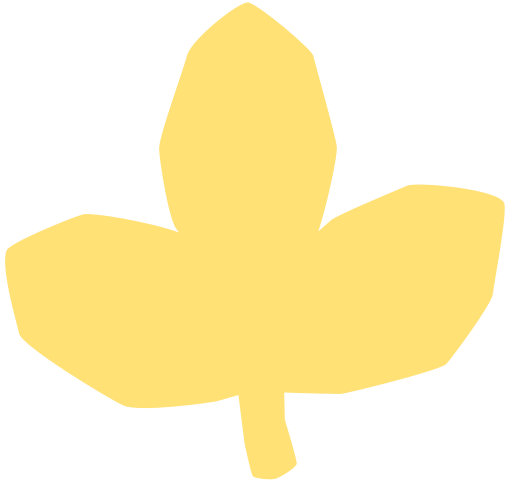 Market Research
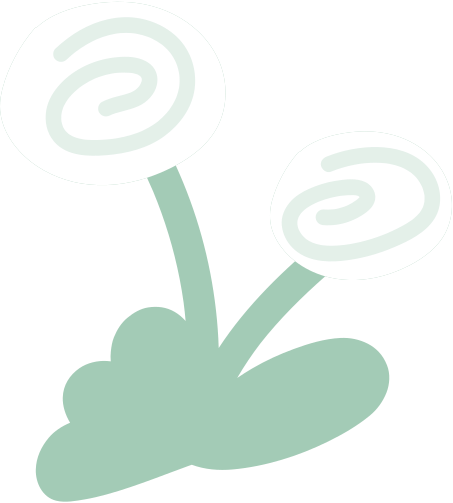 43%
60%
35%
Elaborate on the
featured statistic.
Elaborate on the
featured statistic.
Elaborate on the
featured statistic.
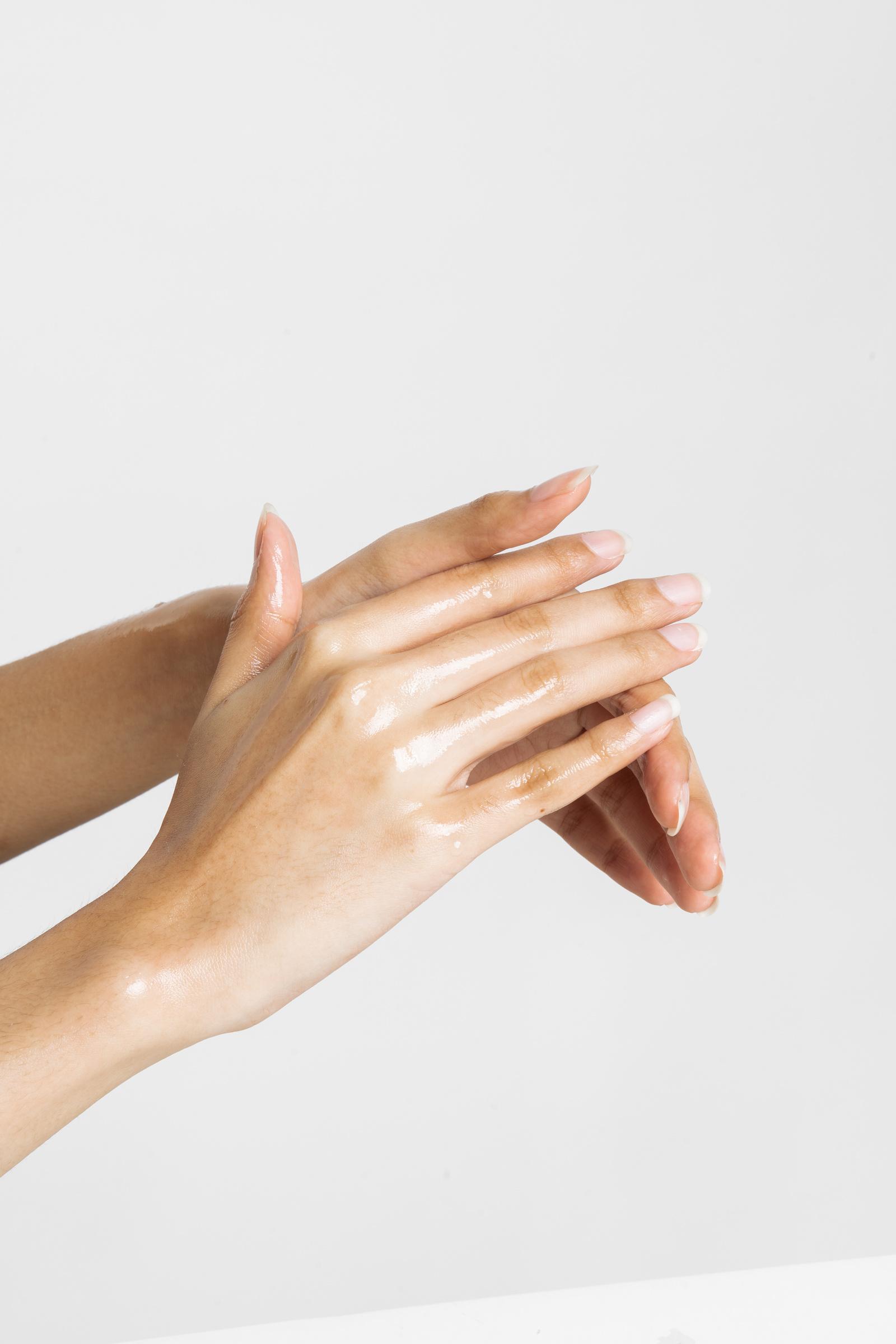 Target audience
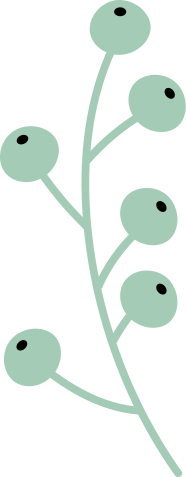 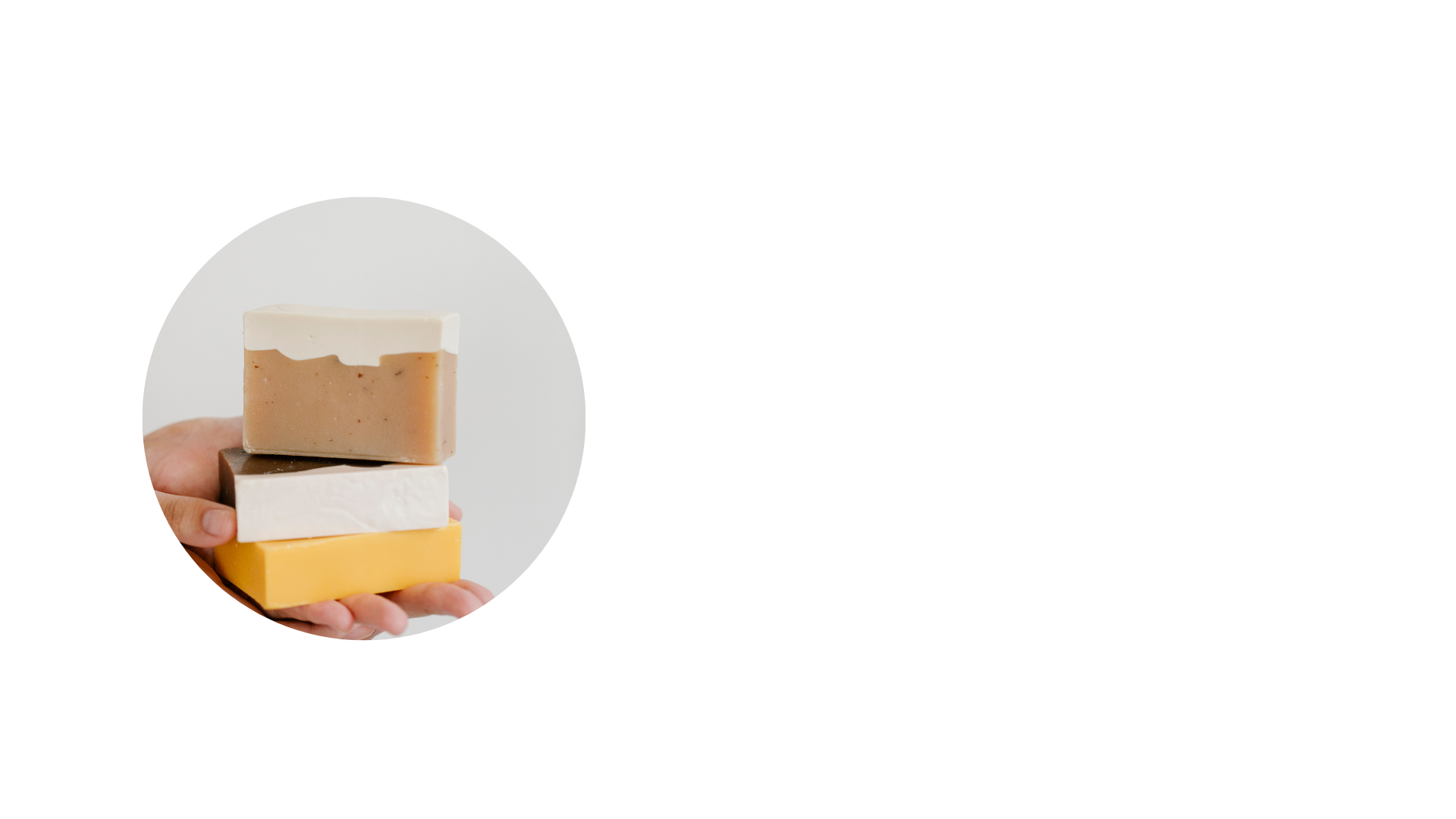 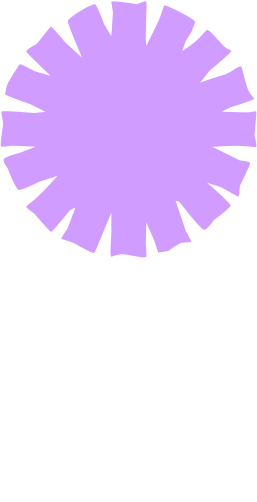 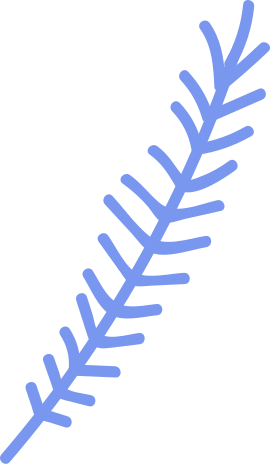 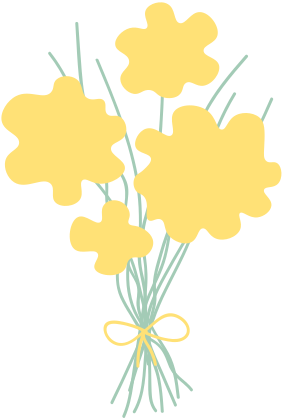 Elaborate on what you want to discuss.
Series 1
Series 2
Series 3
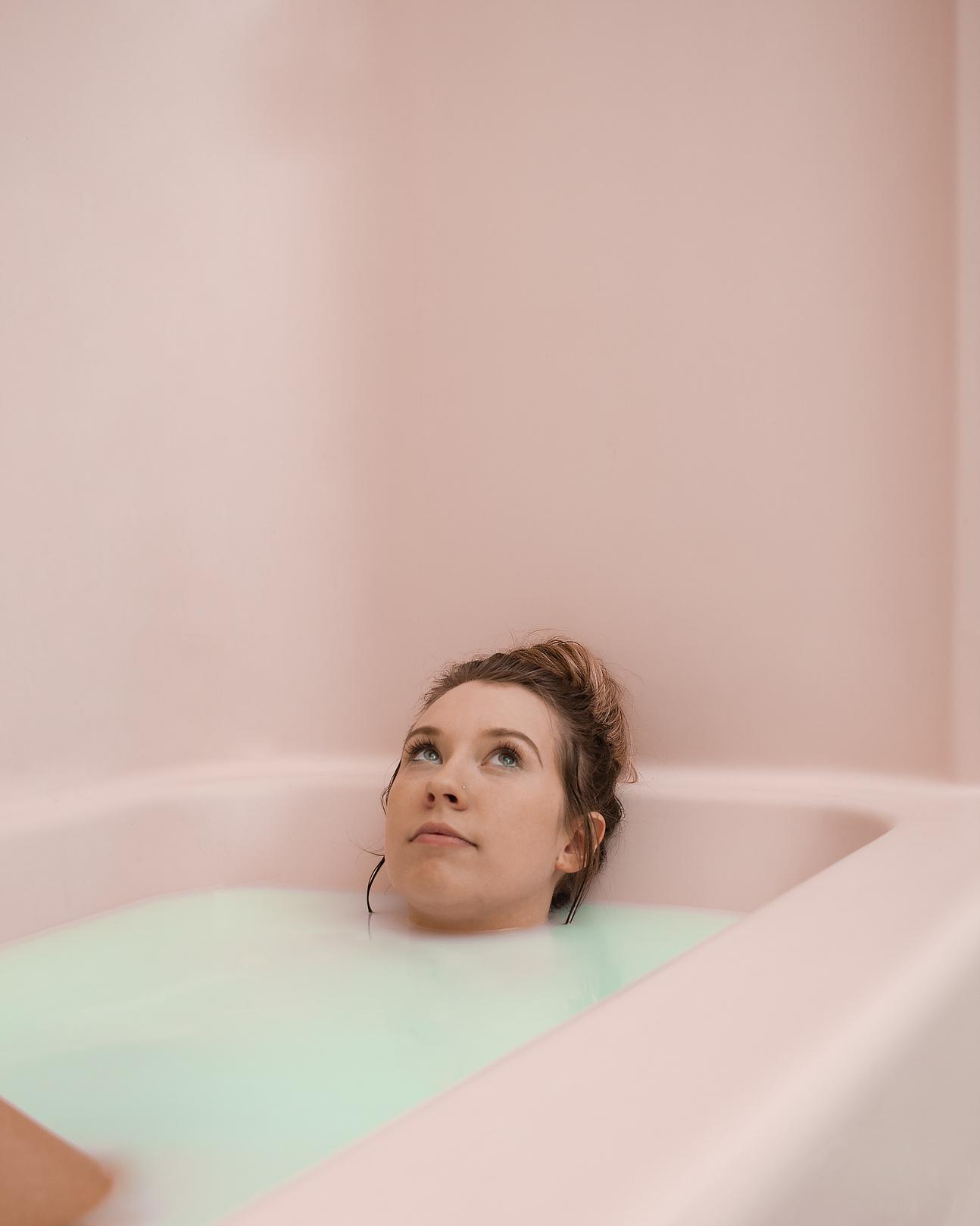 15
Analysis
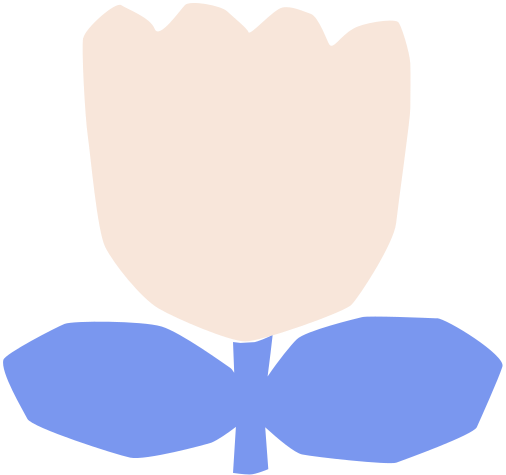 Elaborate on the featured statistic.
10
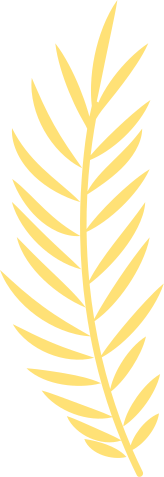 5
0
Item 1
Item 2
Item 3
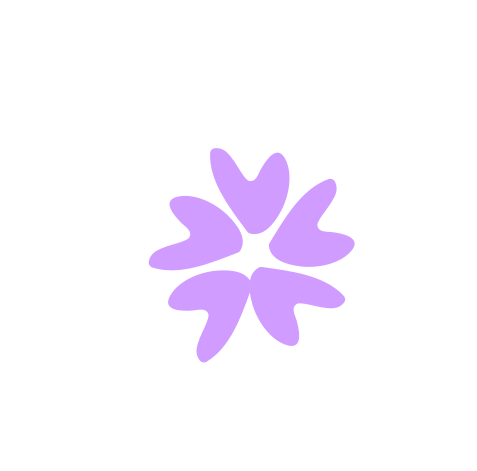 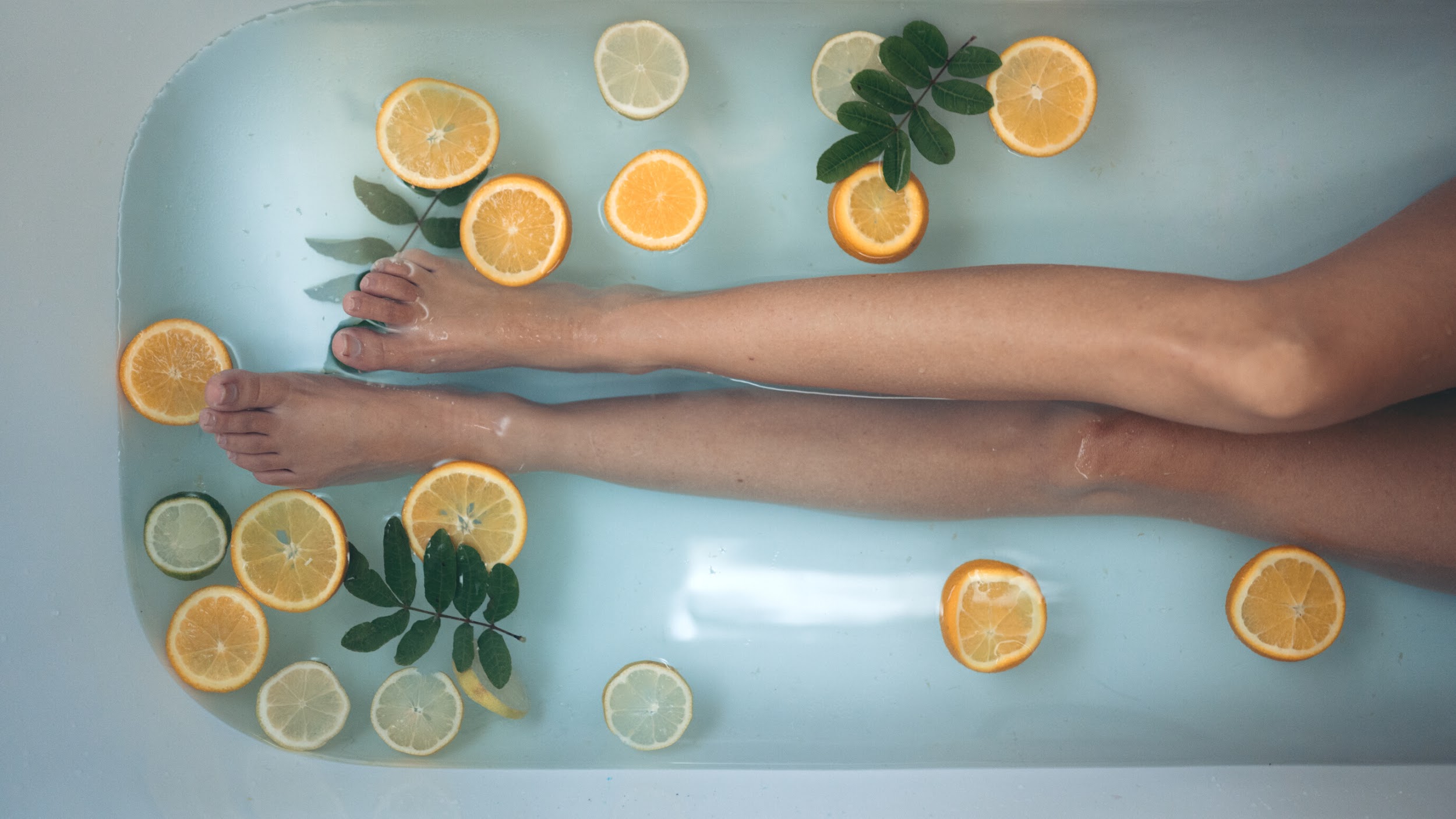 O
W
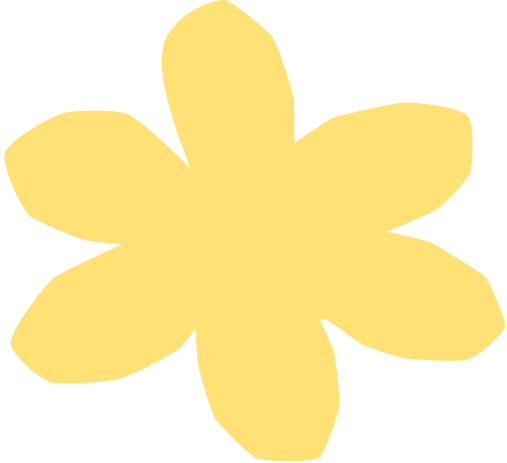 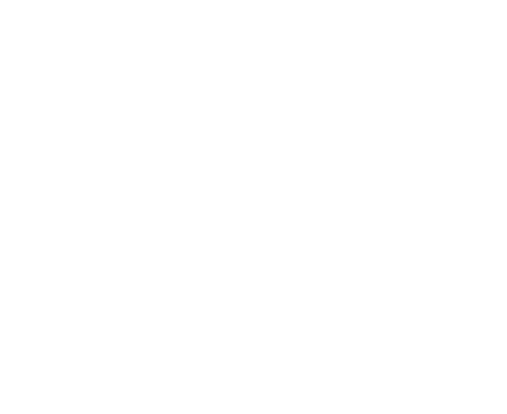 Opportunities
Weaknesses
S
T
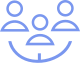 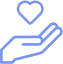 Strengths
Threats
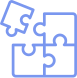 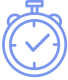 Where do you need to improve? 
Are resources adequate?
What do others do
better than you?
What are your goals? 
Are demands shifting?
How can it be improved?
What are the blockers
you're facing? 
What are factors outside
of your control?
What are you doing well? 
What sets you apart?
What are your good qualities?
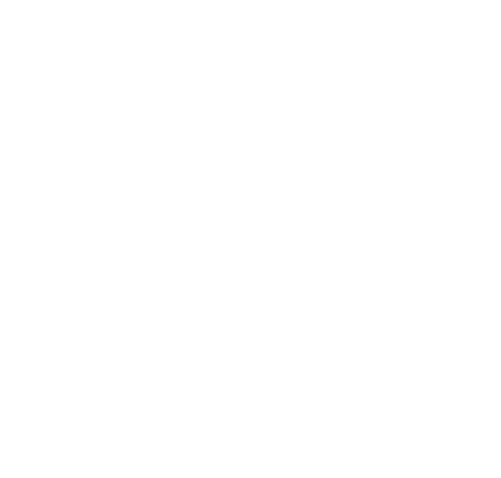 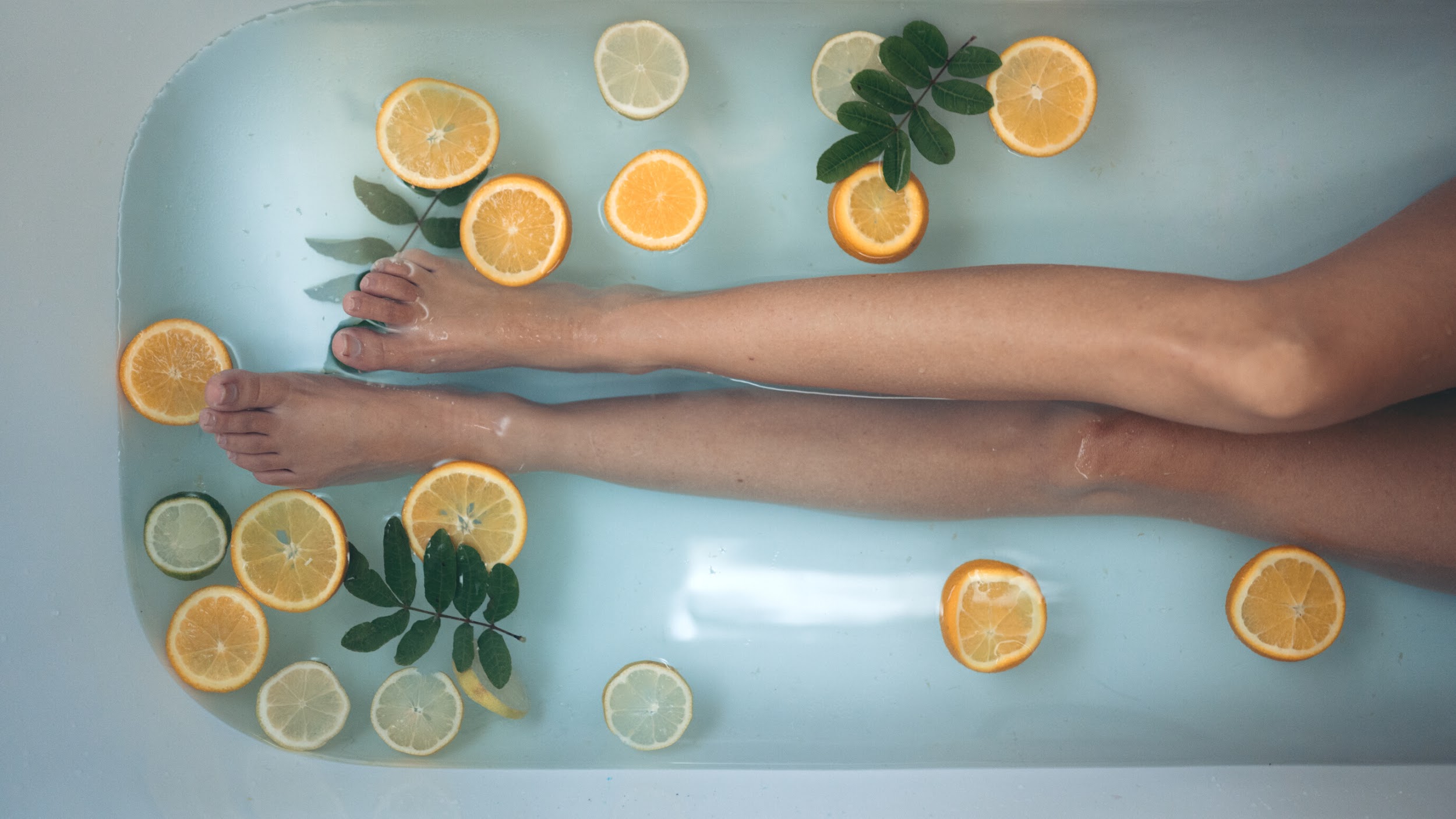 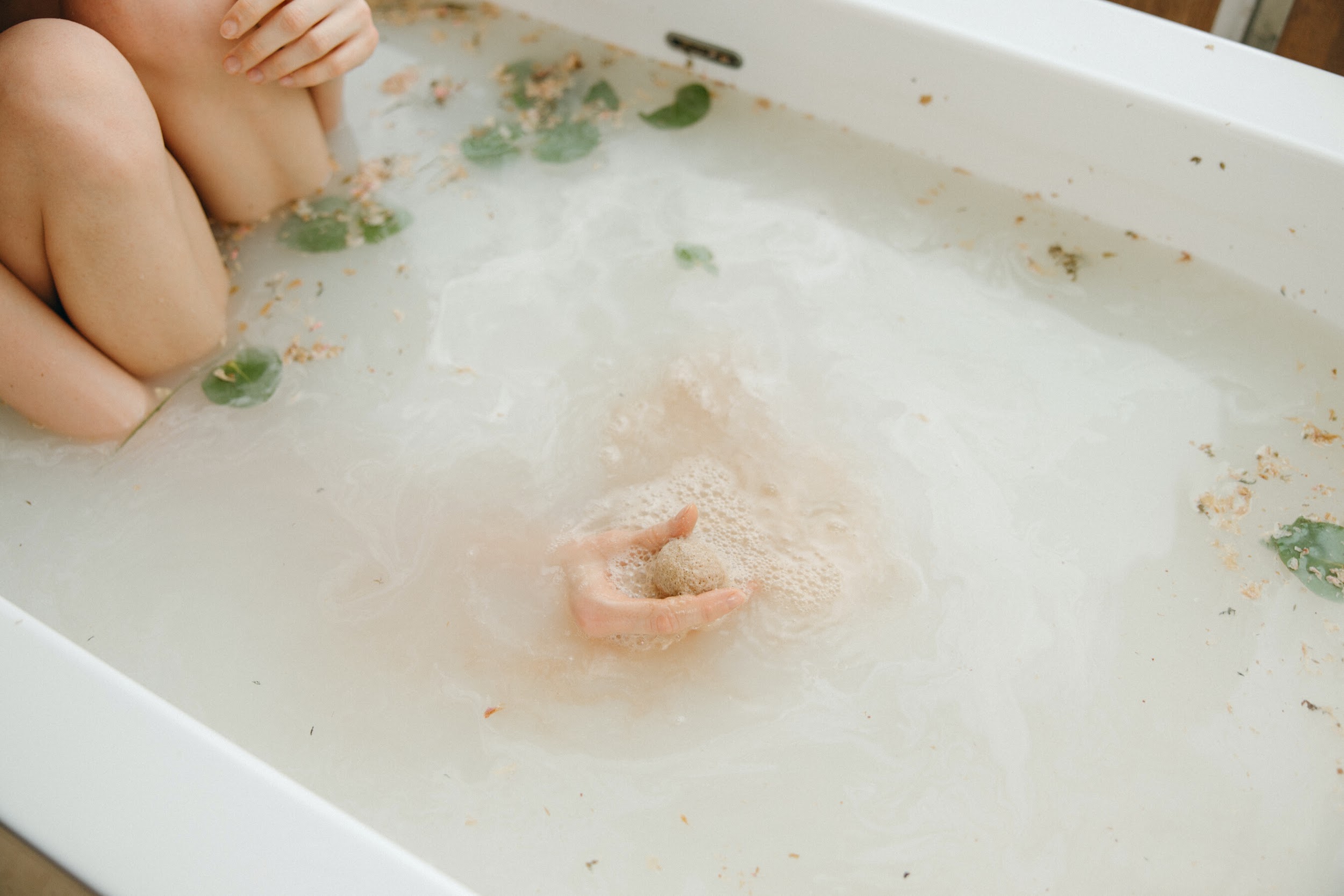 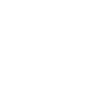 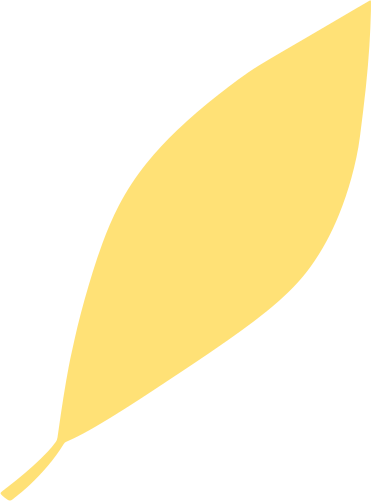 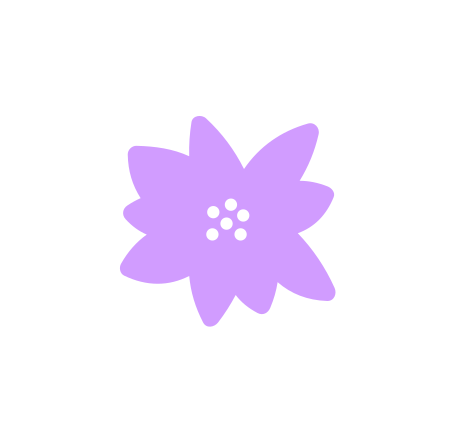 123,456,789
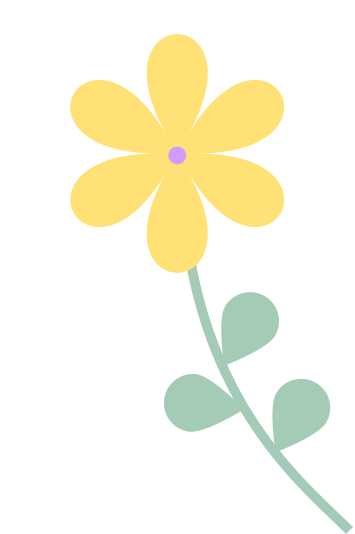 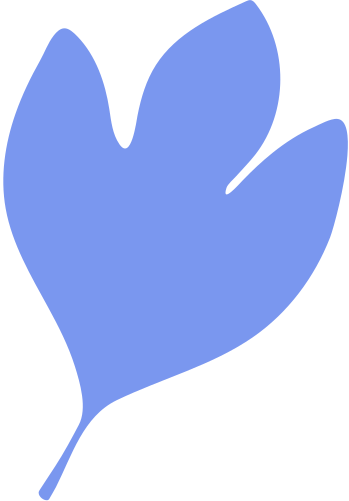 Elaborate on the featured statistic.
Add a Pricing Page
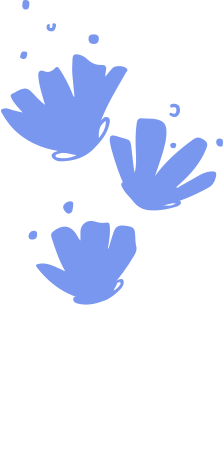 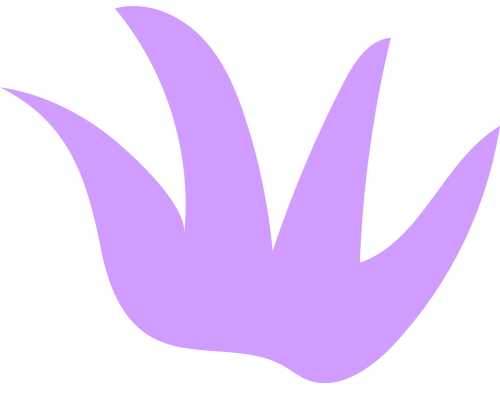 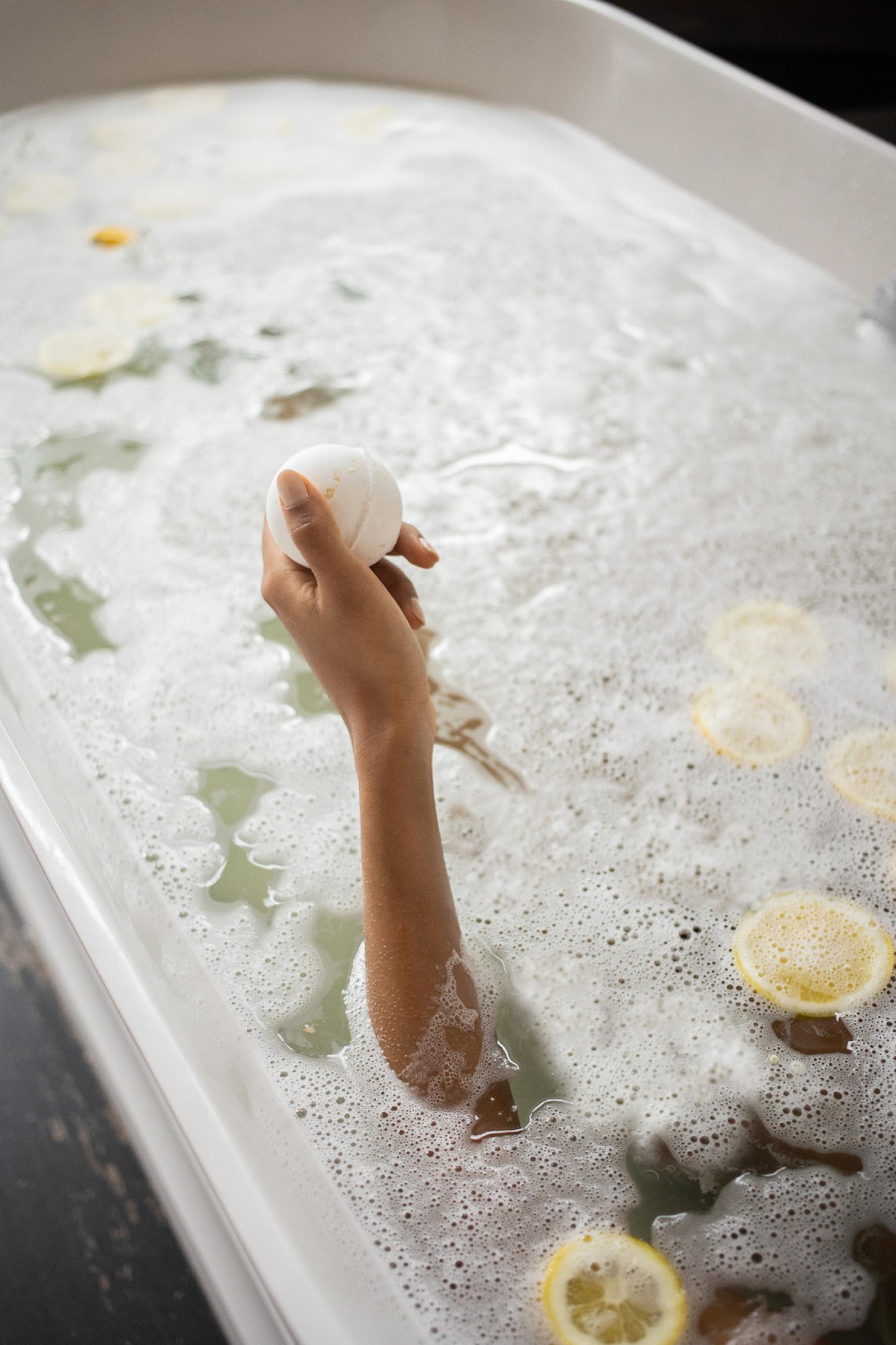 Monthly
Monthly
Yearly
20$
30$
300$
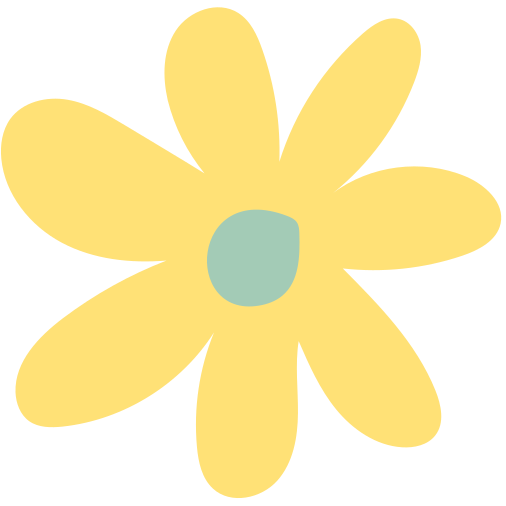 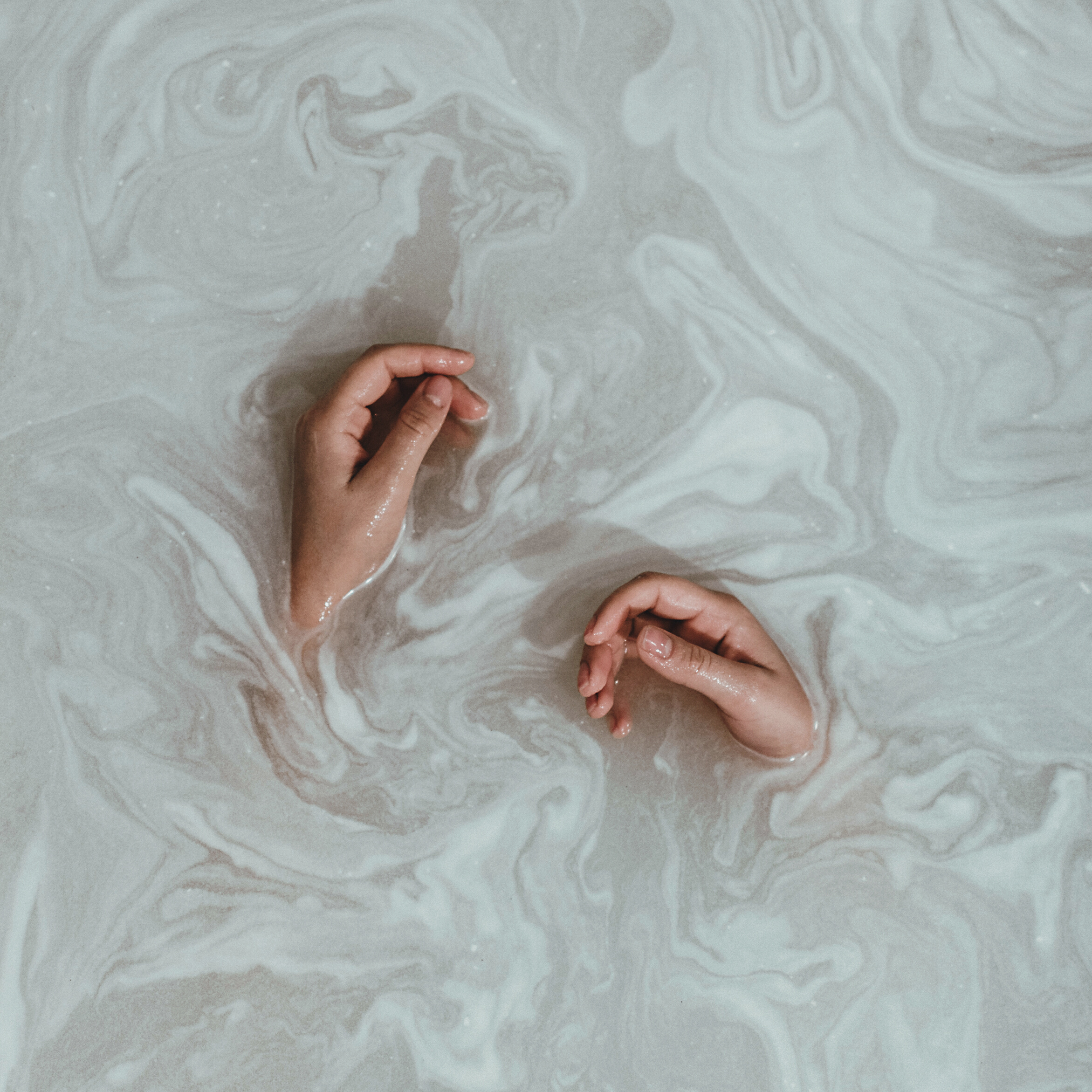 03
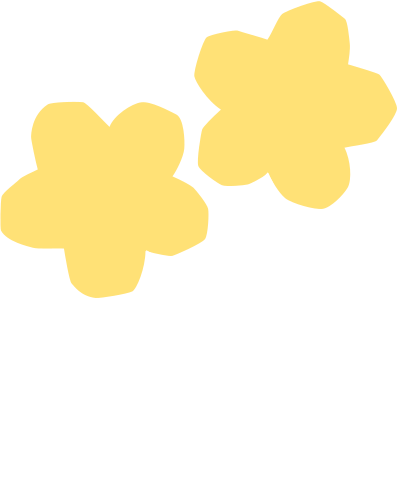 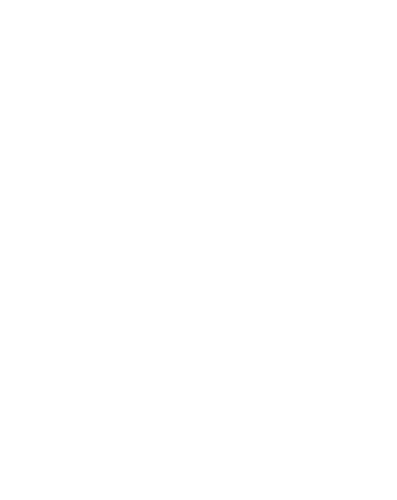 About Us
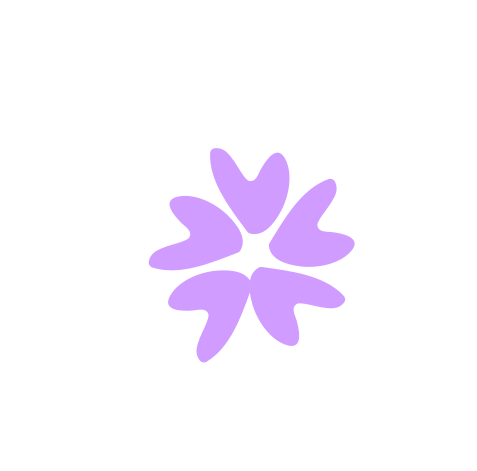 Elaborate on what you want to discuss.
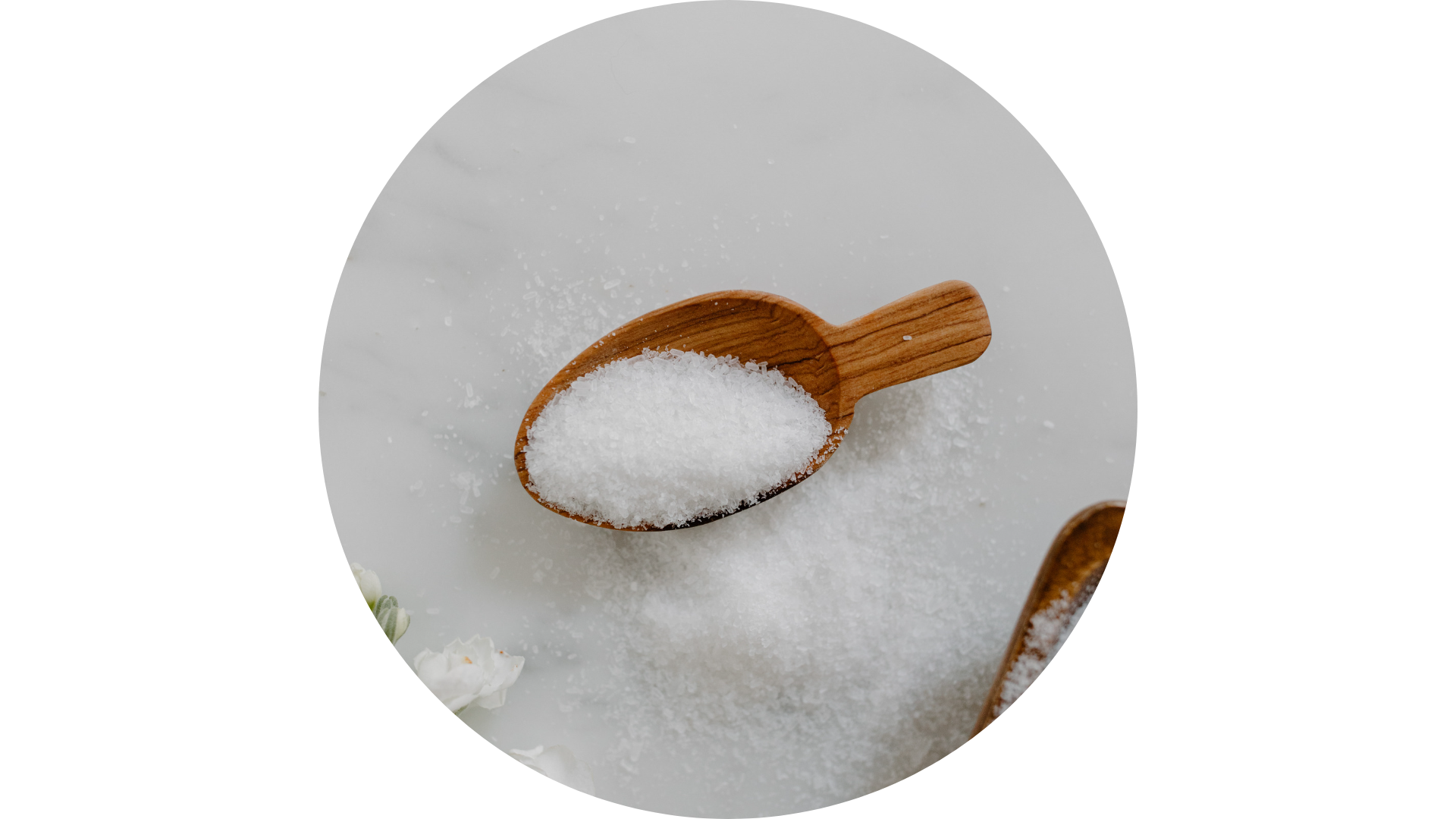 Presentations are communication tools
that can be used as demonstrations, lectures,
speeches, reports, and more. It is mostly
presented before an audience.
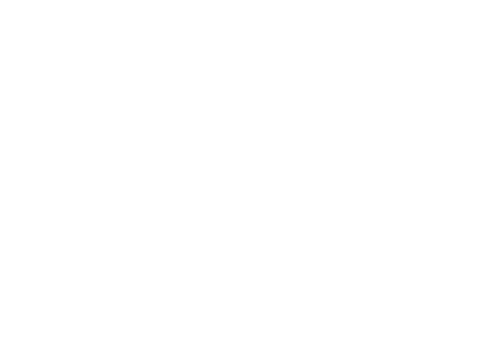 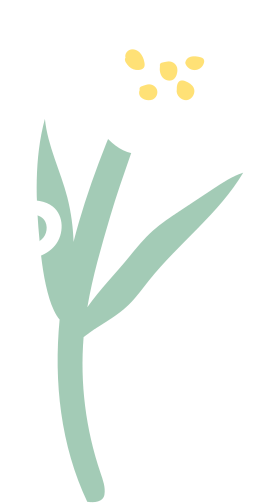 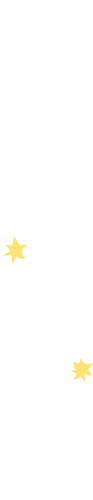 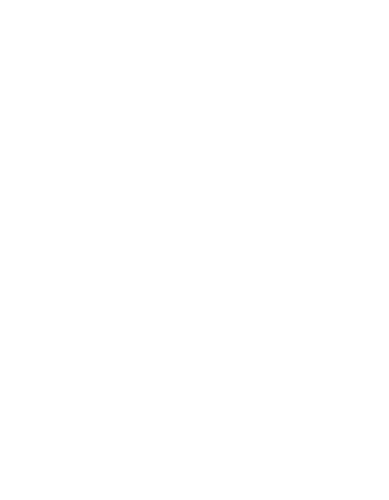 Our History
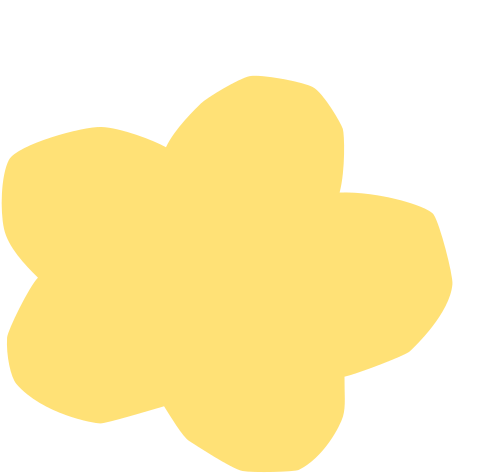 Add a Team Members Page
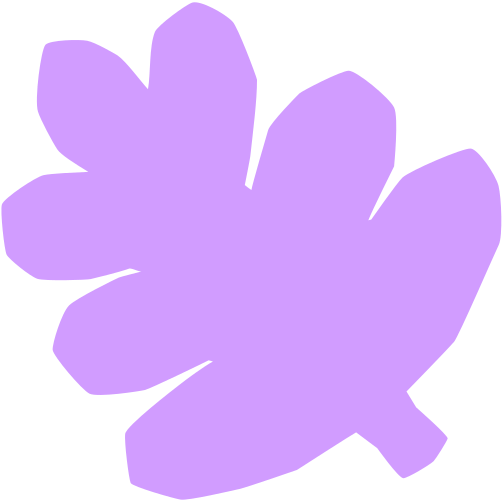 Elaborate on what you want to discuss.
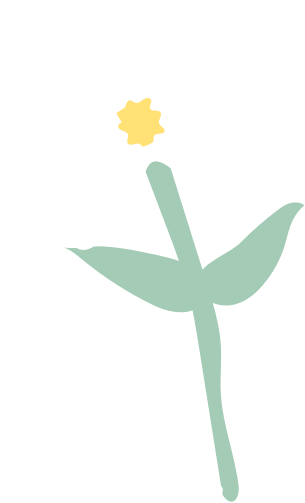 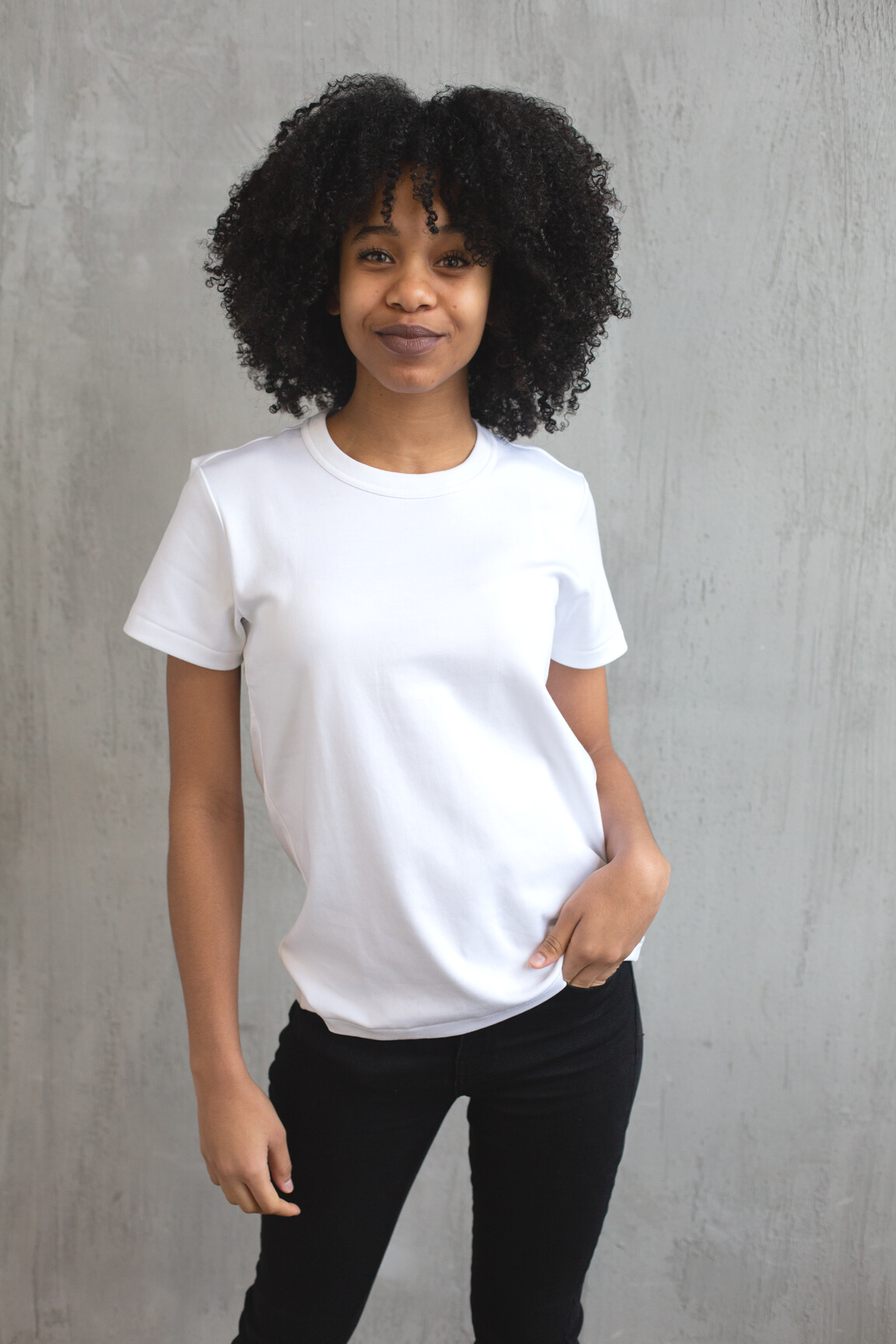 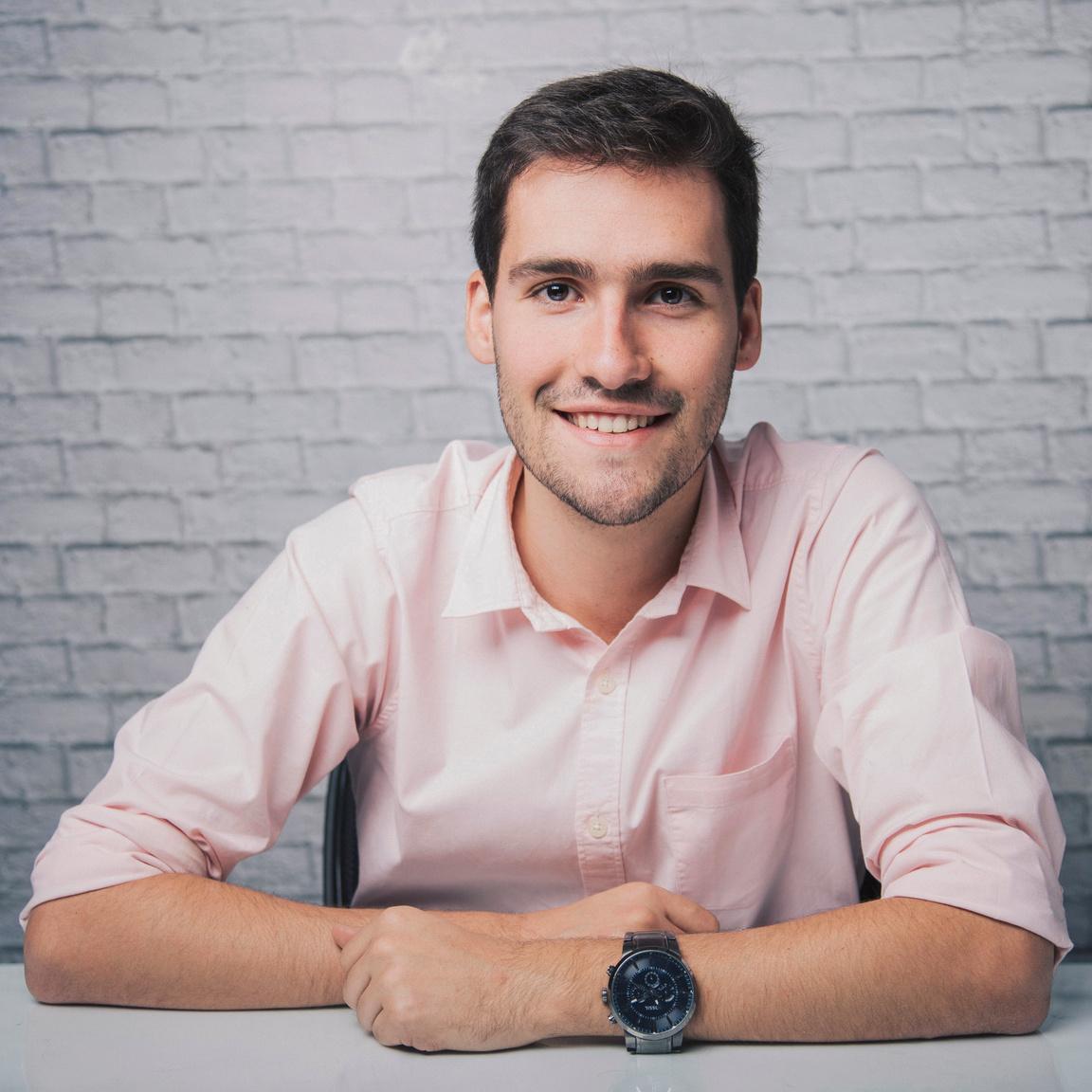 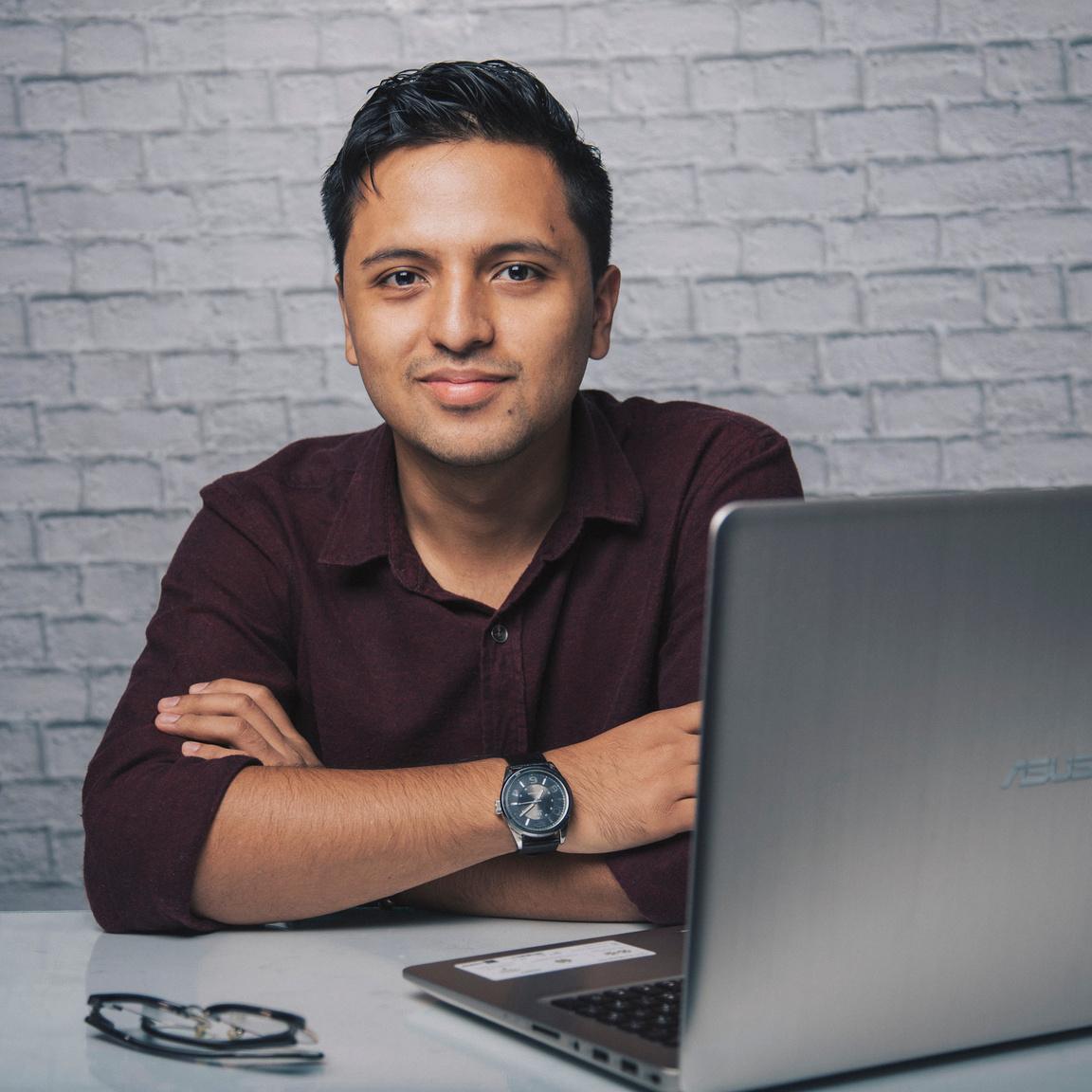 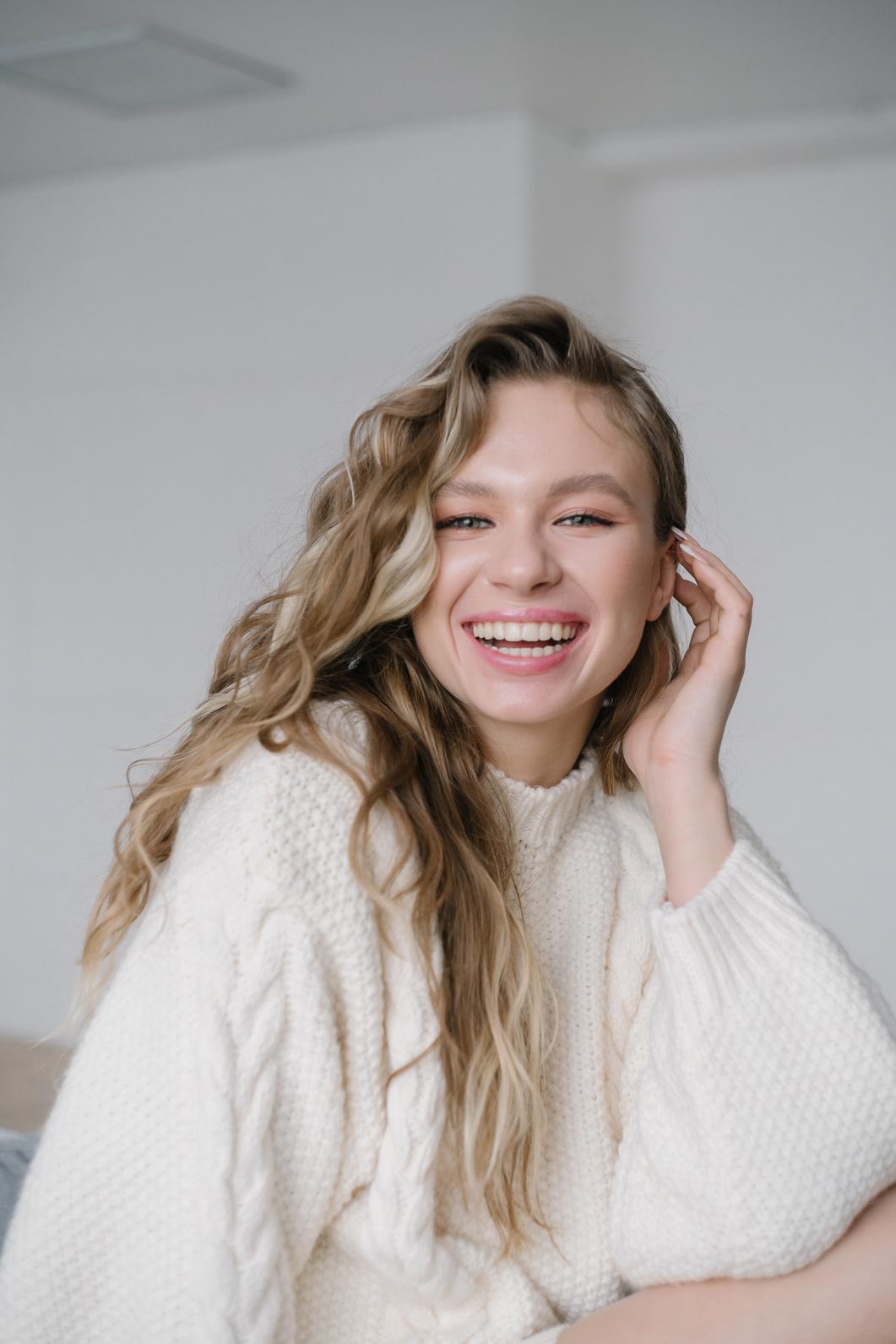 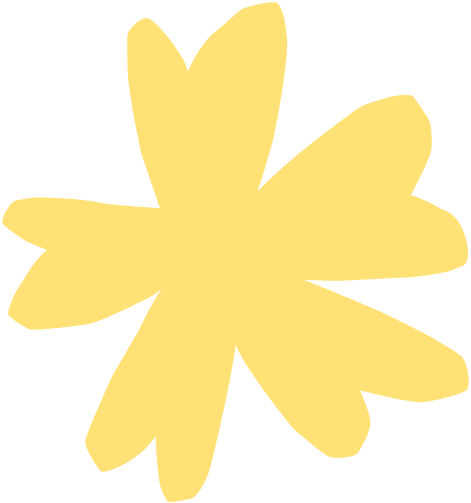 Name
Name
Name
Name
Title or Position
Title or Position
Title or Position
Title or Position
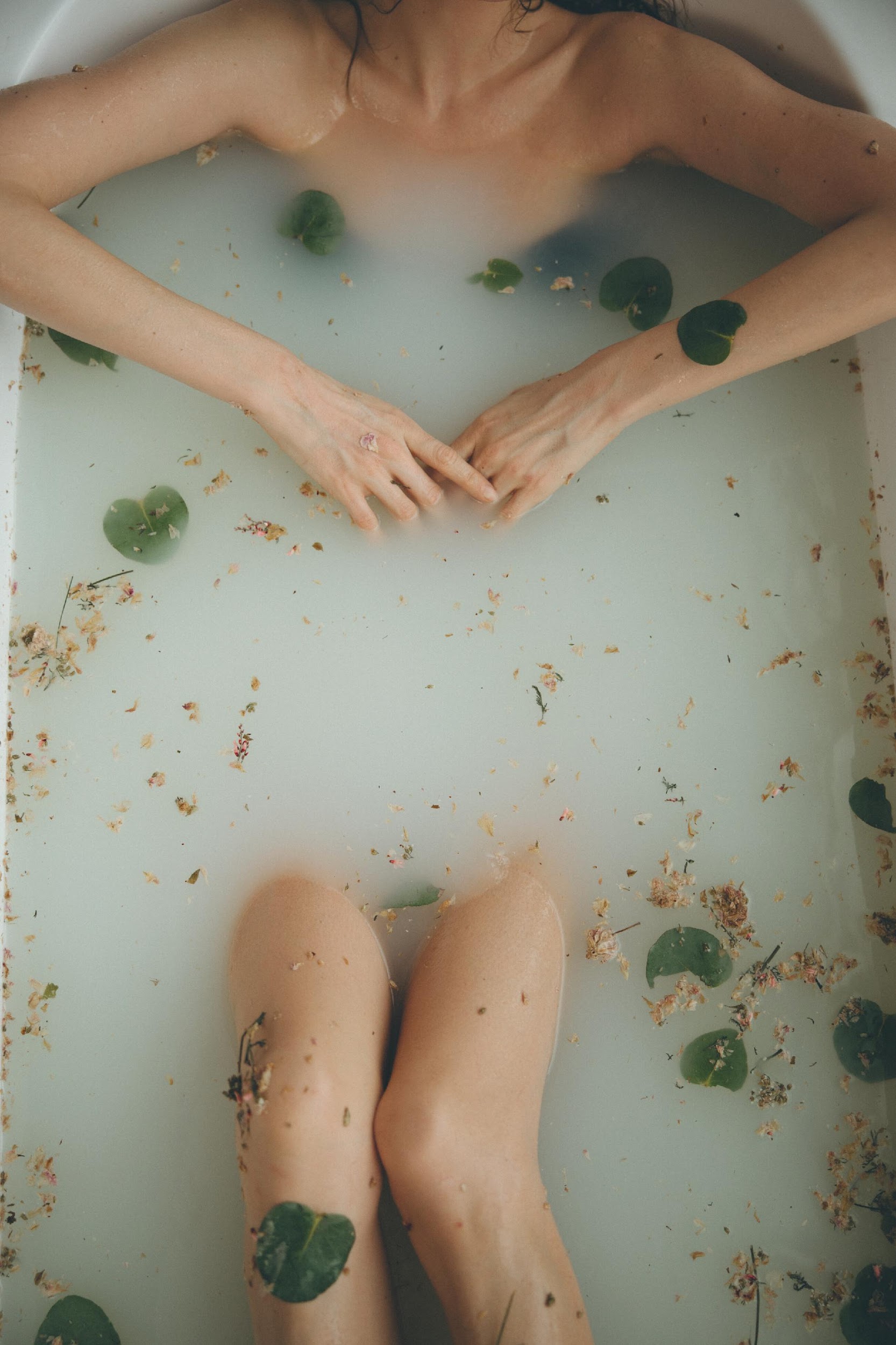 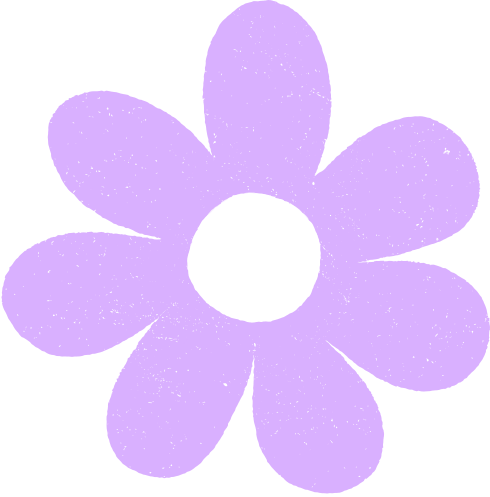 Write an original statement or
inspiring quote
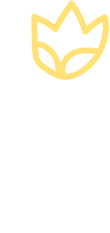 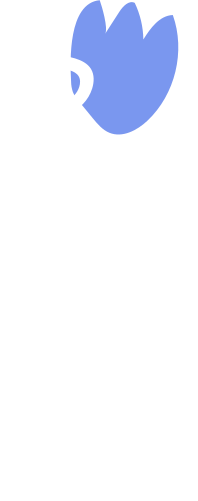 — Include a credit, citation, or supporting message
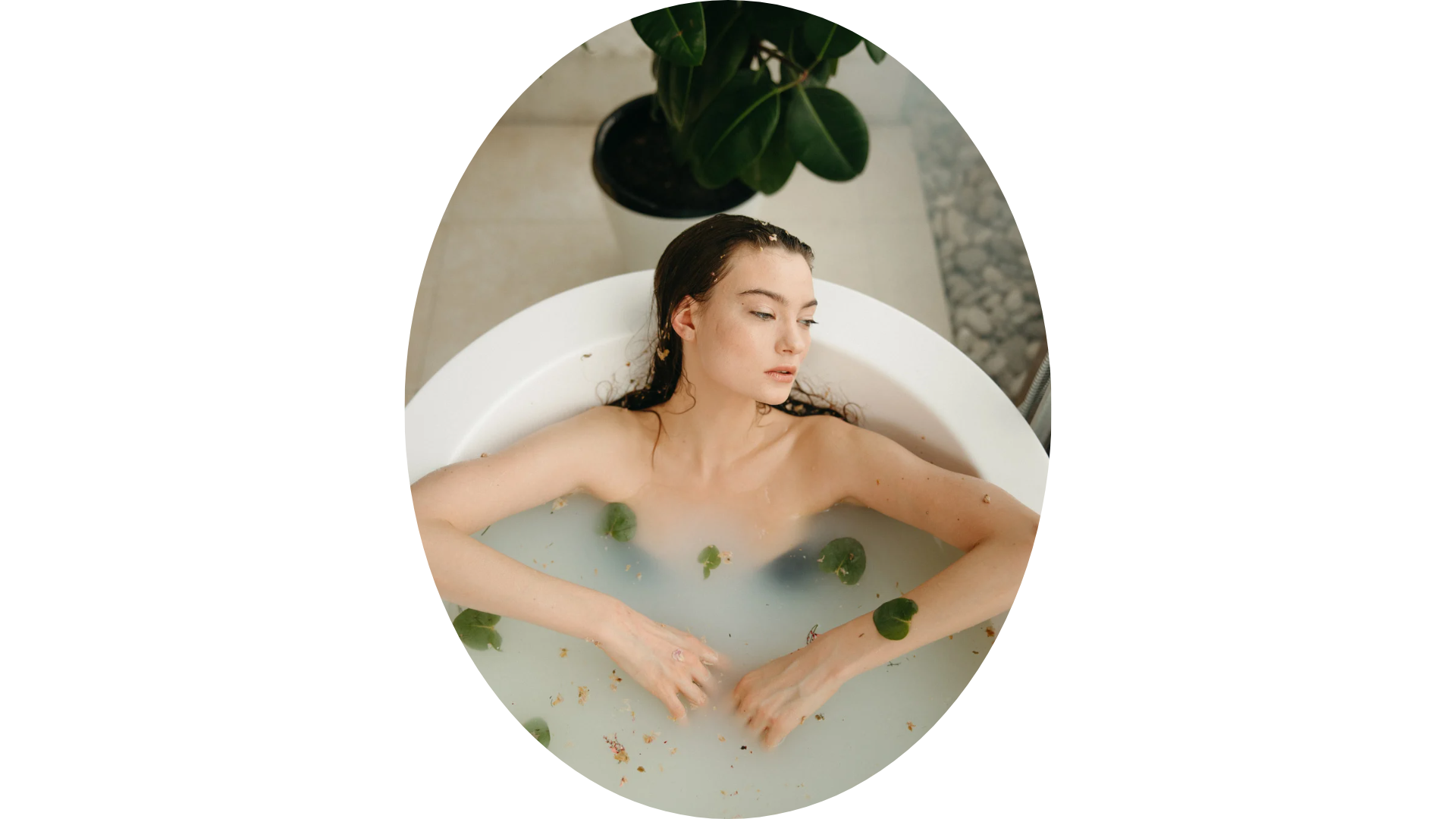 Contact Us
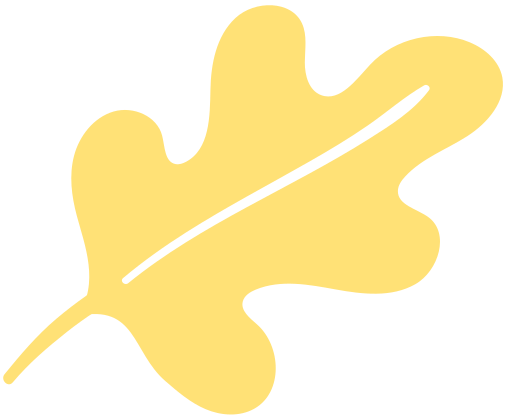 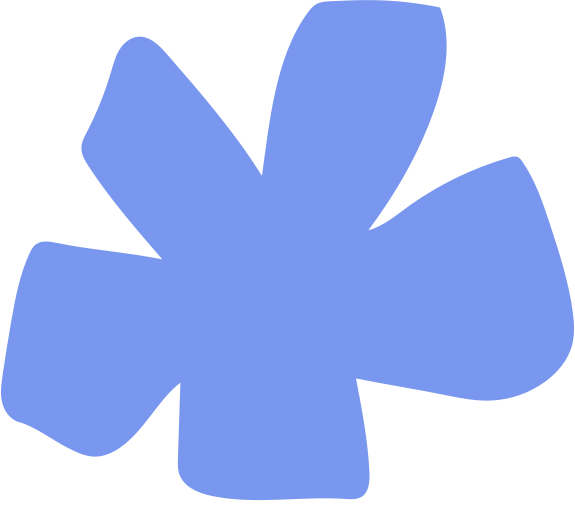 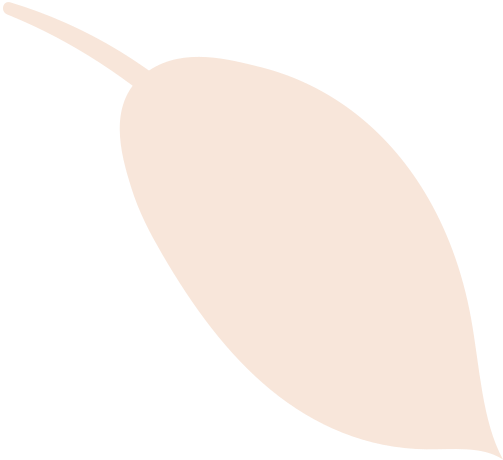 123 Anywhere St., Any City

123-456-7890

hello@reallygreatsite.com

@reallygreatsite

reallygreatsite.com
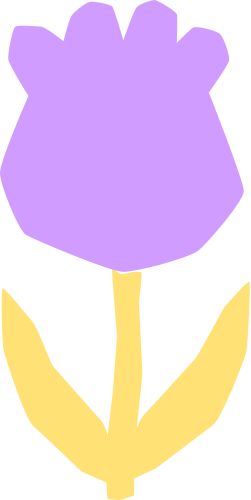 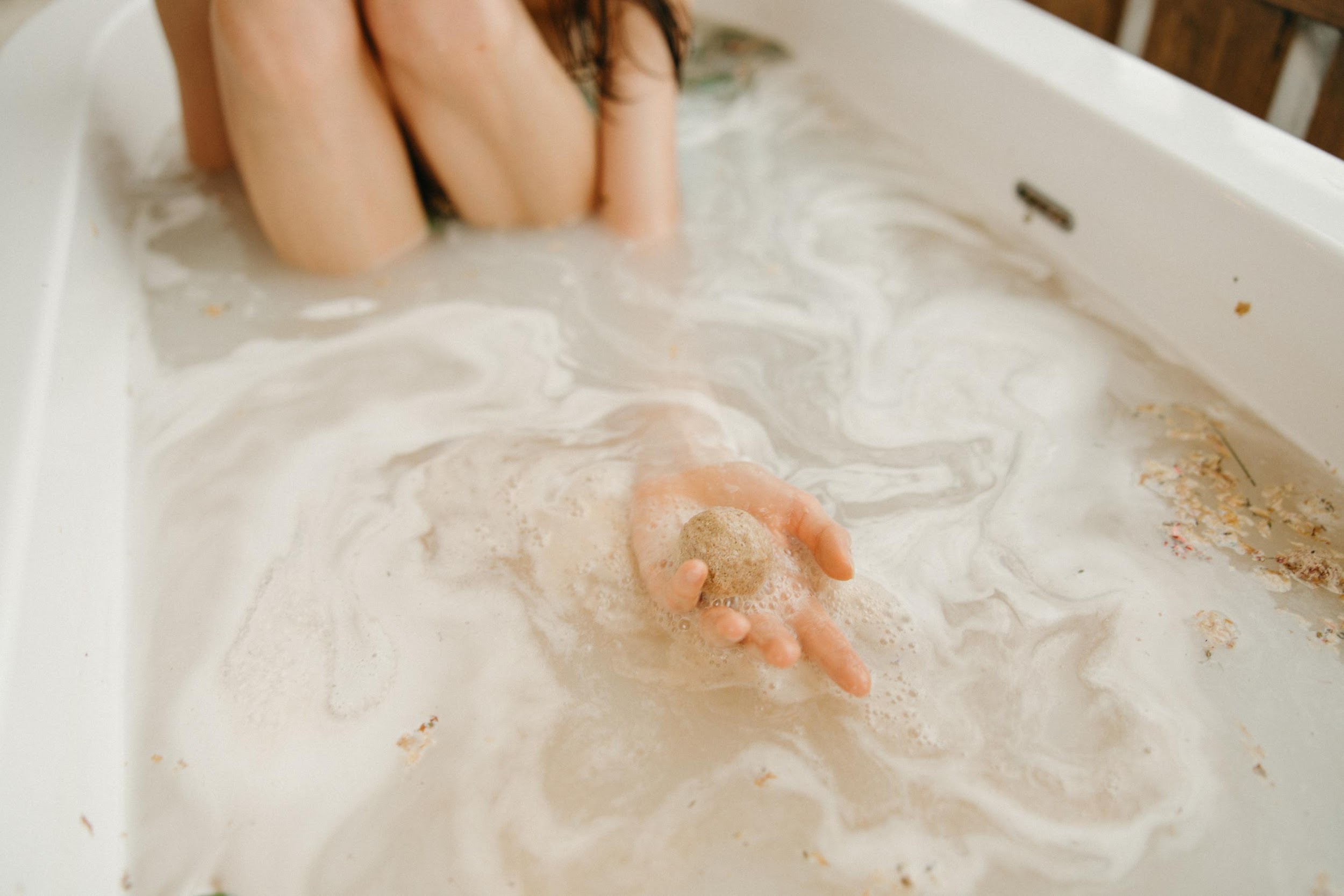 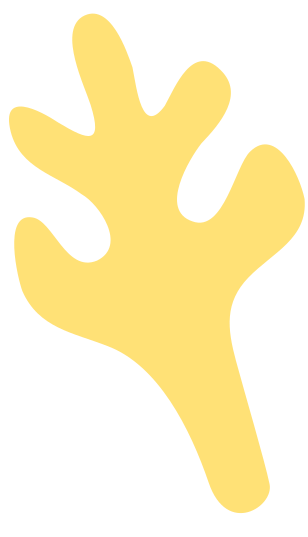 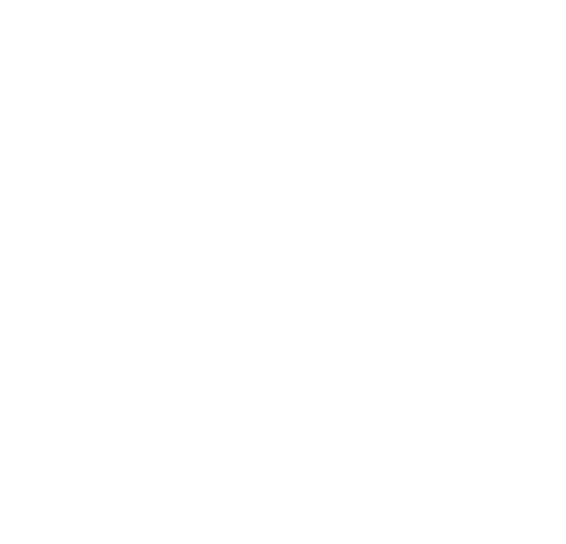 Credits
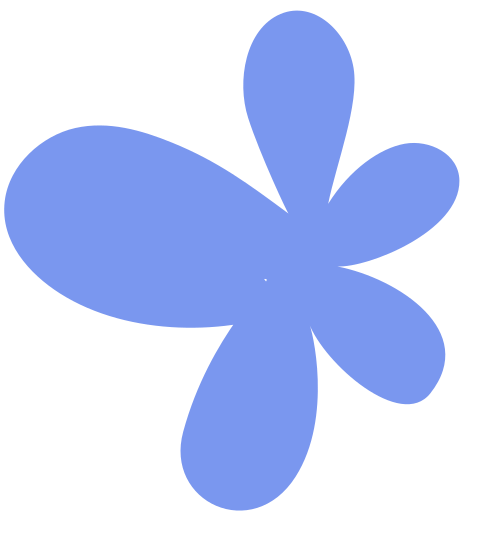 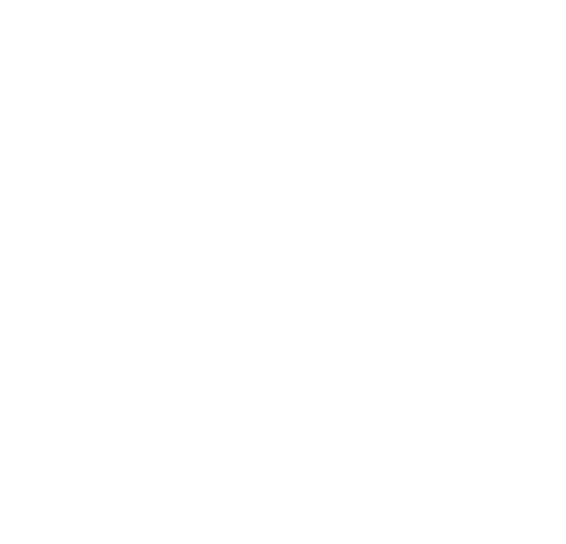 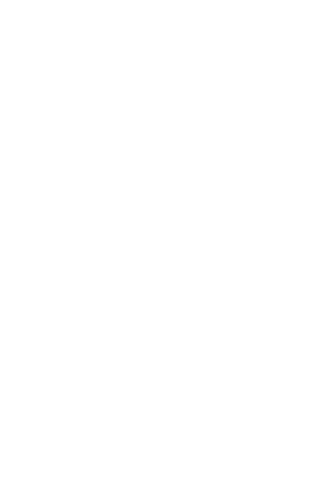 This presentation template is free for
everyone to use thanks to the following:
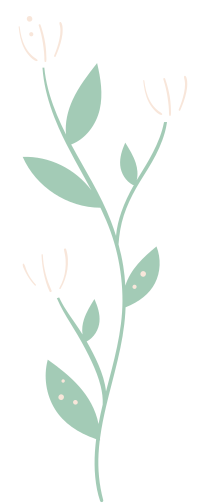 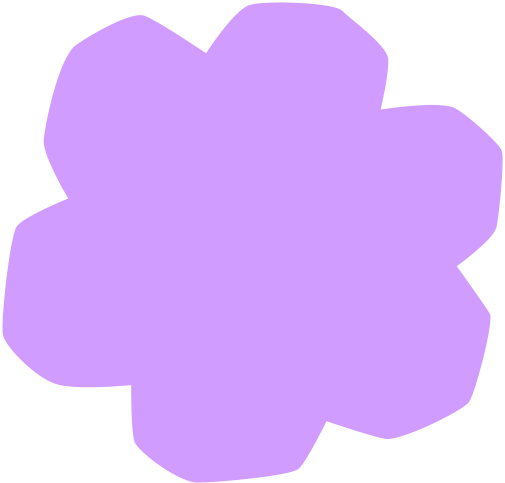 SlidesCarnival for the presentation template
Pexels for the photos
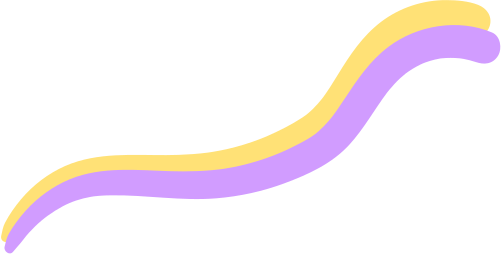 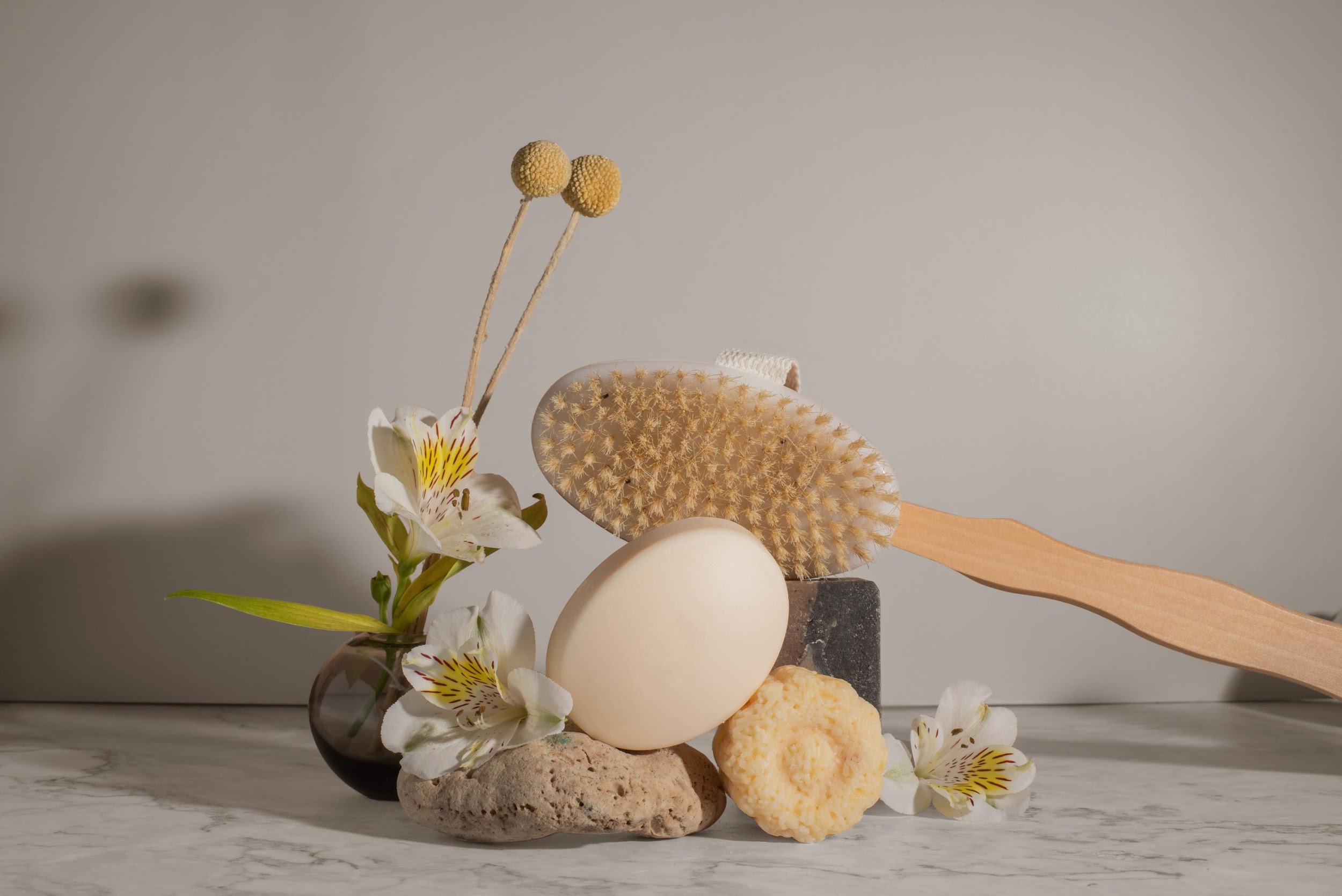 Fonts In this
Presentation
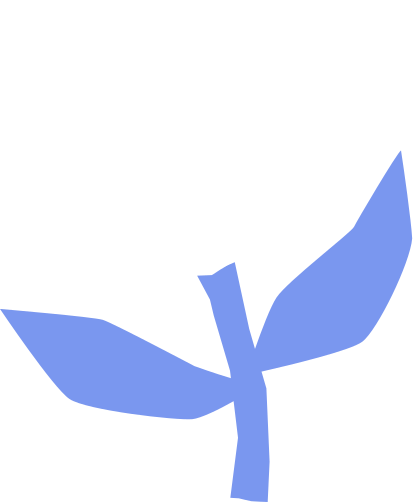 This presentation template uses
the following free fonts:
Titles: Marcellus
Headers: Poppins
Body Copy: Poppins
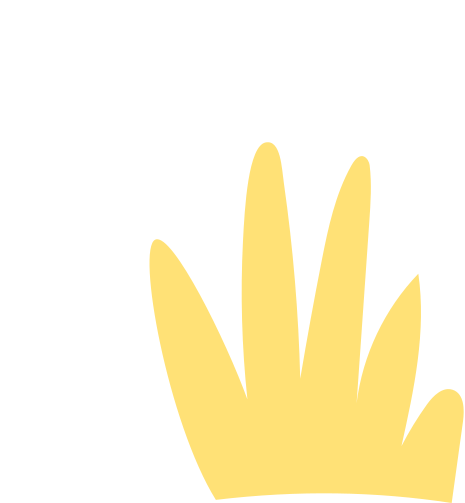 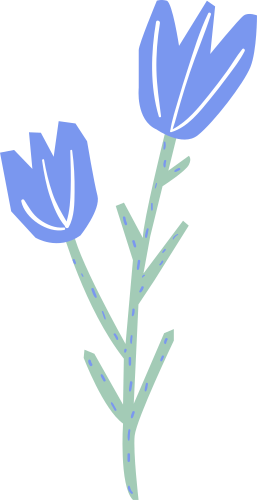 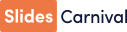 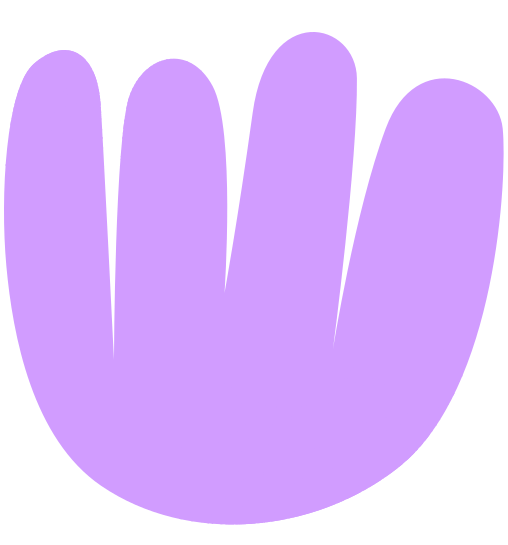 Free templates for all
your presentation needs
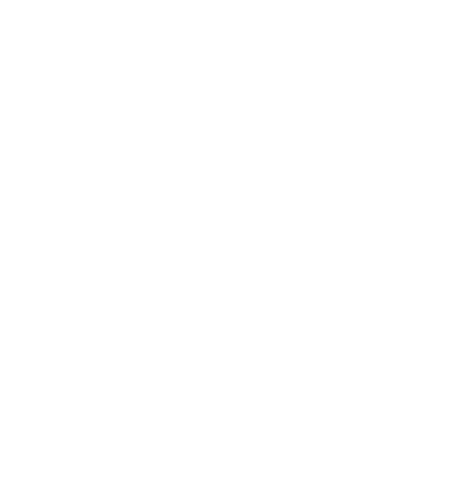 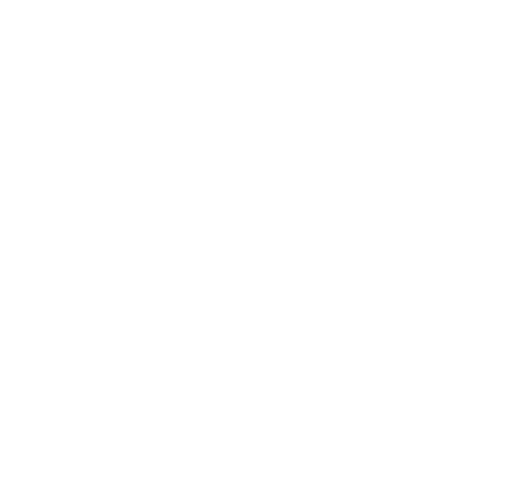 For PowerPoint, Google
Slides, and Canva
100% free for personal
or commercial use
Ready to use, professional,
and customizable
Blow your audience away
with attractive visuals
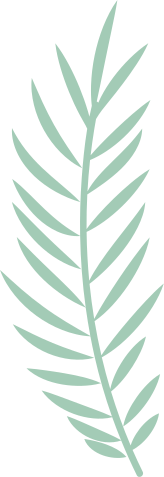 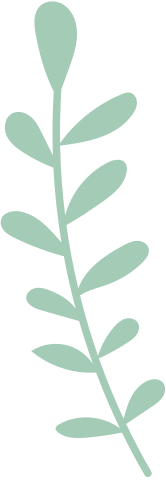 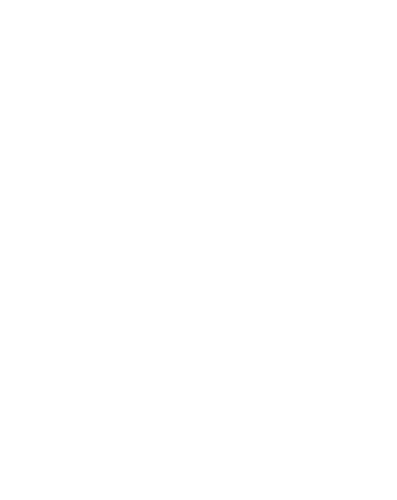 Resource 
Page
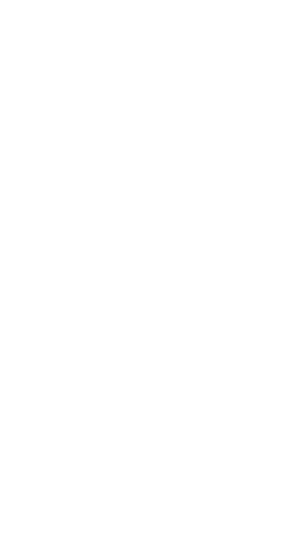 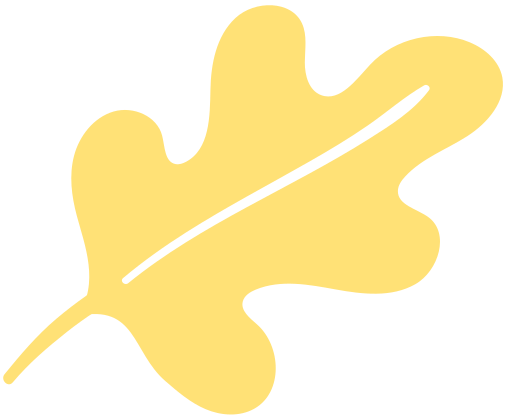 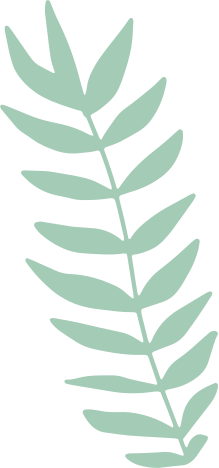 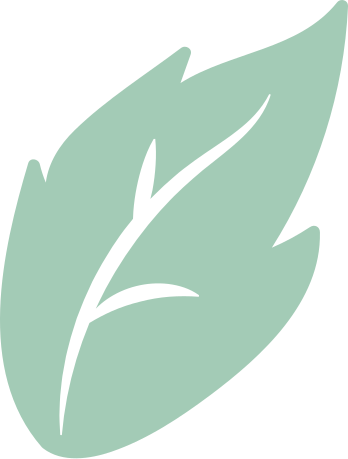 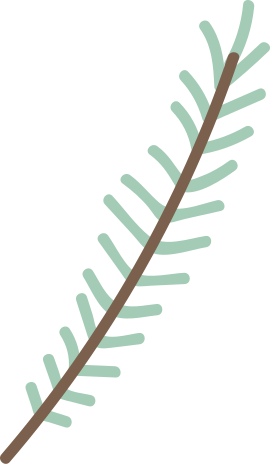 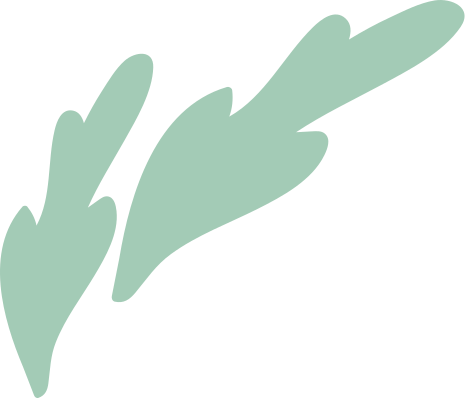 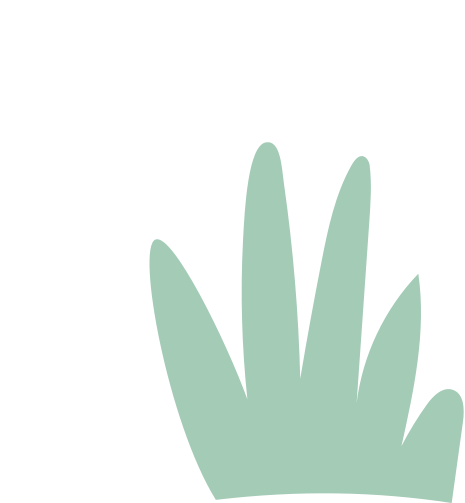 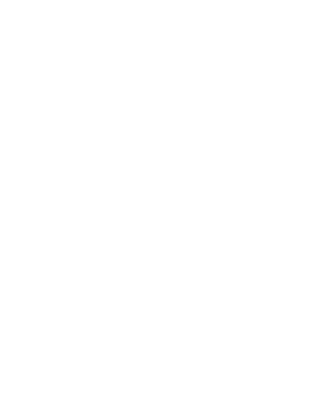 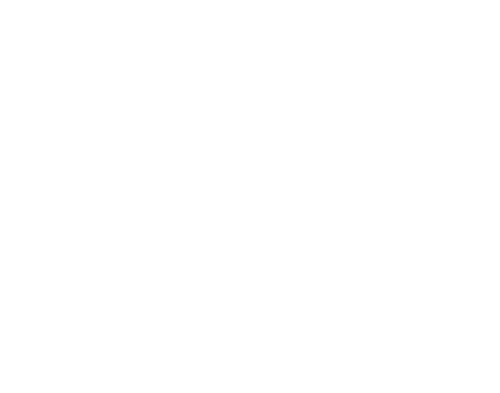 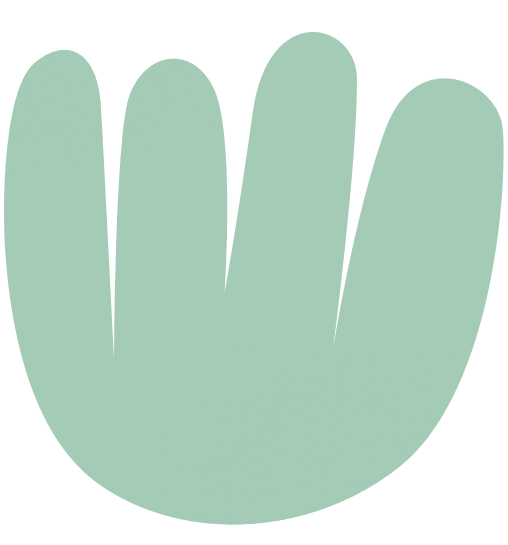 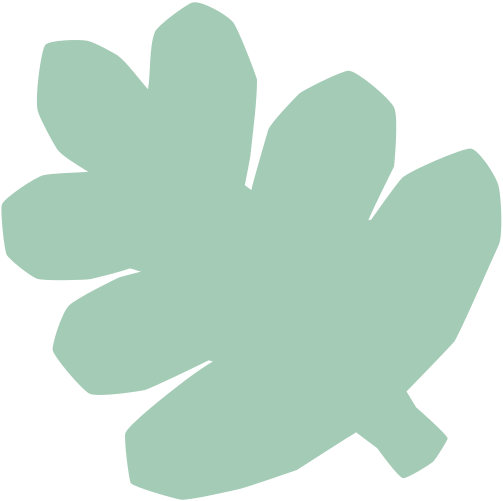 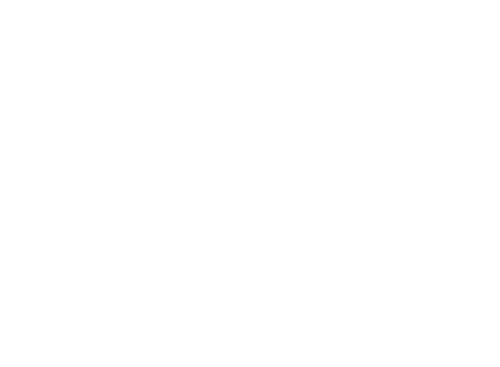 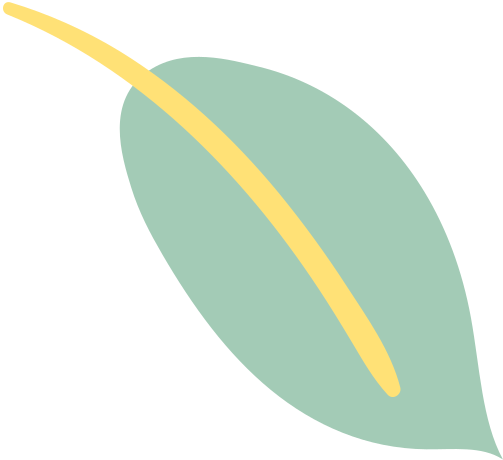 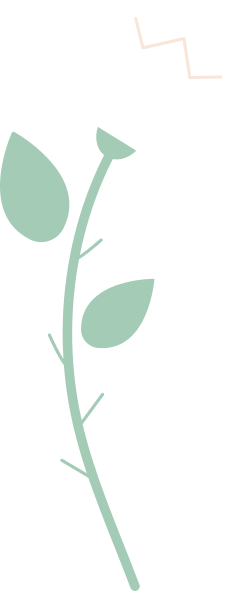 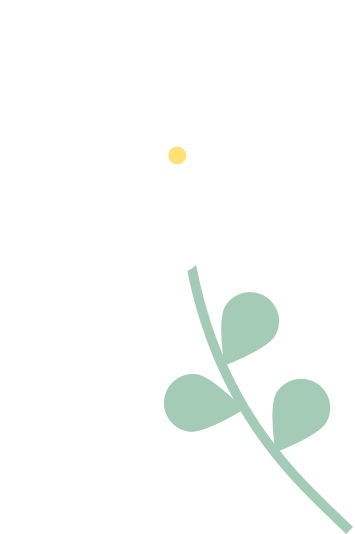 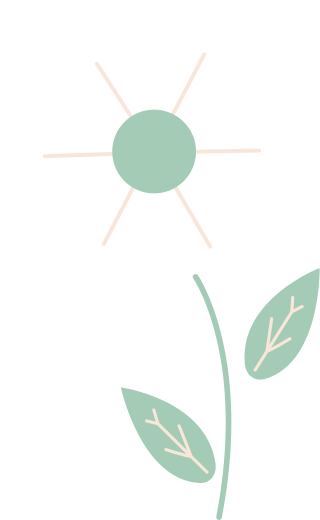 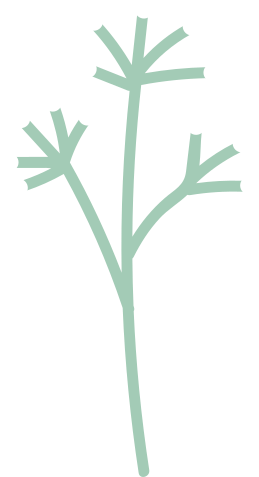 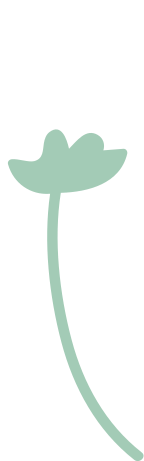 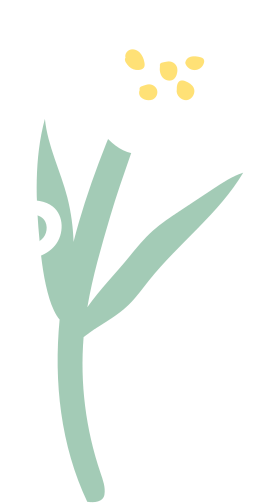 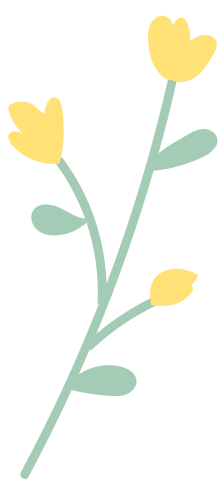 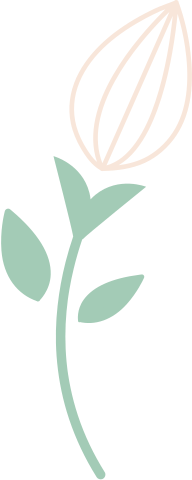 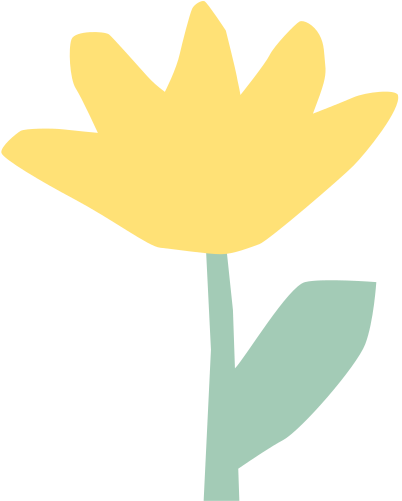 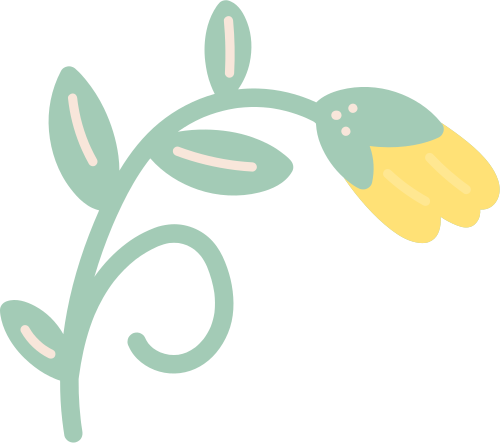 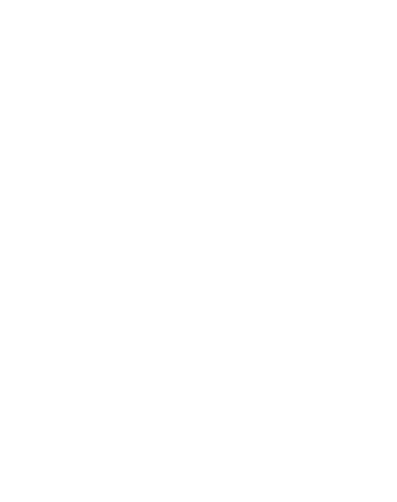 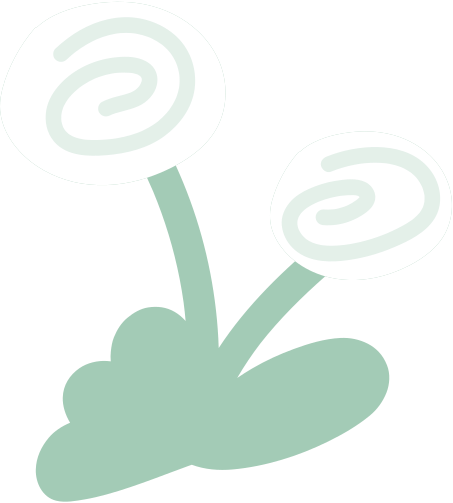 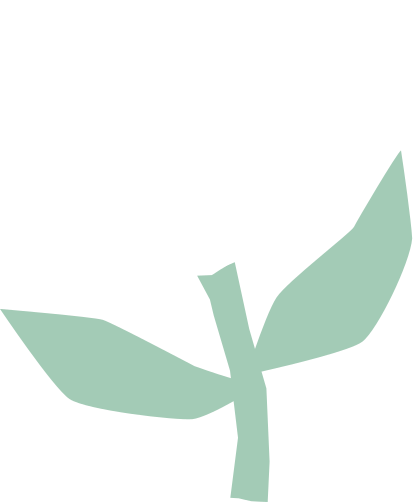 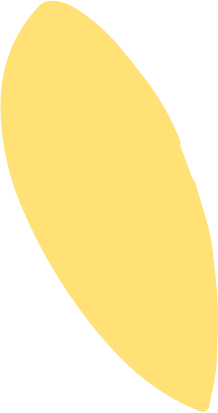 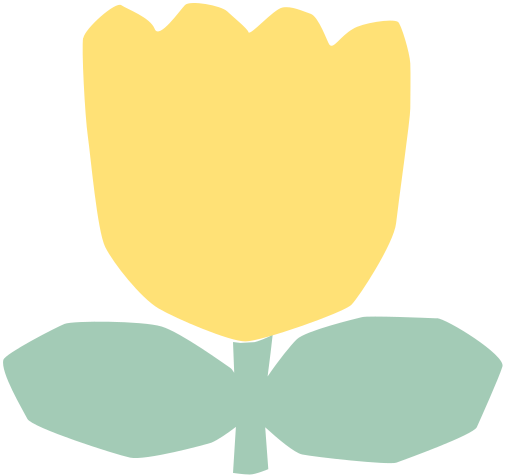 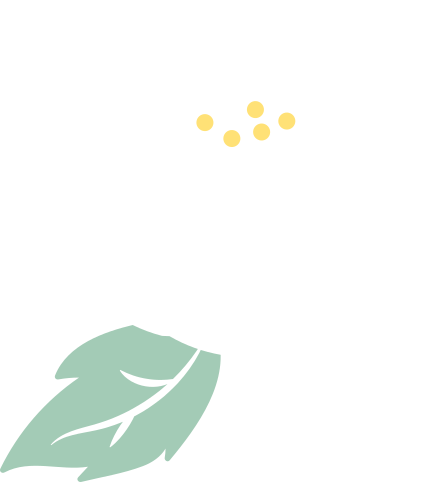 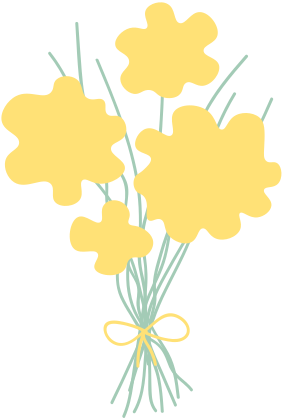 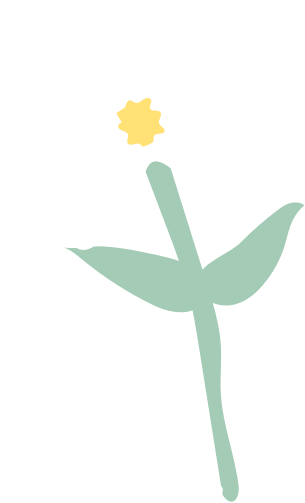 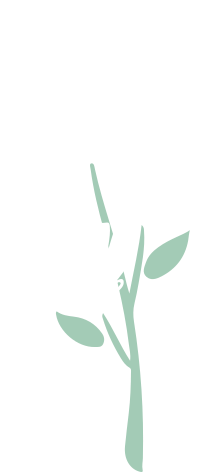 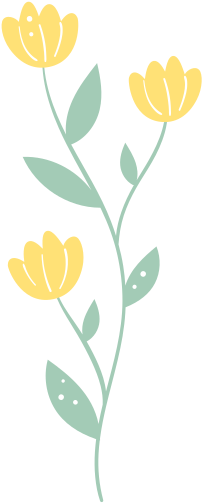 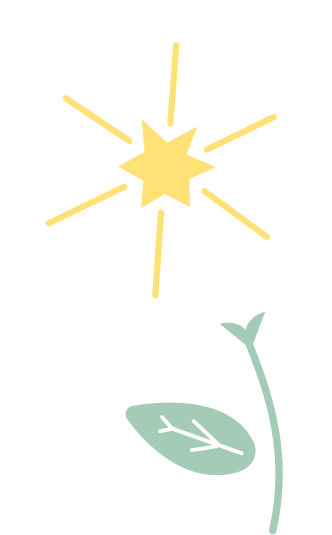 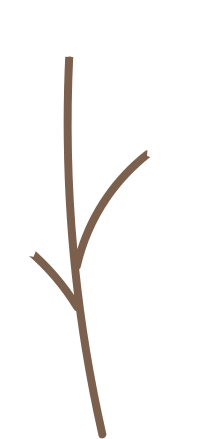 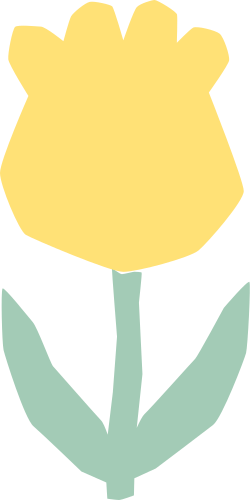 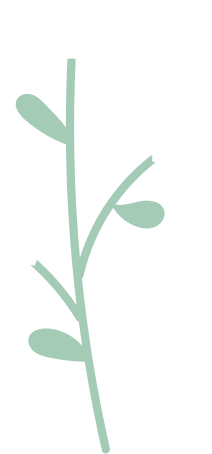 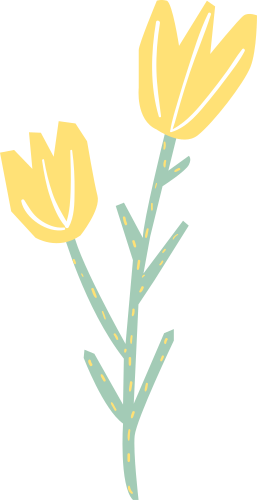 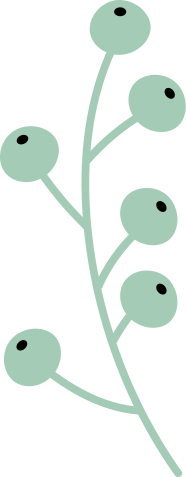 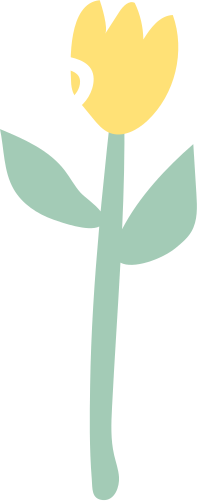 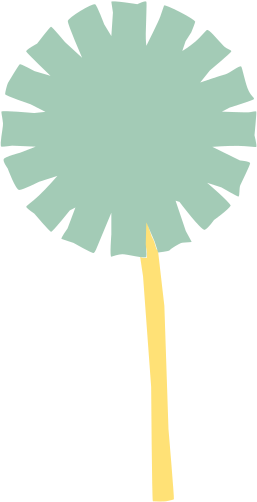 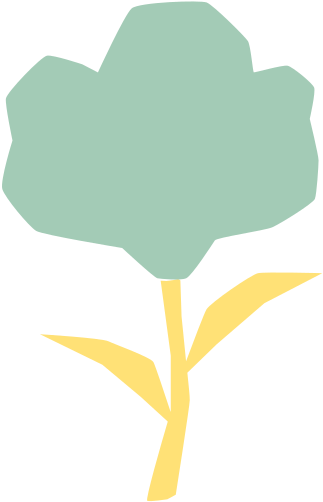 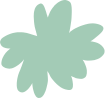 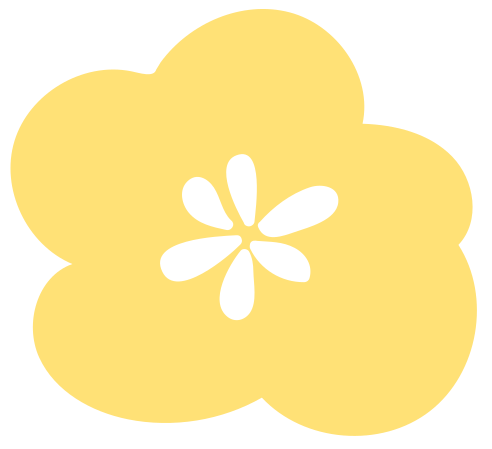 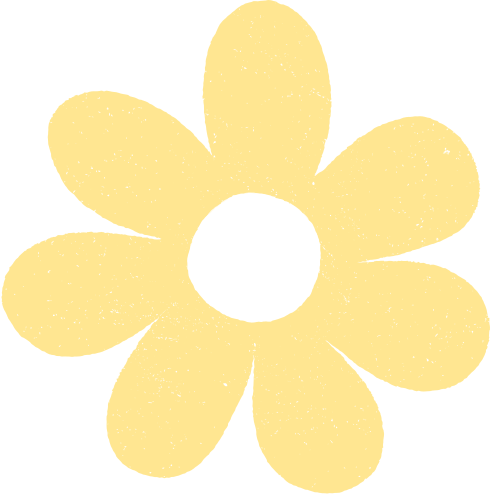 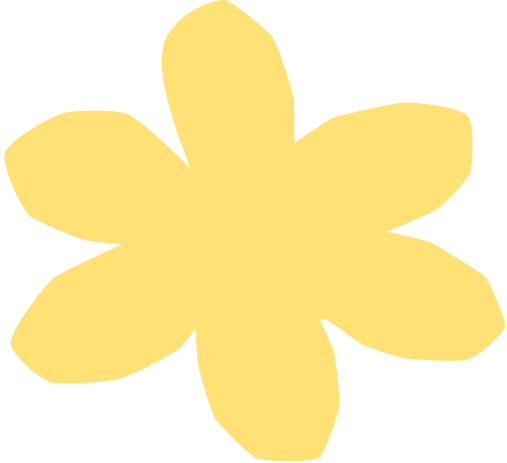 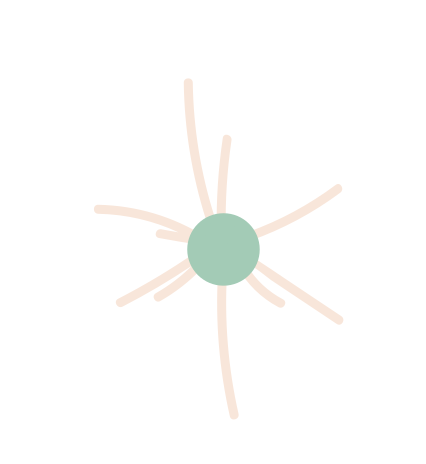 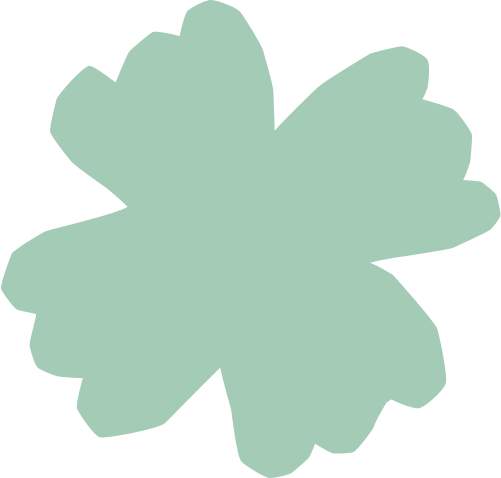 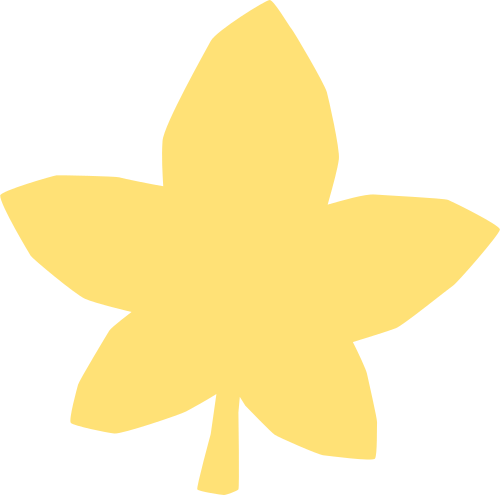 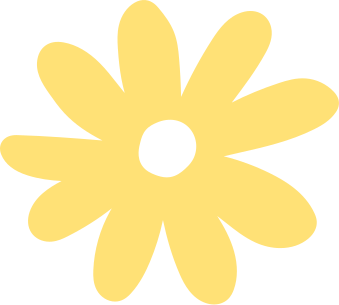 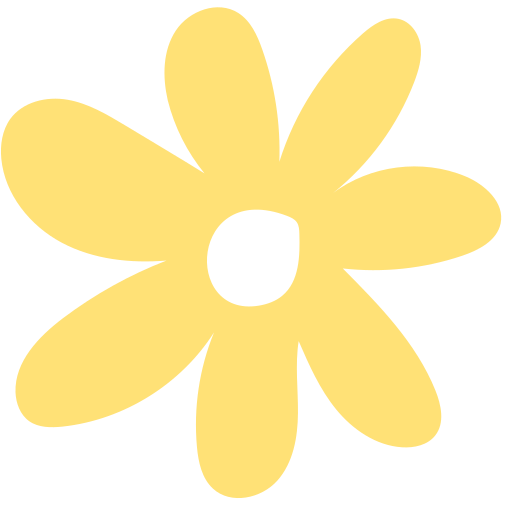 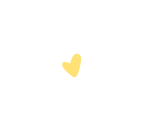 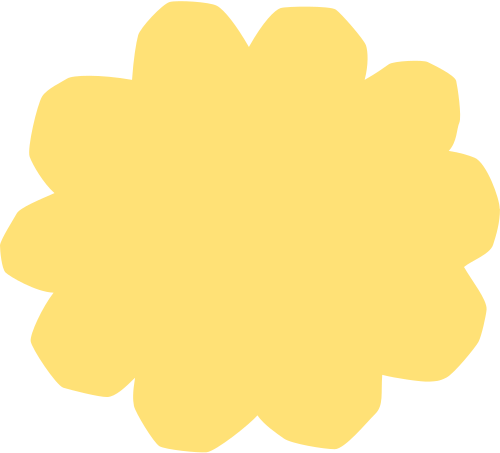 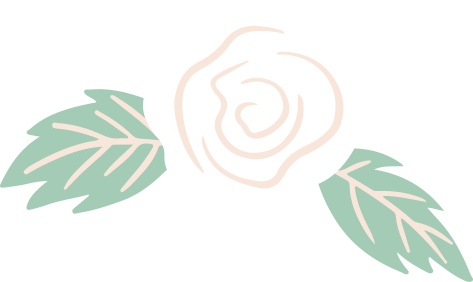 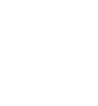 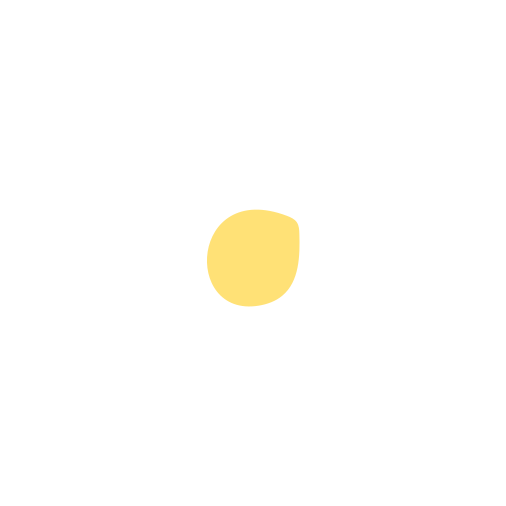 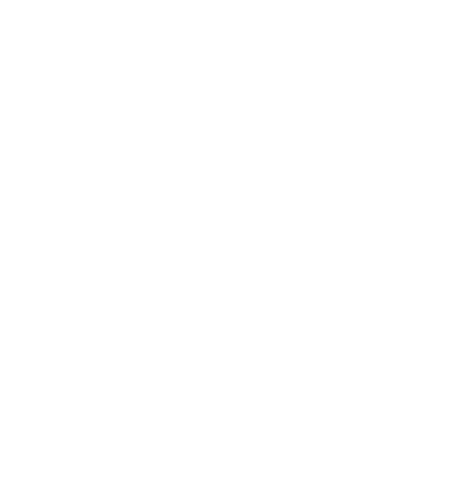 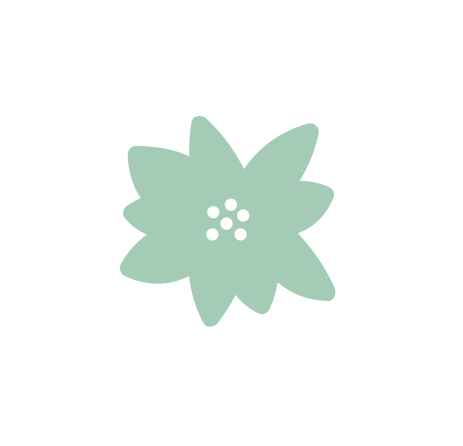 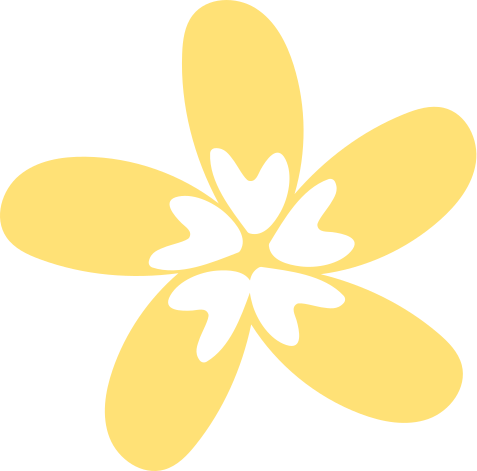 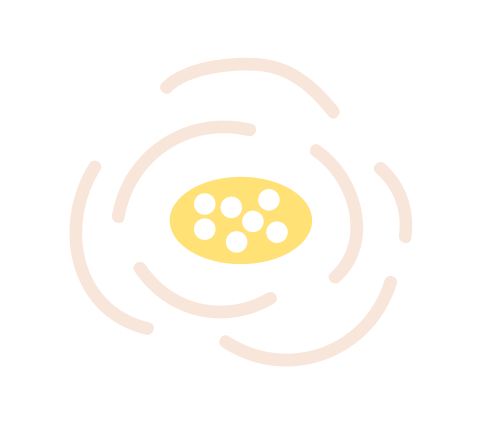 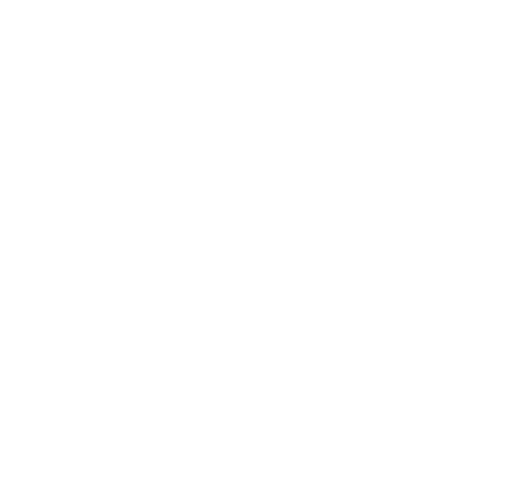 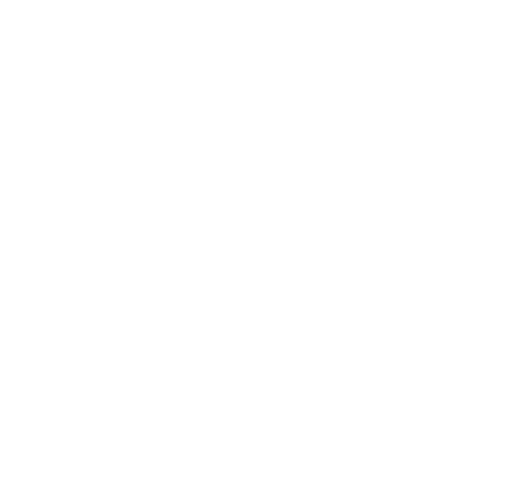 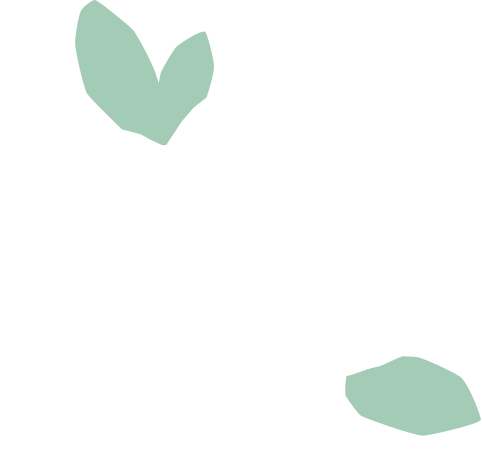 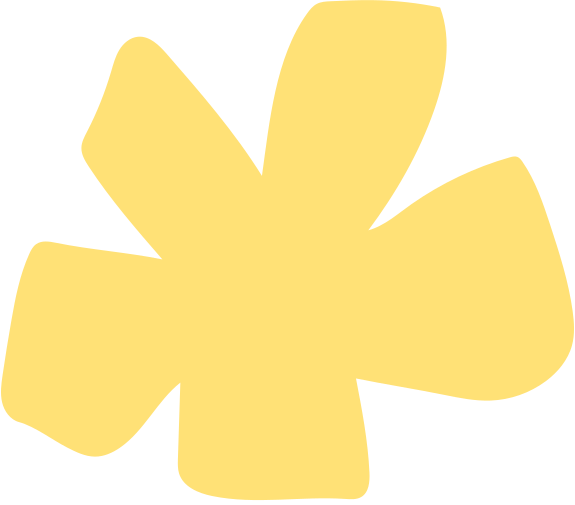 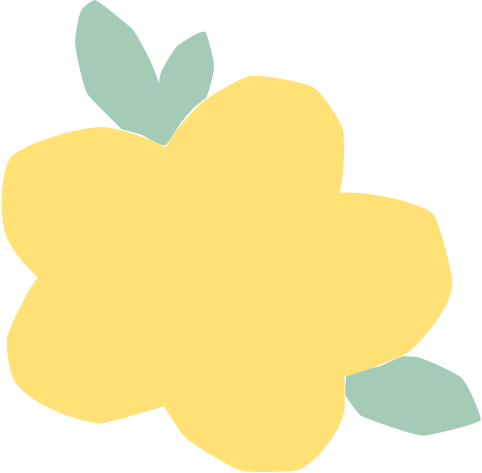 Use these design resources
in your Canva Presentation.
Happy designing! 

Don't forget to delete this
page before presenting.
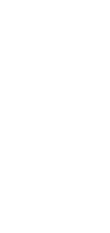 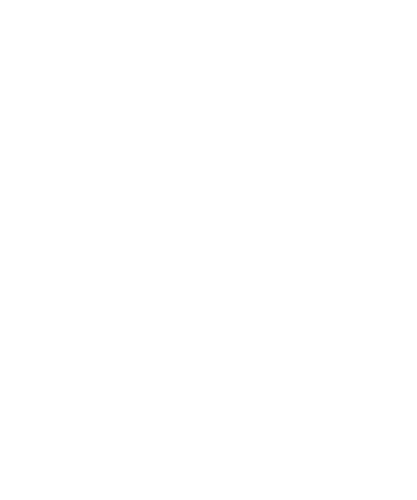 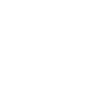 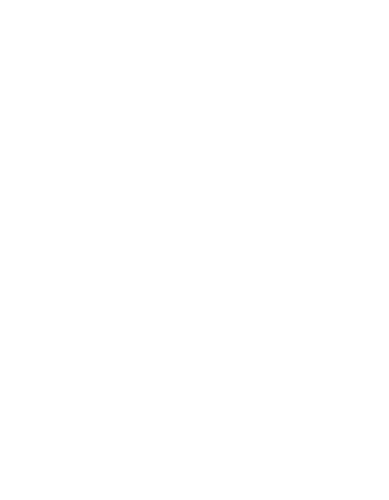 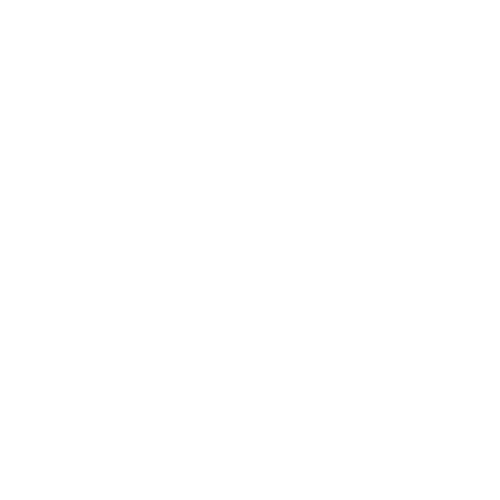 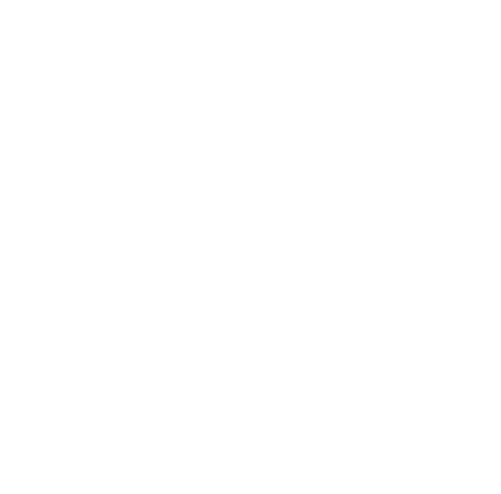 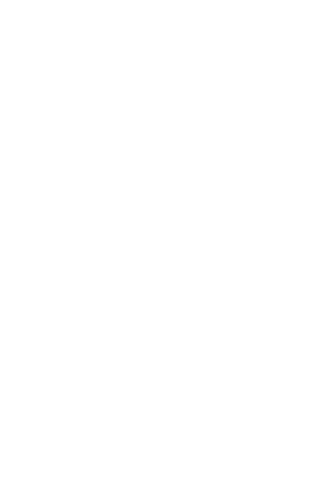 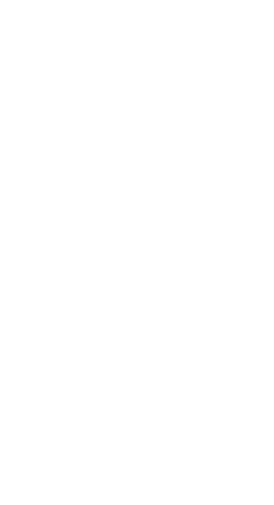 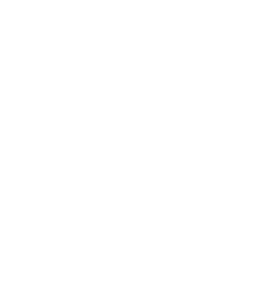 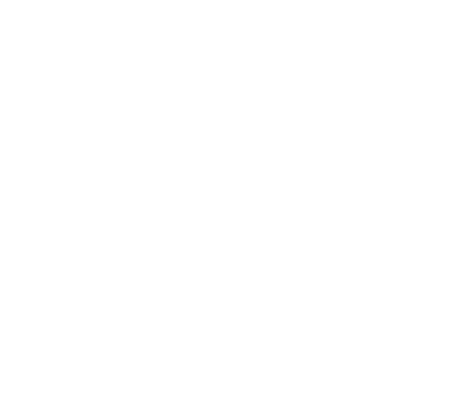 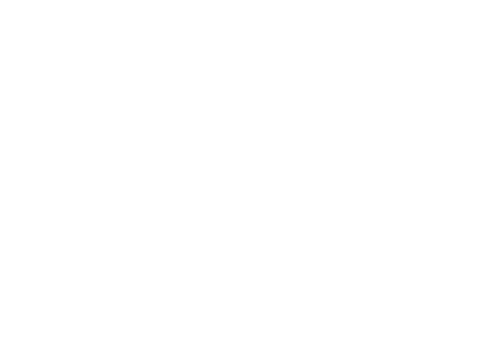 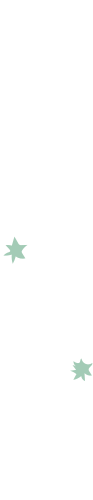 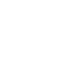 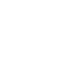 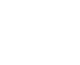 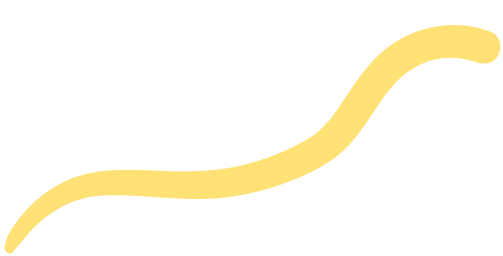 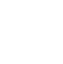 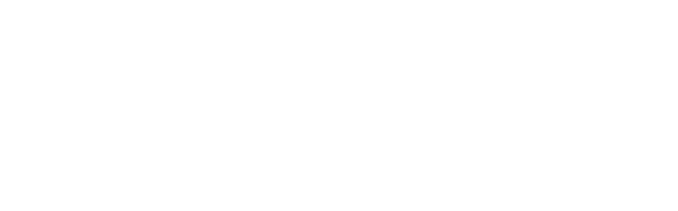 Resource 
Page
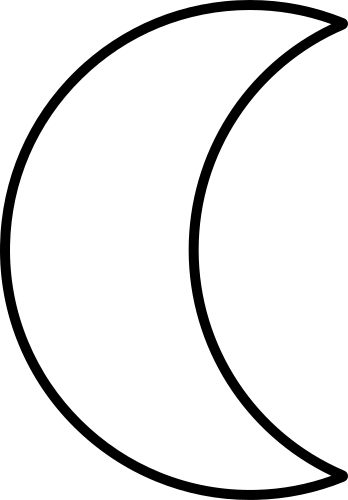 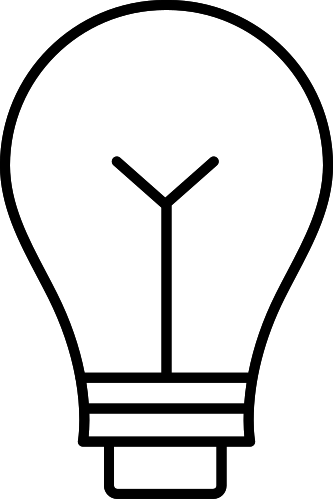 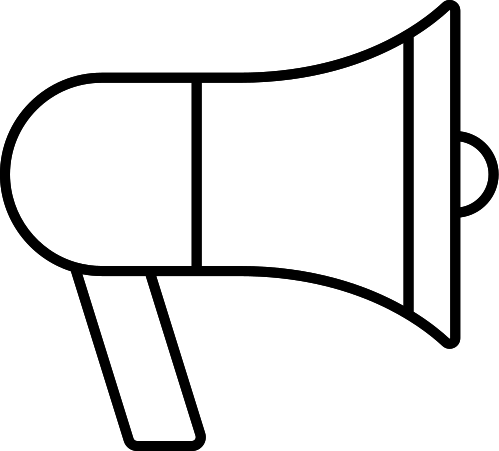 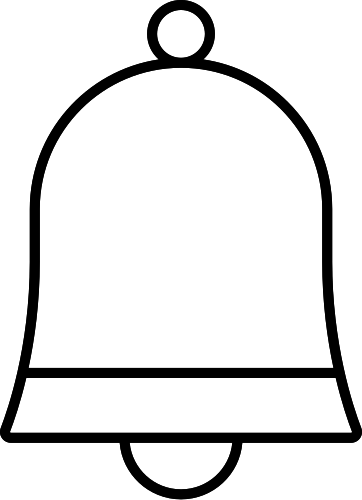 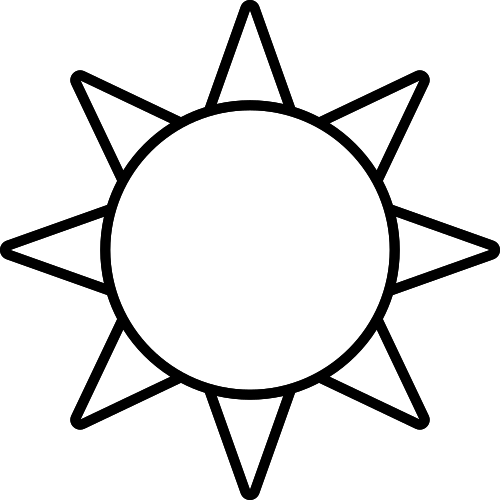 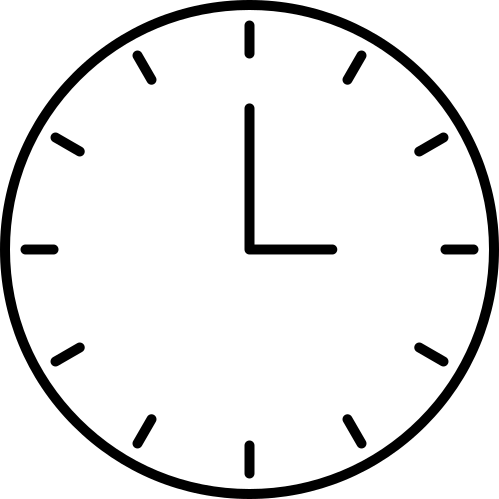 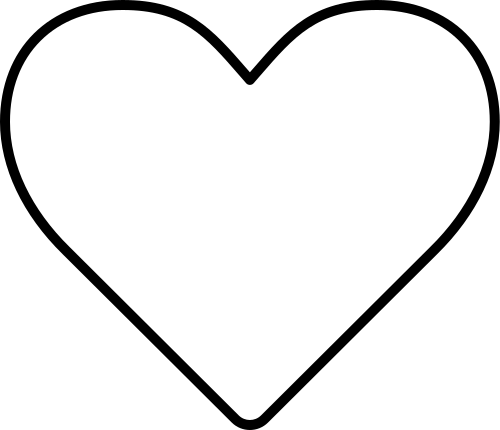 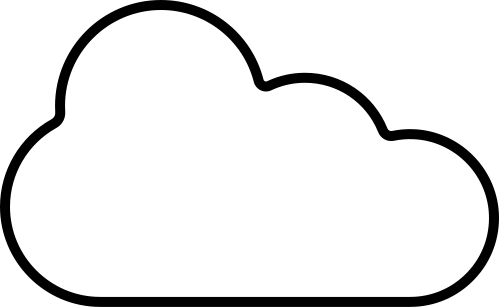 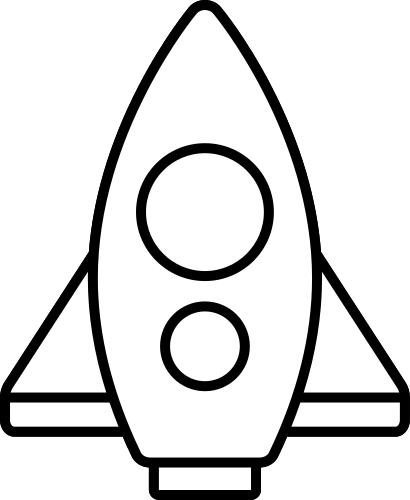 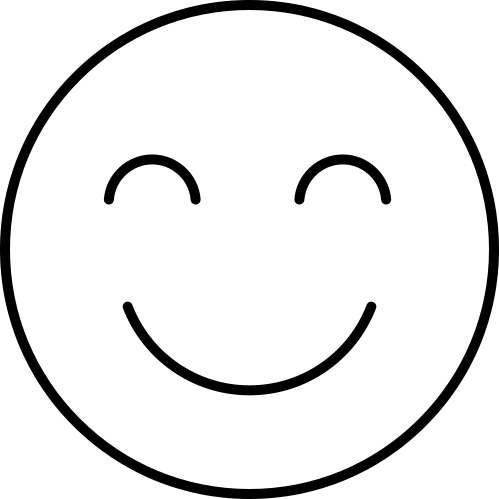 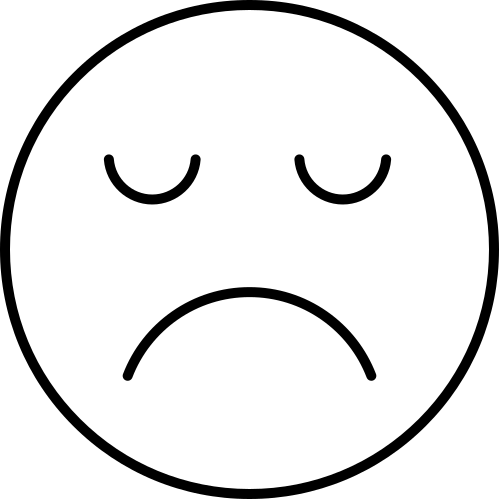 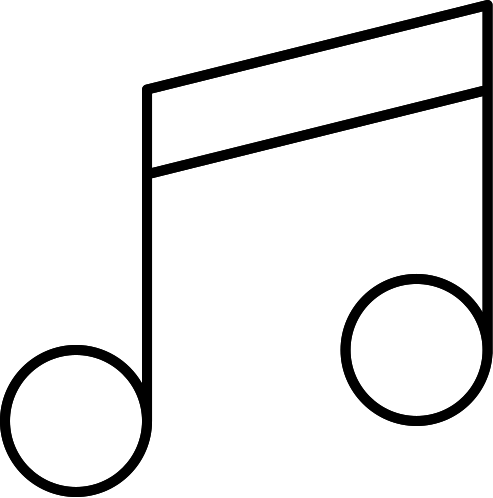 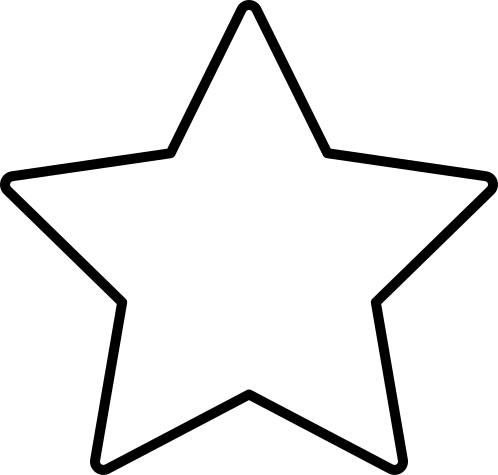 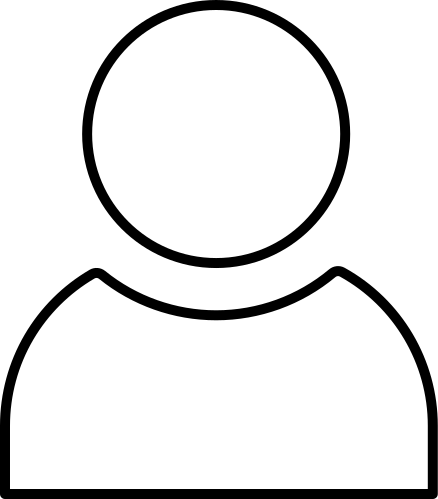 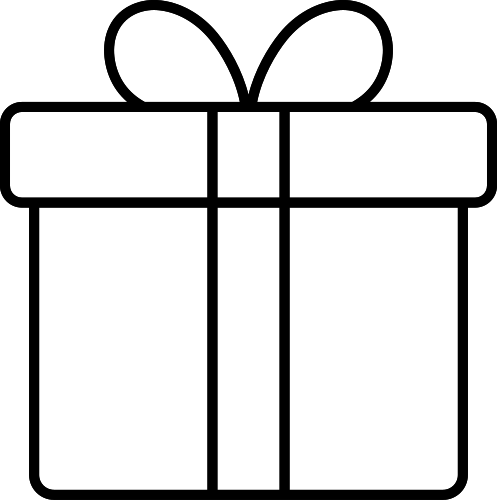 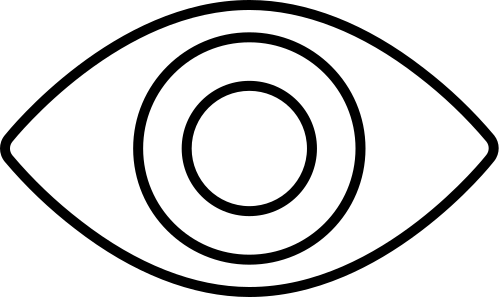 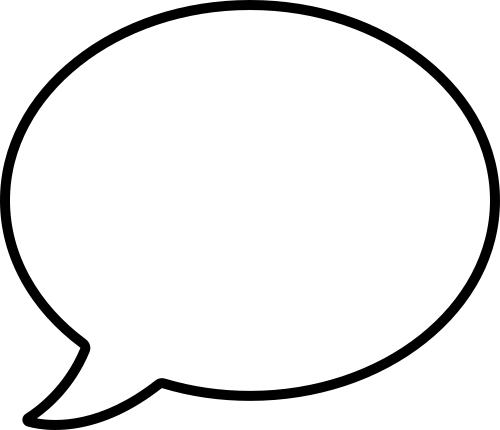 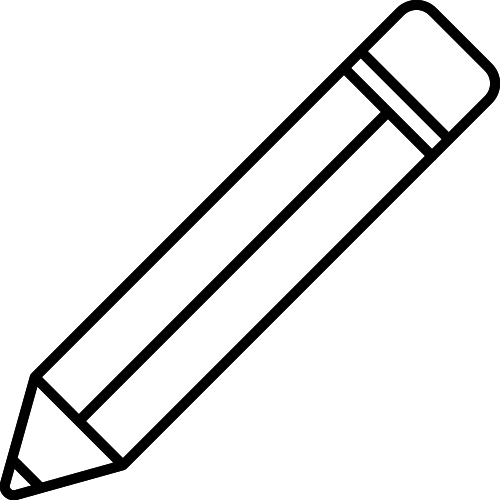 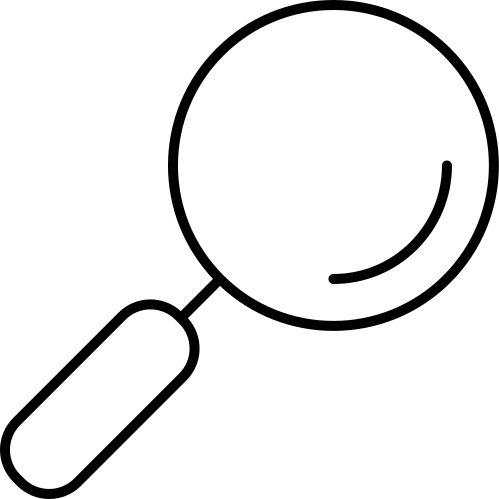 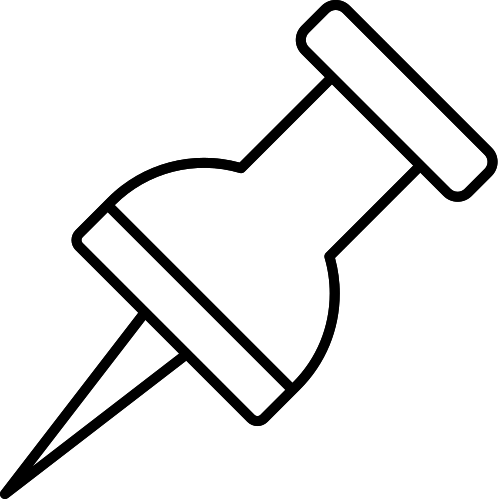 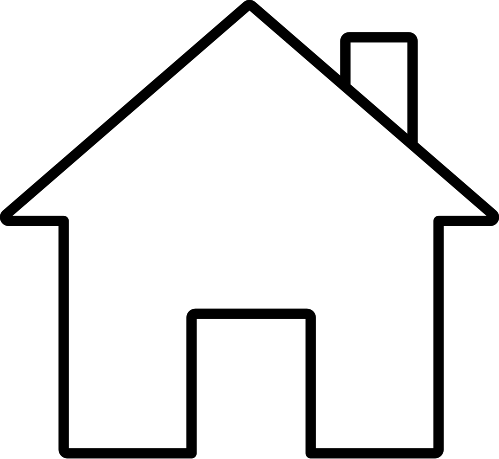 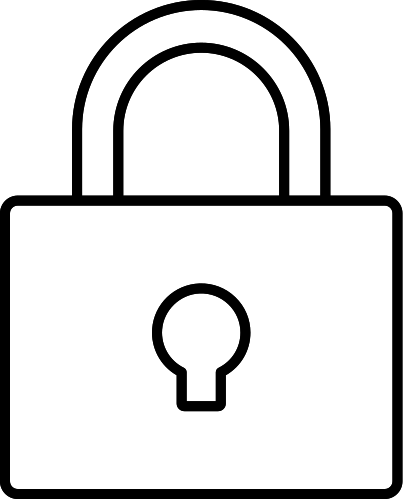 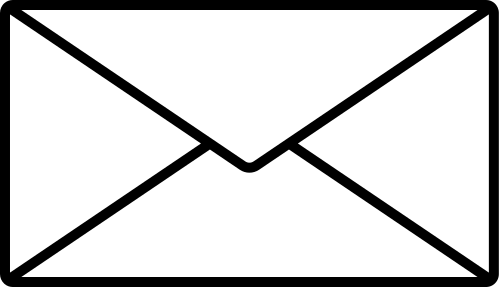 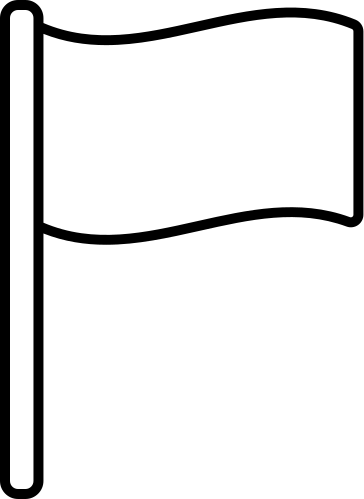 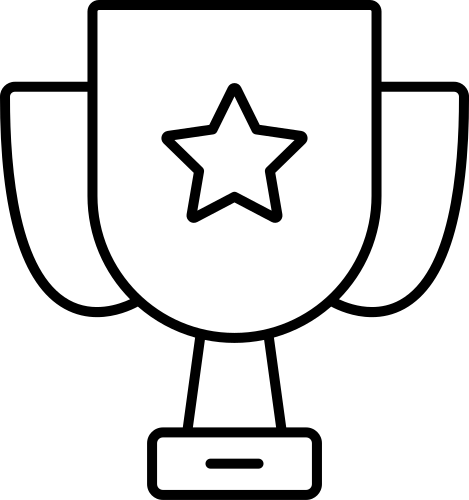 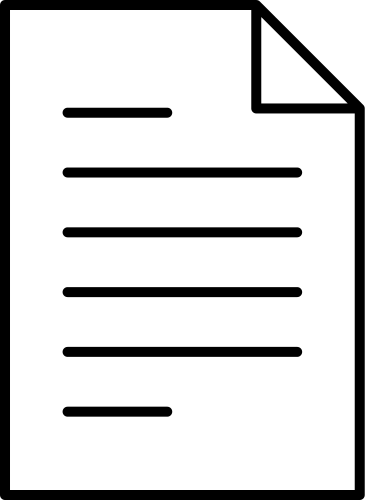 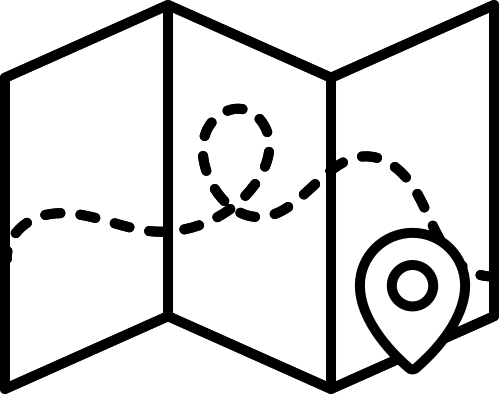 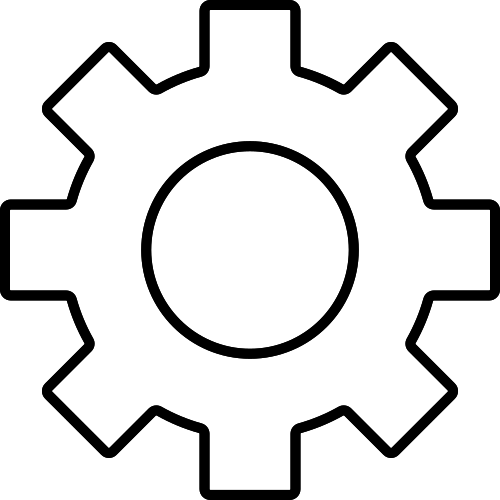 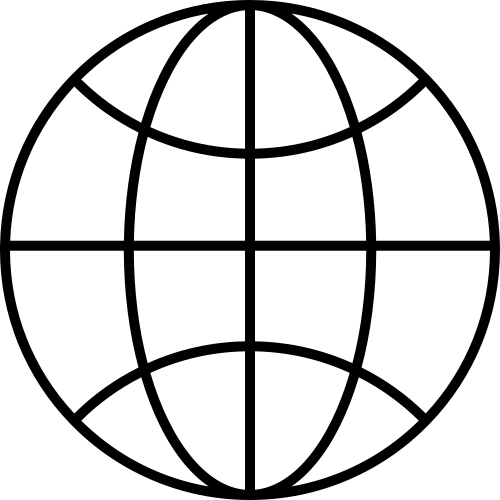 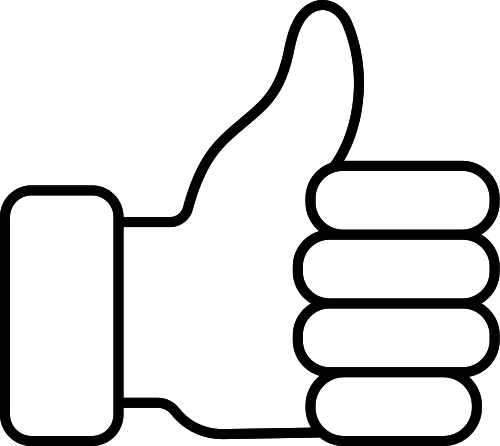 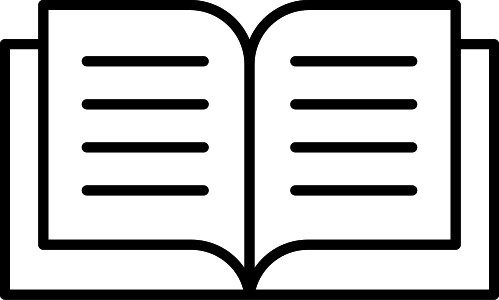 Use these design resources
in your Canva Presentation.
Happy designing! 

Don't forget to delete this
page before presenting.
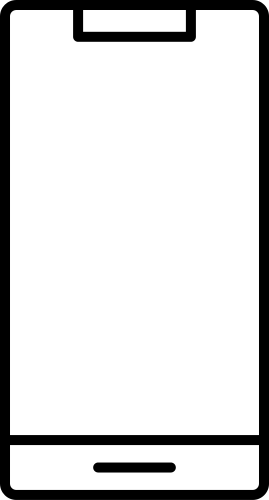 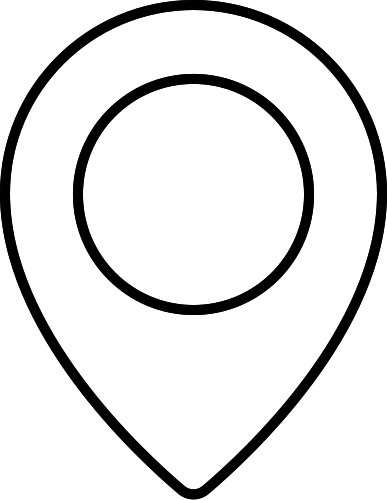 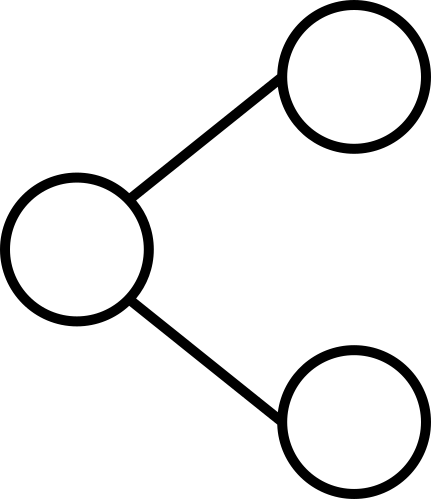 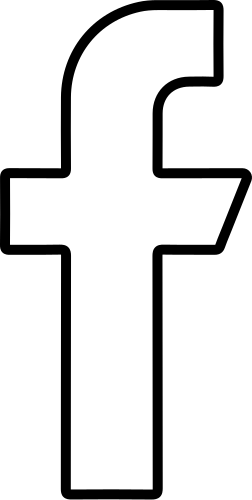 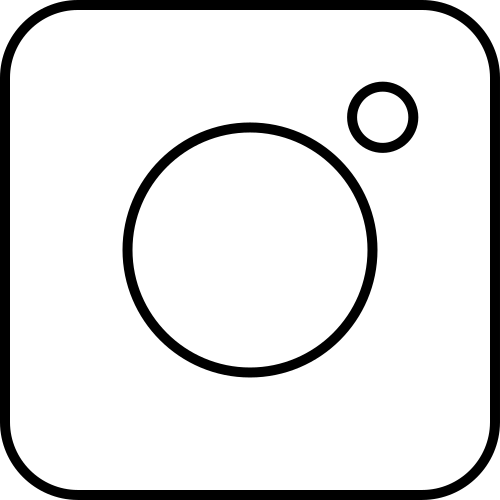 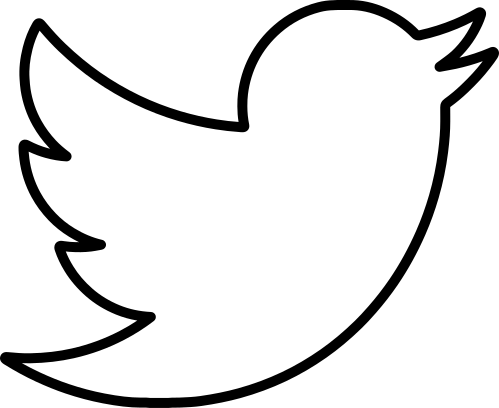 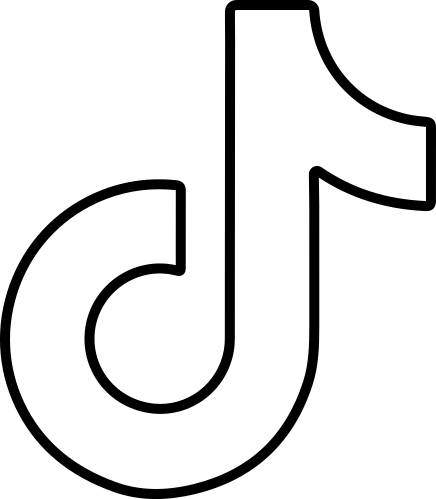 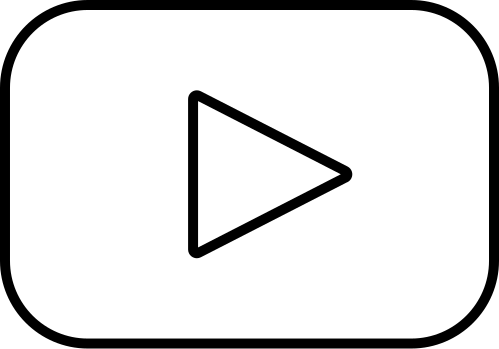